Hermeneutical
Horses
Format of Daniel
Dream/Vision
followed by
Interpretation
[Speaker Notes: Lutheran-Roman Catholic Commission on Unity invites all Christians to study its report
open-mindedly and critically, and to walk along the path towards the full, visible unity of the Church.]
Daniel 2
[Speaker Notes: Lutheran-Roman Catholic Commission on Unity invites all Christians to study its report
open-mindedly and critically, and to walk along the path towards the full, visible unity of the Church.]
“This is the dream; and we will tell the interpretation thereof before the king.”
Placeholder
Daniel 2 Image
Daniel 2:36
[Speaker Notes: Lutheran-Roman Catholic Commission on Unity invites all Christians to study its report
open-mindedly and critically, and to walk along the path towards the full, visible unity of the Church.]
Format of Daniel
Symbolic Dream/Vision
followed by
Literal Interpretation
[Speaker Notes: Lutheran-Roman Catholic Commission on Unity invites all Christians to study its report
open-mindedly and critically, and to walk along the path towards the full, visible unity of the Church.]
Daniel 4
[Speaker Notes: Lutheran-Roman Catholic Commission on Unity invites all Christians to study its report
open-mindedly and critically, and to walk along the path towards the full, visible unity of the Church.]
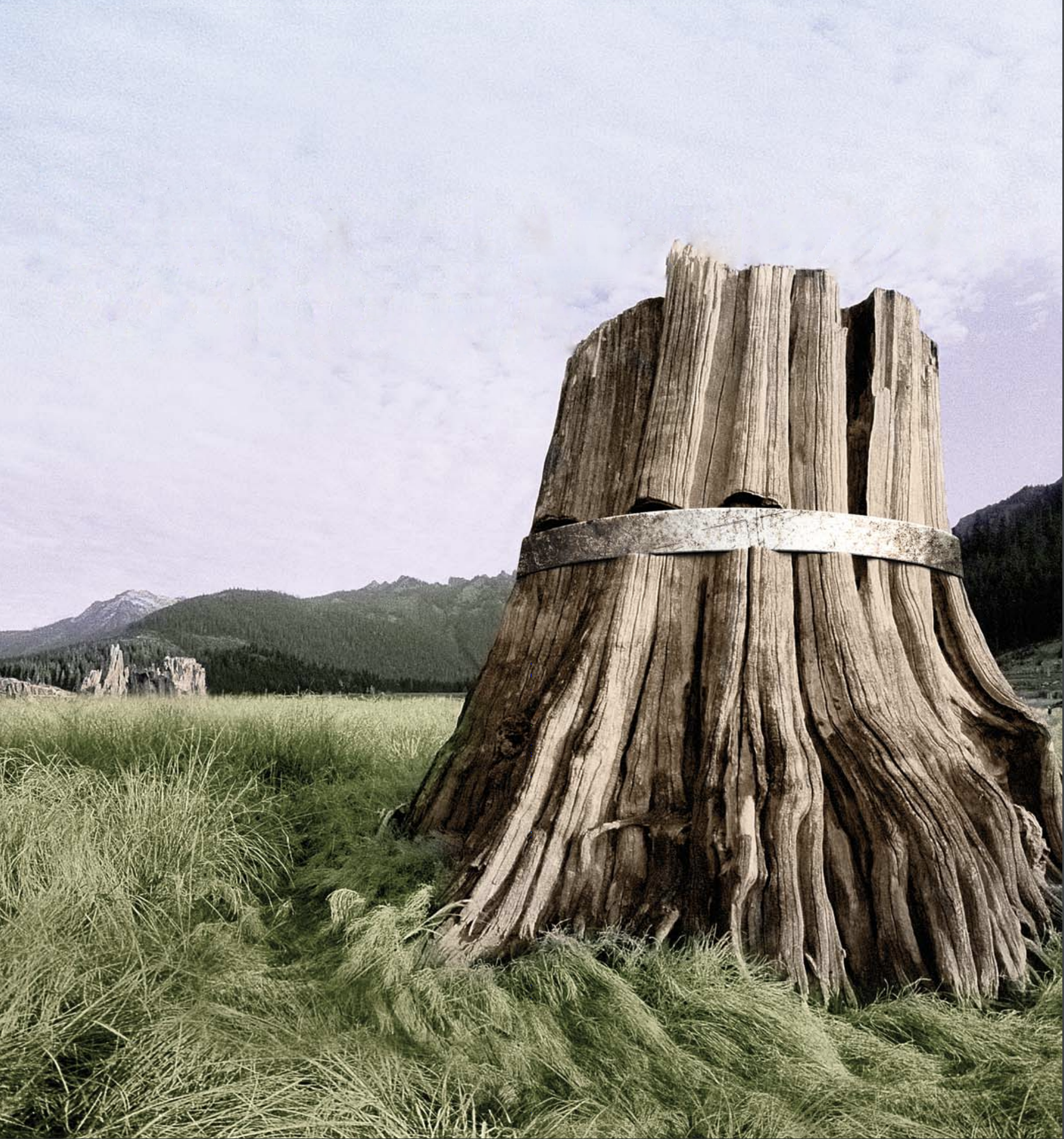 “…tell me the visions of my dream that I have seen, and the interpretation thereof.”
Daniel 4:9
[Speaker Notes: Lutheran-Roman Catholic Commission on Unity invites all Christians to study its report
open-mindedly and critically, and to walk along the path towards the full, visible unity of the Church.]
Format of Daniel
Symbolic Dream/Vision
followed by
Literal Interpretation
[Speaker Notes: Lutheran-Roman Catholic Commission on Unity invites all Christians to study its report
open-mindedly and critically, and to walk along the path towards the full, visible unity of the Church.]
Daniel 5
[Speaker Notes: Lutheran-Roman Catholic Commission on Unity invites all Christians to study its report
open-mindedly and critically, and to walk along the path towards the full, visible unity of the Church.]
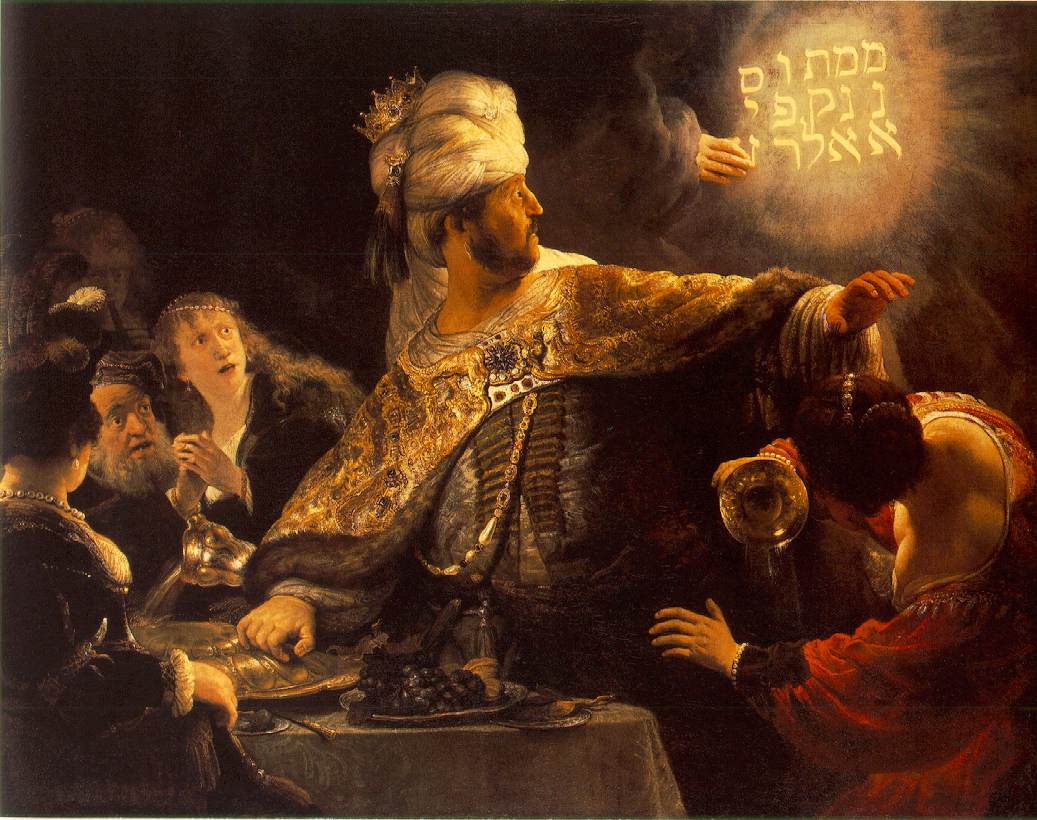 “This is the interpretation of the thing: MENE; God hath numbered thy kingdom, and finished it.”
Daniel 5:26
[Speaker Notes: Lutheran-Roman Catholic Commission on Unity invites all Christians to study its report
open-mindedly and critically, and to walk along the path towards the full, visible unity of the Church.]
Format of Daniel
Symbolic Dream/Vision
followed by
Literal Interpretation
[Speaker Notes: Lutheran-Roman Catholic Commission on Unity invites all Christians to study its report
open-mindedly and critically, and to walk along the path towards the full, visible unity of the Church.]
Daniel 7
[Speaker Notes: Lutheran-Roman Catholic Commission on Unity invites all Christians to study its report
open-mindedly and critically, and to walk along the path towards the full, visible unity of the Church.]
“I came near unto one of them
 that stood by, and asked him
  the truth of all this. So he told
   me, and made me know the
    interpretation of the things.”
Placeholder
for
4 Beasts
Placeholder
for
Little Horn
Daniel 7:16
[Speaker Notes: Lutheran-Roman Catholic Commission on Unity invites all Christians to study its report
open-mindedly and critically, and to walk along the path towards the full, visible unity of the Church.]
“Thus he said, The fourth beast
 shall be the fourth kingdom
  upon earth…And the ten
   horns out of this kingdom
    are ten kings that shall arise:
     and another shall rise after
        them…”
Placeholder
for
4 Beasts
Placeholder
for
Little Horn
Daniel 7:23,24
[Speaker Notes: Lutheran-Roman Catholic Commission on Unity invites all Christians to study its report
open-mindedly and critically, and to walk along the path towards the full, visible unity of the Church.]
Format of Daniel
Symbolic Dream/Vision
followed by
Literal Interpretation
[Speaker Notes: Lutheran-Roman Catholic Commission on Unity invites all Christians to study its report
open-mindedly and critically, and to walk along the path towards the full, visible unity of the Church.]
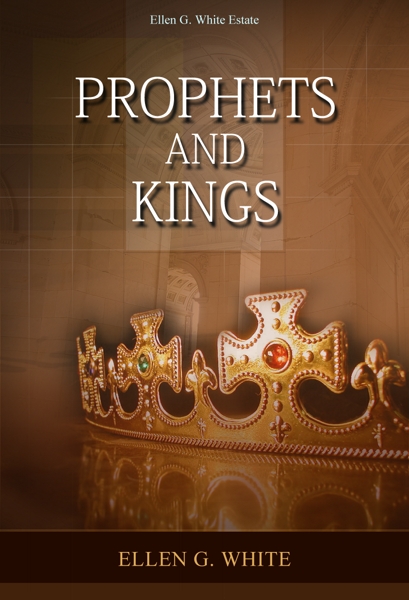 Daniel “…could not under-stand the relation sustained by the seventy years’ captivity, as foretold through Jeremiah, to the twenty-three hundred years that in vision he heard the heavenly visitant declare should elapse before the cleansing of God’s sanctuary.”
Prophets and Kings, p. 554
[Speaker Notes: Lutheran-Roman Catholic Commission on Unity invites all Christians to study its report
open-mindedly and critically, and to walk along the path towards the full, visible unity of the Church.]
Geography
“Thus he said, The fourth beast shall be the fourth kingdom upon earth…And the ten horns out of this kingdom are ten kings that shall arise: and another shall rise after them…”
Placeholder
4th Beast of
Daniel 7
Daniel 7:23,24
[Speaker Notes: Lutheran-Roman Catholic Commission on Unity invites all Christians to study its report
open-mindedly and critically, and to walk along the path towards the full, visible unity of the Church.]
Geography
“I considered the horns, and, behold, there came up among them another little horn…”
Placeholder
for
Little Horn
Daniel 7:8
[Speaker Notes: Lutheran-Roman Catholic Commission on Unity invites all Christians to study its report
open-mindedly and critically, and to walk along the path towards the full, visible unity of the Church.]
Geography
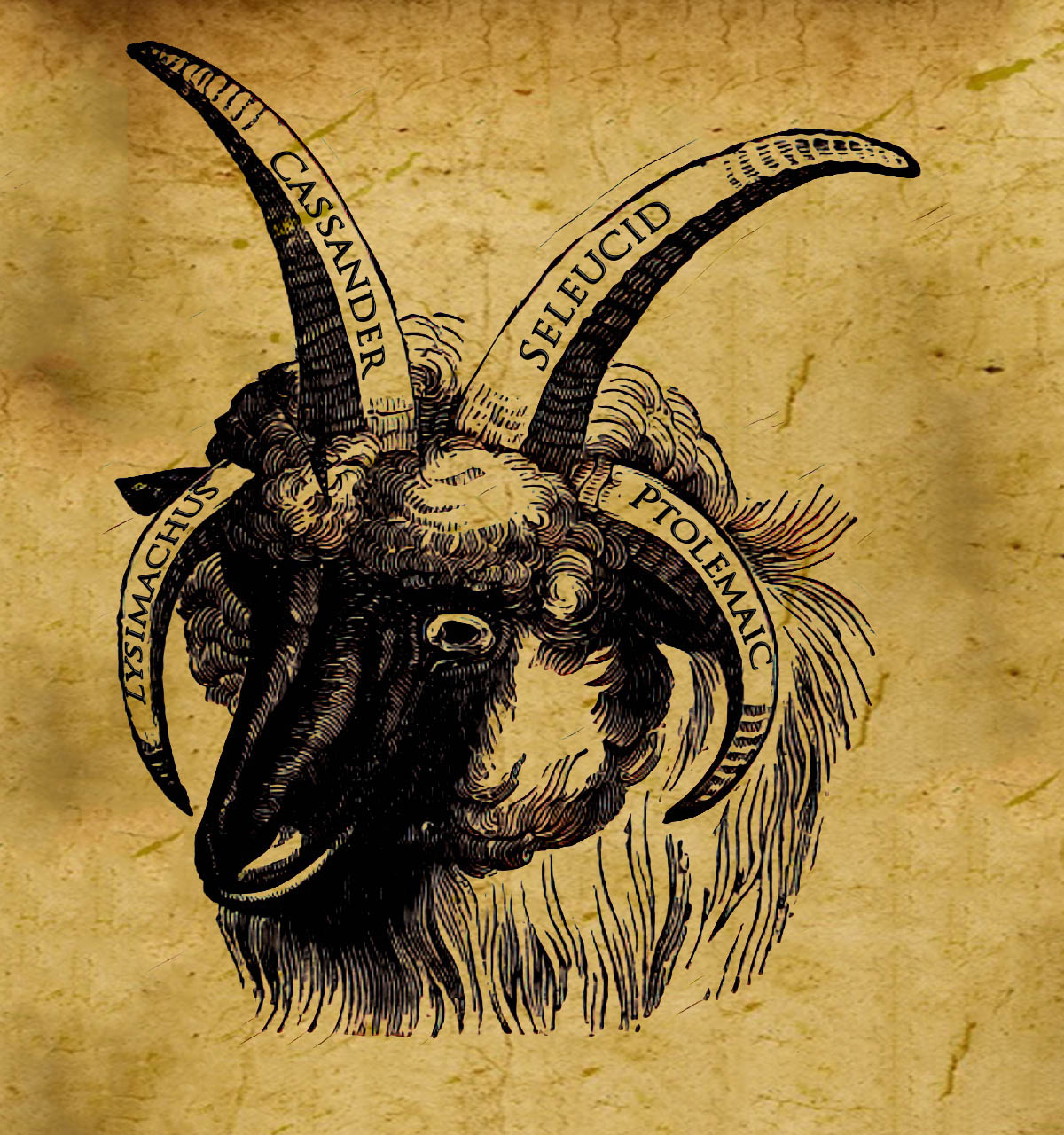 “Now that being broken, whereas four stood up for it, four kingdoms shall stand up out of the nation, but not in his power.”
Daniel 8:22
[Speaker Notes: Lutheran-Roman Catholic Commission on Unity invites all Christians to study its report
open-mindedly and critically, and to walk along the path towards the full, visible unity of the Church.]
Daniel 8
[Speaker Notes: Lutheran-Roman Catholic Commission on Unity invites all Christians to study its report
open-mindedly and critically, and to walk along the path towards the full, visible unity of the Church.]
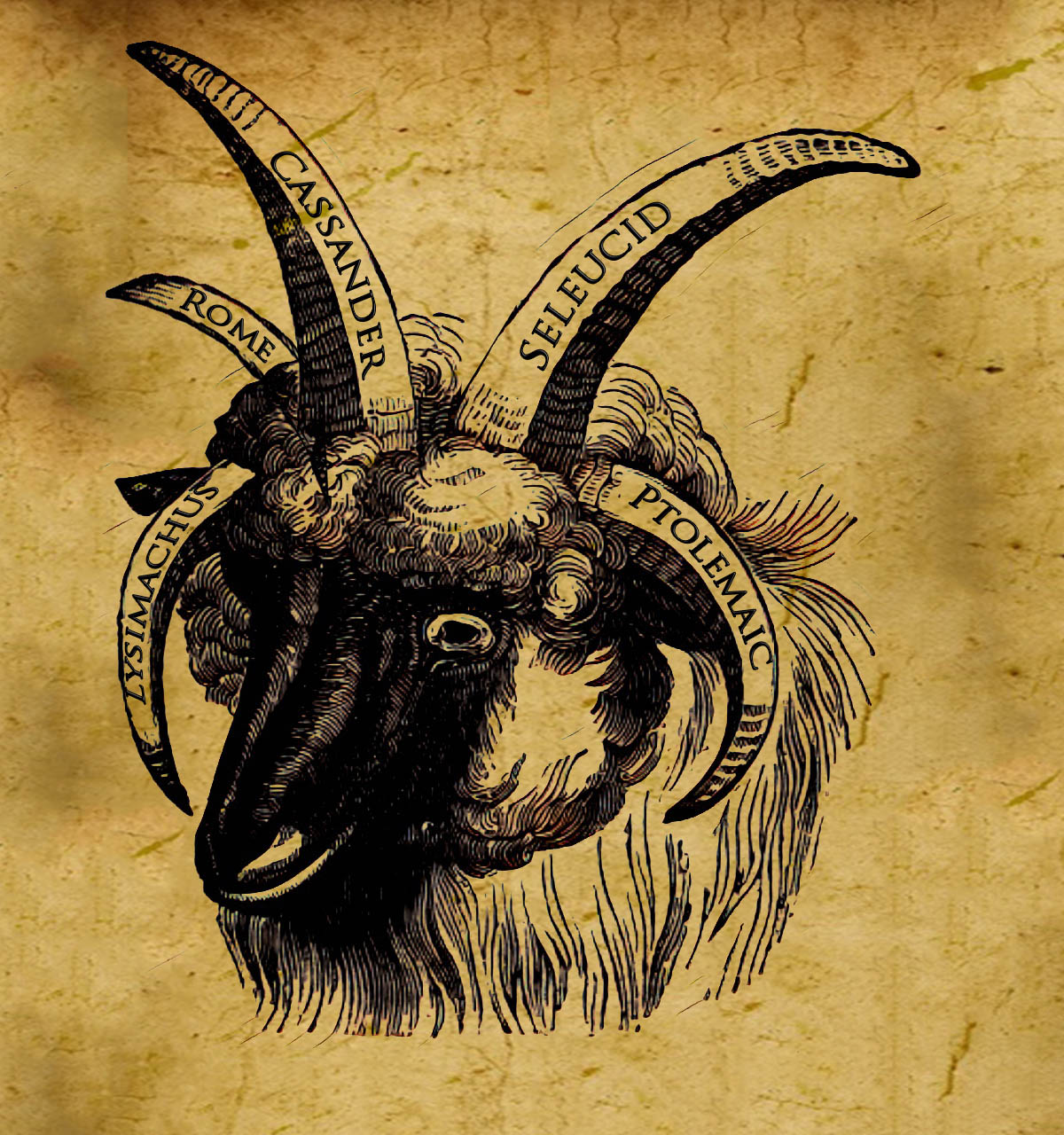 “And it came to pass, when I, even I Daniel, had seen the vision, and sought for the meaning, then, behold, there stood before me as the appearance of a man.
Daniel 8:15
[Speaker Notes: Lutheran-Roman Catholic Commission on Unity invites all Christians to study its report
open-mindedly and critically, and to walk along the path towards the full, visible unity of the Church.]
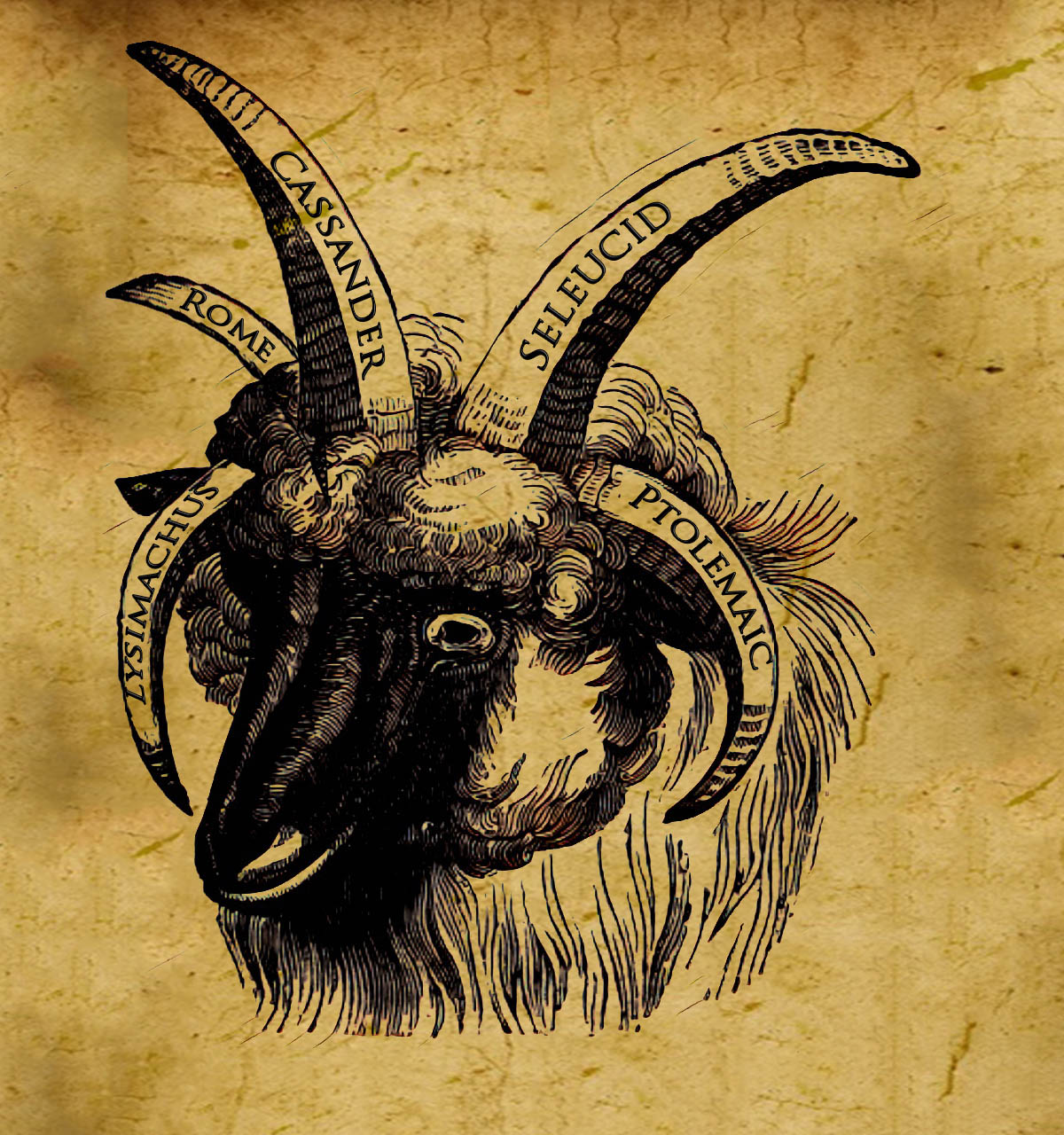 And I heard a man’s voice between the banks of Ulai, which called, and said, Gabriel, make this man to understand the vision.”
Daniel 8:16
[Speaker Notes: Lutheran-Roman Catholic Commission on Unity invites all Christians to study its report
open-mindedly and critically, and to walk along the path towards the full, visible unity of the Church.]
Daniel
Gabriel
Wants to know the meaning
Relates the meaning
Daniel 9
[Speaker Notes: Lutheran-Roman Catholic Commission on Unity invites all Christians to study its report
open-mindedly and critically, and to walk along the path towards the full, visible unity of the Church.]
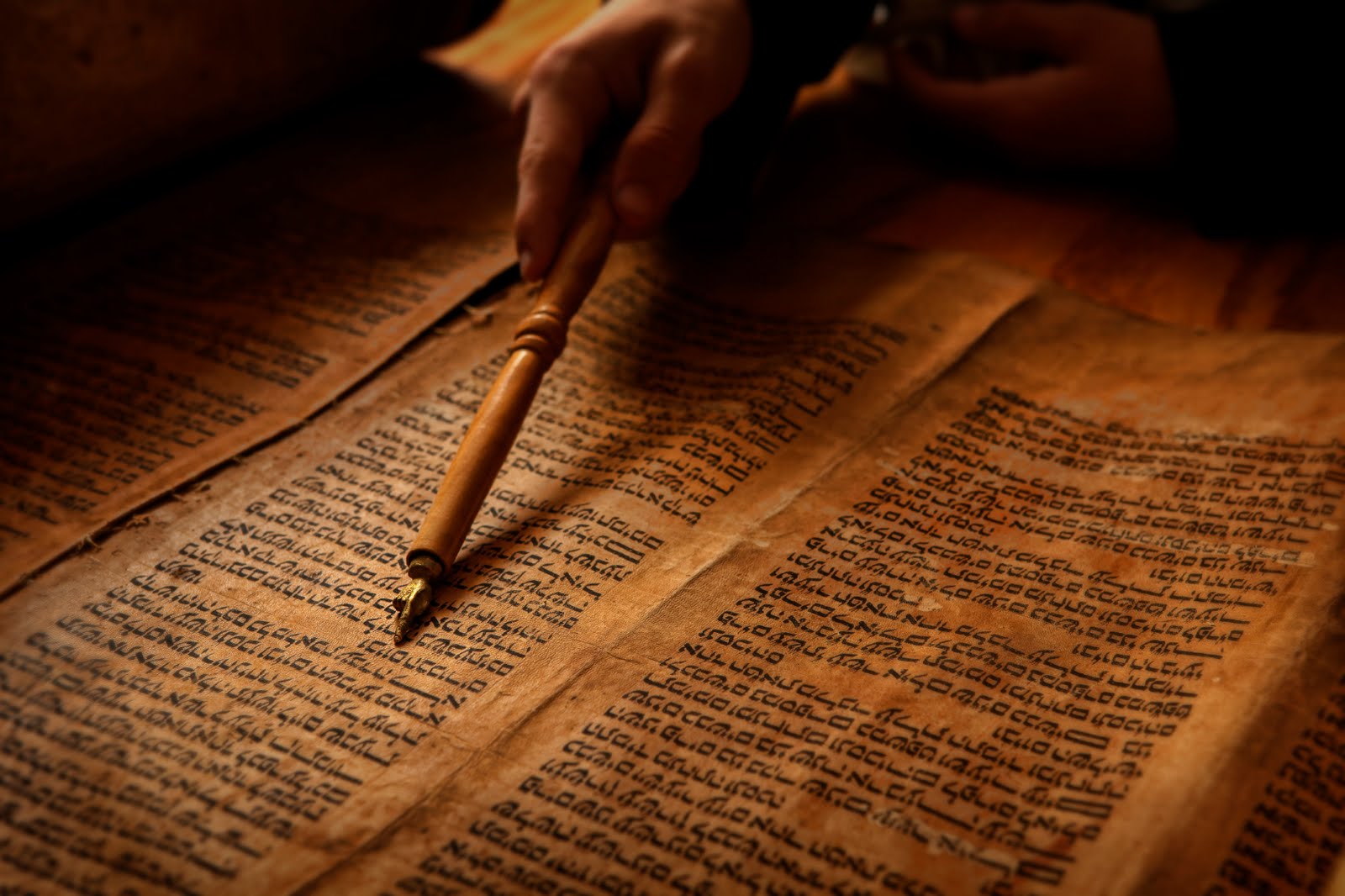 “And he informed me, and talked with me, and said, O Daniel, I am now come forth to give thee skill and understanding.”
Daniel 9:22
[Speaker Notes: Lutheran-Roman Catholic Commission on Unity invites all Christians to study its report
open-mindedly and critically, and to walk along the path towards the full, visible unity of the Church.]
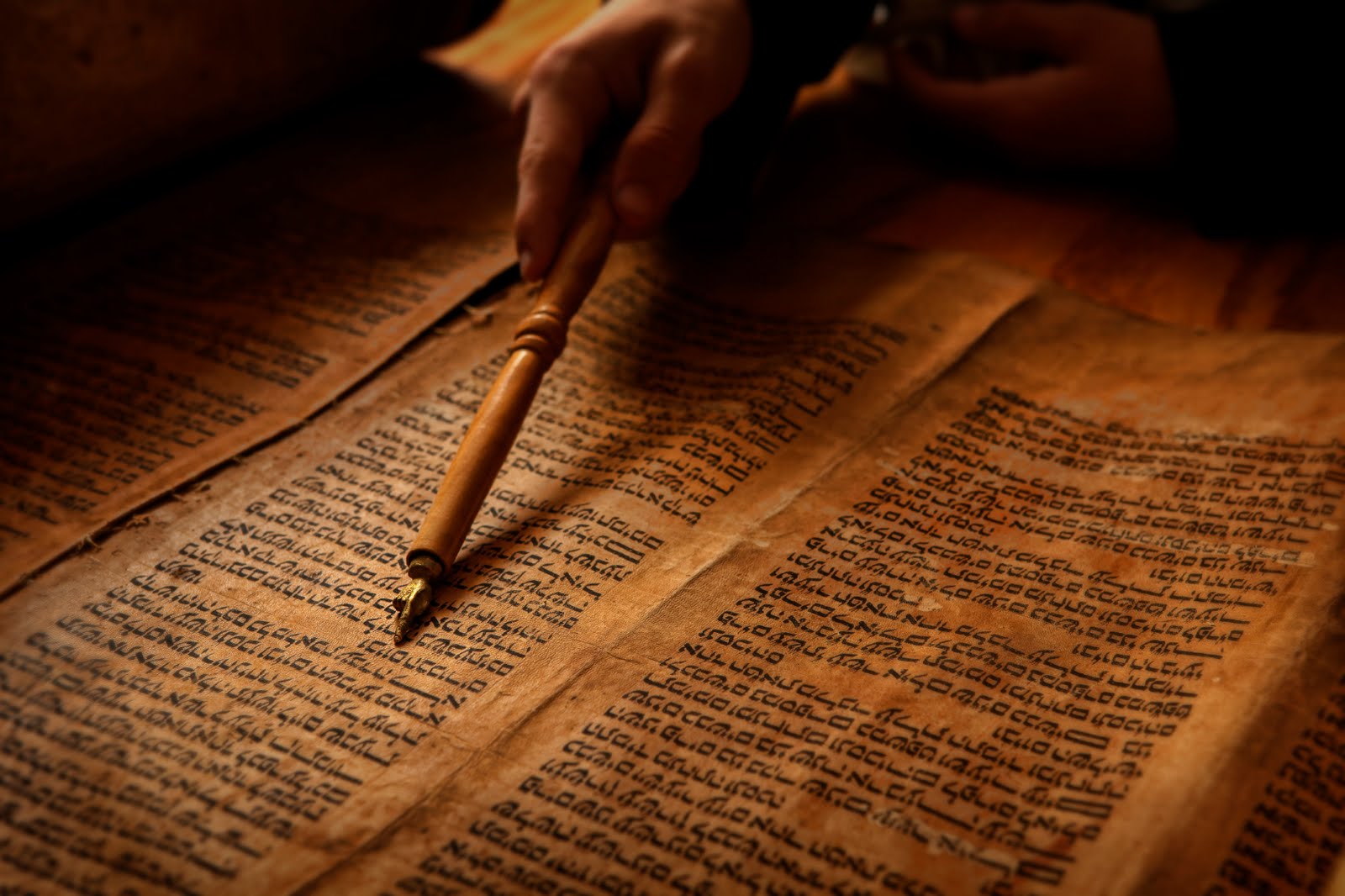 “At the beginning of thy supplications the commandment came forth, and I am come to shew thee; for thou art greatly beloved: therefore understand the matter, and consider the vision.”
Daniel 9:23
[Speaker Notes: Lutheran-Roman Catholic Commission on Unity invites all Christians to study its report
open-mindedly and critically, and to walk along the path towards the full, visible unity of the Church.]
Literal Events in Daniel 9
1. The beginning point of the 2300 years.
2. The restoration of Jerusalem.
3. The coming of the Messiah.
4. The death of the Messiah.
5. The destruction of Jerusalem & the Sanctuary.
6. The pouring out of “that determined” on the desolator.
[Speaker Notes: Lutheran-Roman Catholic Commission on Unity invites all Christians to study its report
open-mindedly and critically, and to walk along the path towards the full, visible unity of the Church.]
Format of Daniel
Symbolic Dream/Vision
followed by
Literal Interpretation
[Speaker Notes: Lutheran-Roman Catholic Commission on Unity invites all Christians to study its report
open-mindedly and critically, and to walk along the path towards the full, visible unity of the Church.]
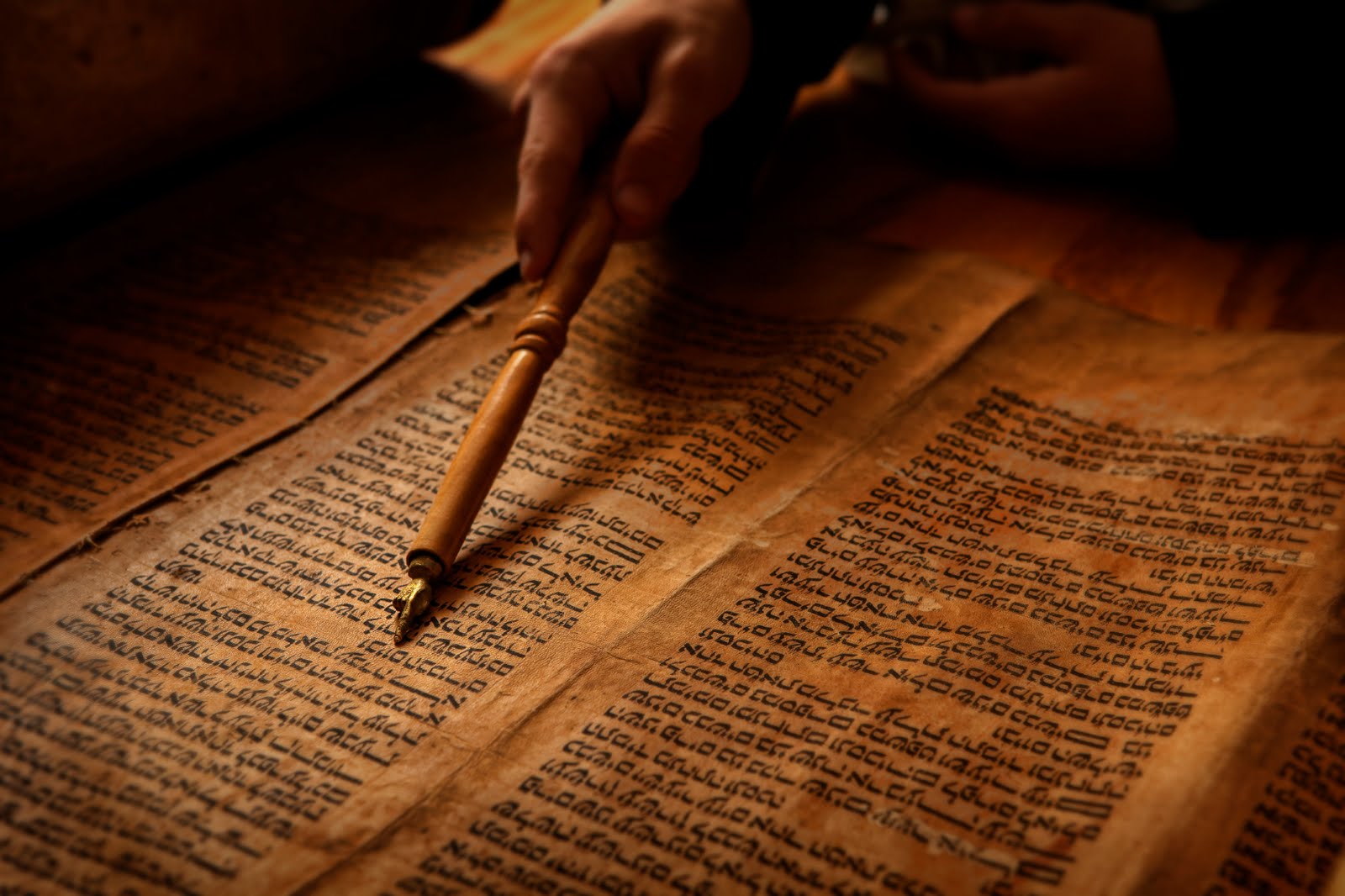 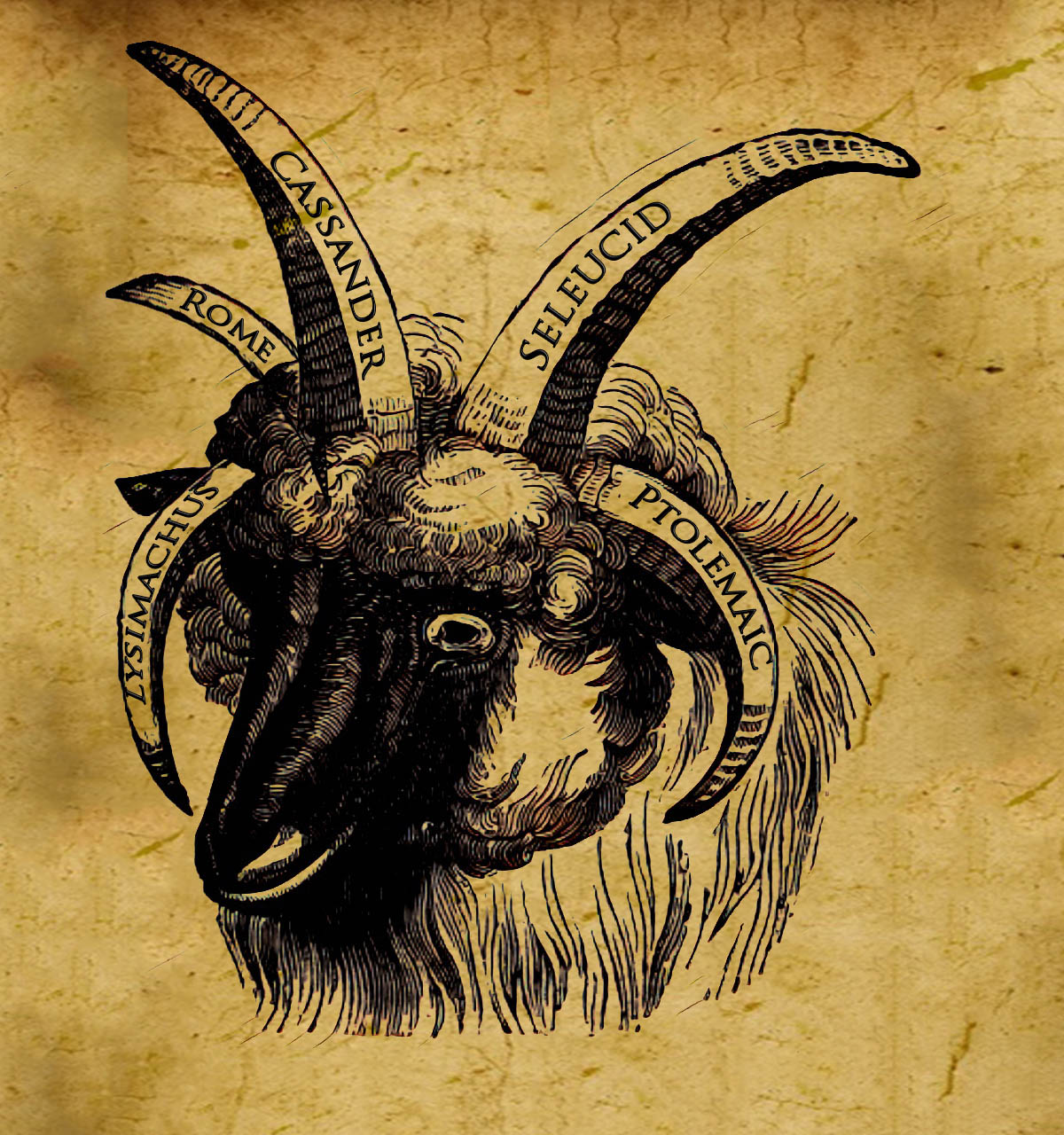 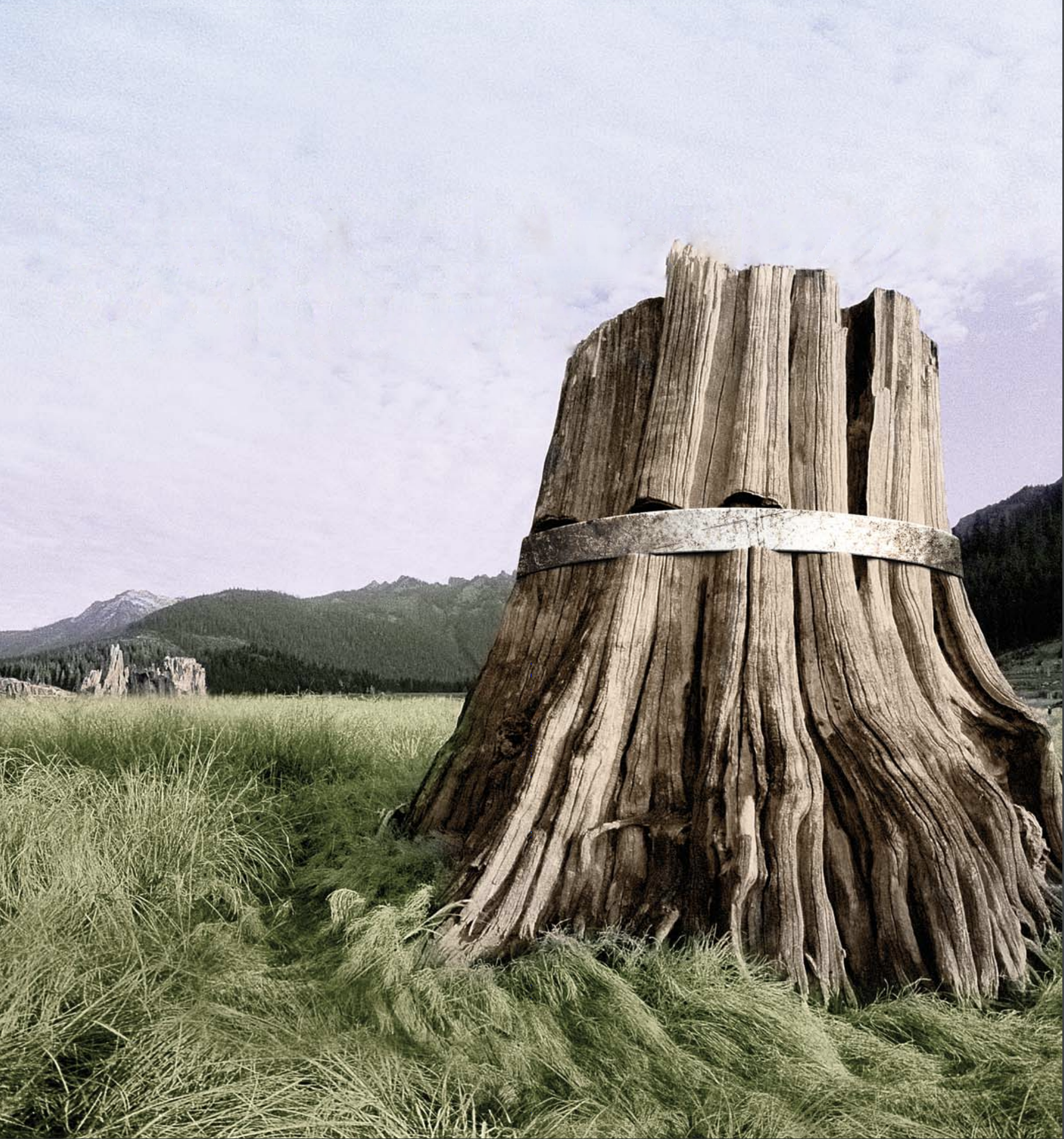 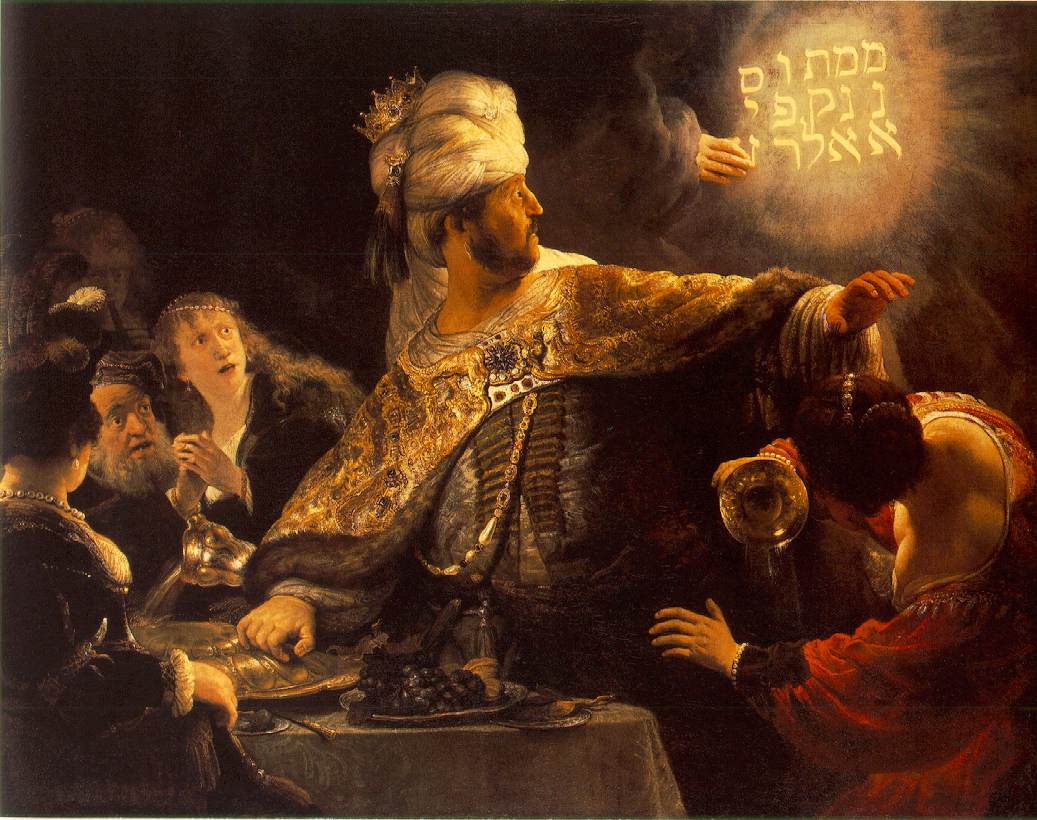 Placeholder
for
Daniel 2 Image
Placeholder
for 2
Daniel 7
Beasts
Placeholder
for
Little Horn
Placeholder
for 2
Daniel 7
Beasts
[Speaker Notes: Lutheran-Roman Catholic Commission on Unity invites all Christians to study its report
open-mindedly and critically, and to walk along the path towards the full, visible unity of the Church.]
Daniel 11
[Speaker Notes: Lutheran-Roman Catholic Commission on Unity invites all Christians to study its report
open-mindedly and critically, and to walk along the path towards the full, visible unity of the Church.]
Daniel 8 & 11
“And the vision of the evening and the morning which was told is true: wherefore shut thou up the vision; for it shall be for many days.”
Daniel 8:26
“Now I am come to make thee understand what shall befall thy people in the latter days: for yet the vision is for many days.”
Daniel 10:14
[Speaker Notes: Lutheran-Roman Catholic Commission on Unity invites all Christians to study its report
open-mindedly and critically, and to walk along the path towards the full, visible unity of the Church.]
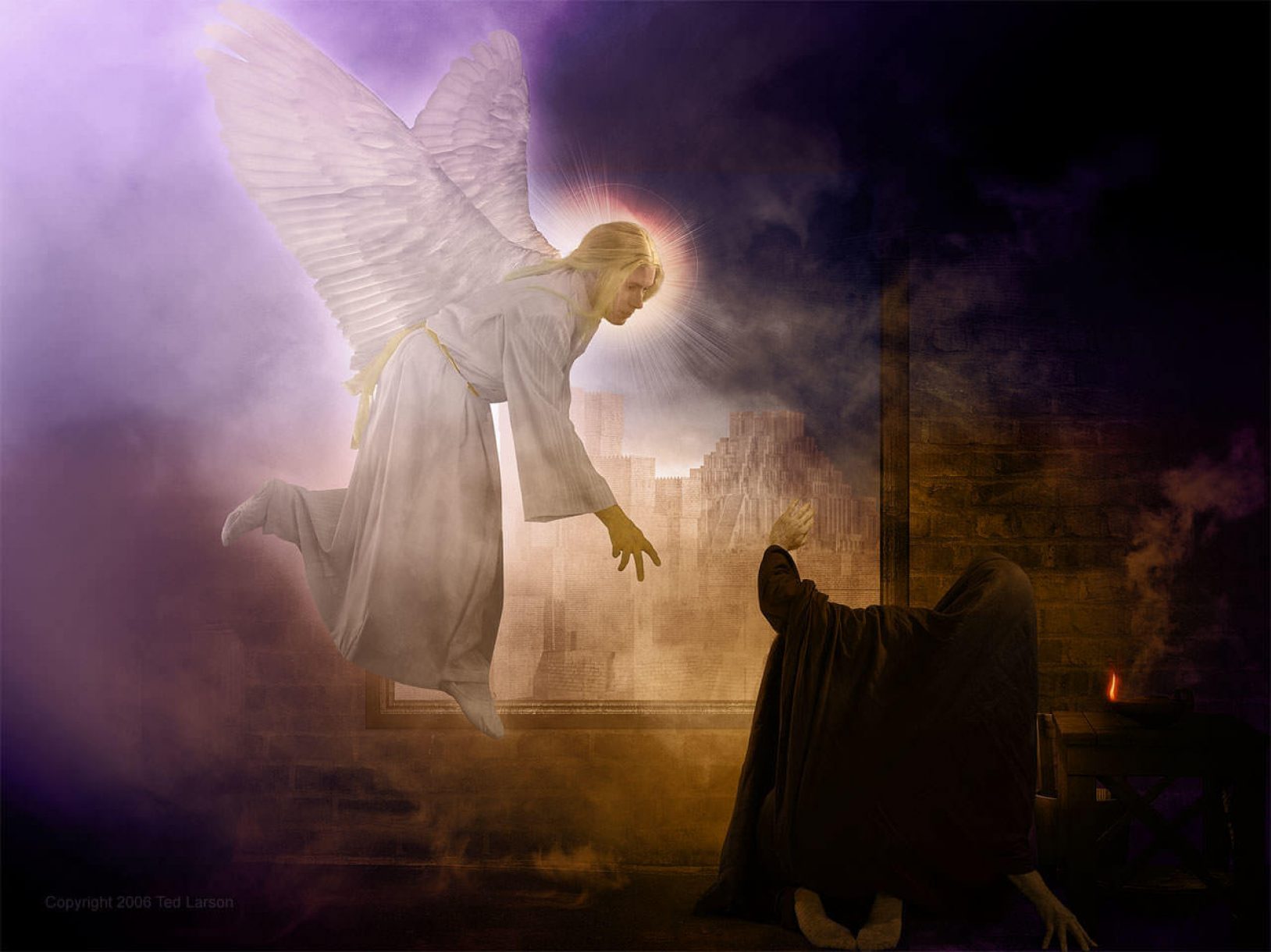 70 Weeks
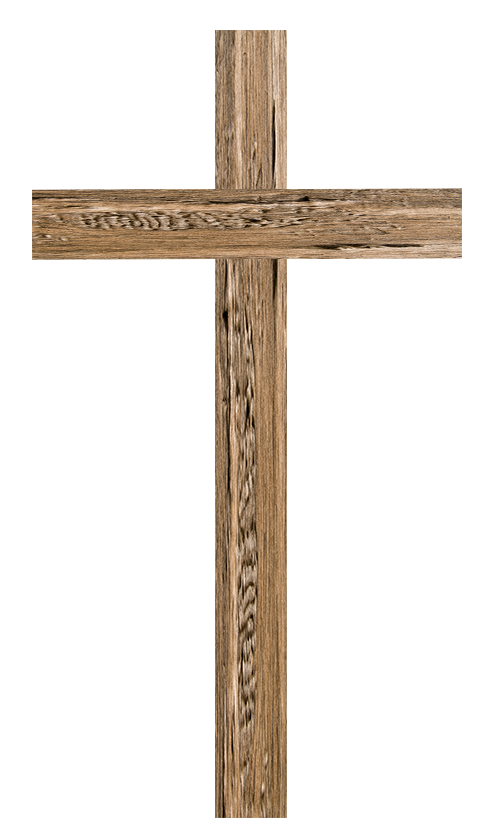 1844AD
457BC
27AD
34AD
31AD
[Speaker Notes: Lutheran-Roman Catholic Commission on Unity invites all Christians to study its report
open-mindedly and critically, and to walk along the path towards the full, visible unity of the Church.]
Daniel 8 & 11
“Knowest thou wherefore I come unto thee?…”
Daniel 10:20
“But I will shew thee that which is noted [recorded] in the scripture of truth: and there is none that holdeth with me in these things, but Michael your prince.”
Daniel 10:21
[Speaker Notes: Lutheran-Roman Catholic Commission on Unity invites all Christians to study its report
open-mindedly and critically, and to walk along the path towards the full, visible unity of the Church.]
Daniel 8 & 11
“And the vision of the evening and the morning which was told is true: wherefore shut thou up the vision; for it shall be for many days…none understood it.”
Daniel 8:26,27
“But thou, O Daniel, shut up the words, and seal the book, even to the time of the end: many shall run to and fro, and knowledge shall be increased.”
Daniel 12:4
[Speaker Notes: Lutheran-Roman Catholic Commission on Unity invites all Christians to study its report
open-mindedly and critically, and to walk along the path towards the full, visible unity of the Church.]
Daniel 8 & 11
“…make this man to understand the vision.”
Daniel 8:16
“…I am now come forth to give thee skill and understanding.”
Daniel 9:22
“Now I am come to make thee understand…”
Daniel 10:14
[Speaker Notes: Lutheran-Roman Catholic Commission on Unity invites all Christians to study its report
open-mindedly and critically, and to walk along the path towards the full, visible unity of the Church.]
Daniel 9
1. There is no symbolic vision in chapter 9.
2. Gabriel says he is returning to give Daniel understanding in answer to his prayer. Daniel 9:23
3. Gabriel refers to chapter 8 when he says “consider the vision.” Daniel 9:23
4. The other linguistic ties to chapter 8.
[Speaker Notes: Lutheran-Roman Catholic Commission on Unity invites all Christians to study its report
open-mindedly and critically, and to walk along the path towards the full, visible unity of the Church.]
Daniel 11
1. There is no symbolic vision in chapter 11.
2. Gabriel says he is returning to give Daniel understanding in answer to his prayer. Daniel 10:12
3. Gabriel refers to chapter 8 when he says “Now I am come to make thee understand…the vision.” Daniel 10:14
4. The other linguistic ties to chapter 8.
[Speaker Notes: Lutheran-Roman Catholic Commission on Unity invites all Christians to study its report
open-mindedly and critically, and to walk along the path towards the full, visible unity of the Church.]
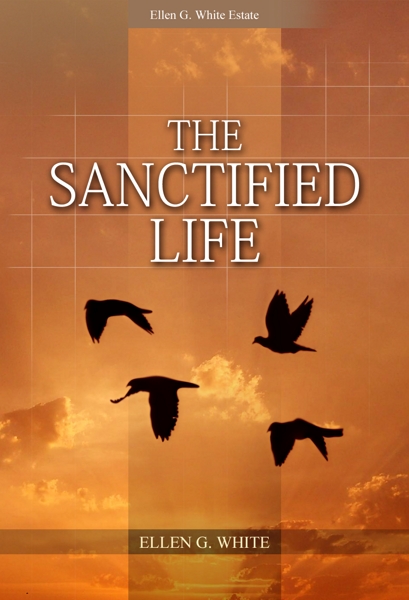 “Upon the occasion just described [Gabriel’s visit in Daniel 9 where Ellen White quotes Daniel 9:4-6,15-19], the angel Gabriel imparted to Daniel all the instruction which he was then able to receive.”
Sanctified Life, p. 49
[Speaker Notes: Lutheran-Roman Catholic Commission on Unity invites all Christians to study its report
open-mindedly and critically, and to walk along the path towards the full, visible unity of the Church.]
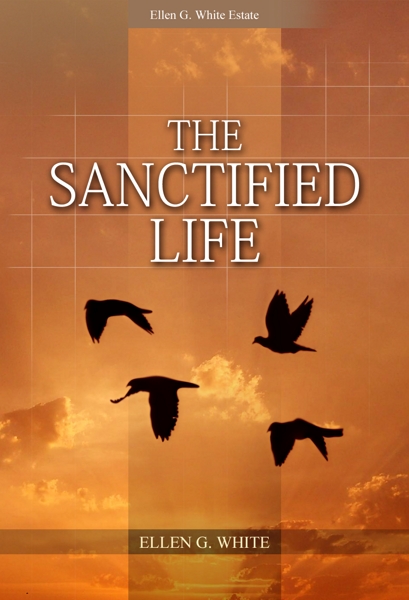 “A few years afterward, however, the prophet desired to learn more of subjects not yet fully explained, and again set himself to seek light and wisdom from God. (Daniel 10:2-6 quoted).... Our Lord comes with another heavenly messenger to teach Daniel what would take place in the latter days.”
Sanctified Life, p. 49
[Speaker Notes: Lutheran-Roman Catholic Commission on Unity invites all Christians to study its report
open-mindedly and critically, and to walk along the path towards the full, visible unity of the Church.]
Not Yet Fully Explained
1. The 1810 years before the cleansing of the sanctuary?
2. What would happen in “last end of the indignation?”
3. What would happen to the “desolator” of sanctuary?
[Speaker Notes: Lutheran-Roman Catholic Commission on Unity invites all Christians to study its report
open-mindedly and critically, and to walk along the path towards the full, visible unity of the Church.]
Summary
1. Symbolic vision followed by literal interpretation
2. Interpretations are literal throughout
3. Daniel 11 is an interpretation of Daniel 8
4. Daniel 11 interpretation is literal throughout
[Speaker Notes: Lutheran-Roman Catholic Commission on Unity invites all Christians to study its report
open-mindedly and critically, and to walk along the path towards the full, visible unity of the Church.]
Hermeneutic Switch
1. At vs. 40 - Time of the End
2. At vs. 30,31 - Introduction of the Papacy
3. At vs. 23 - After the death of the Messiah
4. Some have suggested at vs. 5, others at vs. 2
[Speaker Notes: Lutheran-Roman Catholic Commission on Unity invites all Christians to study its report
open-mindedly and critically, and to walk along the path towards the full, visible unity of the Church.]
Symbols After The Cross
1. Why not “people of the prince?”
2. The city, sanctuary, and their destruction?
3. Who or what is the King of the South in Daniel 11:25?
4. Why should “king” be an ideology?
[Speaker Notes: Lutheran-Roman Catholic Commission on Unity invites all Christians to study its report
open-mindedly and critically, and to walk along the path towards the full, visible unity of the Church.]
Symbols After The Cross
5. How is warfare in 11:25 global, spiritual warfare?
6. Where is king going when goes “toward the south?”
7. Are the ships of Chittim “economics?”
8. How is “Chittim” global and spiritual?
[Speaker Notes: Lutheran-Roman Catholic Commission on Unity invites all Christians to study its report
open-mindedly and critically, and to walk along the path towards the full, visible unity of the Church.]
Symbols After Papacy
1. Why not great words spoken by little horn?
2. Why not the wearing out of the saints?
3. Why not the changing of times and laws?
4. Why not the judgment & kingdom given to saints?
[Speaker Notes: Lutheran-Roman Catholic Commission on Unity invites all Christians to study its report
open-mindedly and critically, and to walk along the path towards the full, visible unity of the Church.]
Symbols After Papacy
5. Are “arms” spiritual?
6. Was it spiritual sword, flame, captivity and spoil?
[Speaker Notes: Lutheran-Roman Catholic Commission on Unity invites all Christians to study its report
open-mindedly and critically, and to walk along the path towards the full, visible unity of the Church.]
[Speaker Notes: Lutheran-Roman Catholic Commission on Unity invites all Christians to study its report
open-mindedly and critically, and to walk along the path towards the full, visible unity of the Church.]
Specific Kings
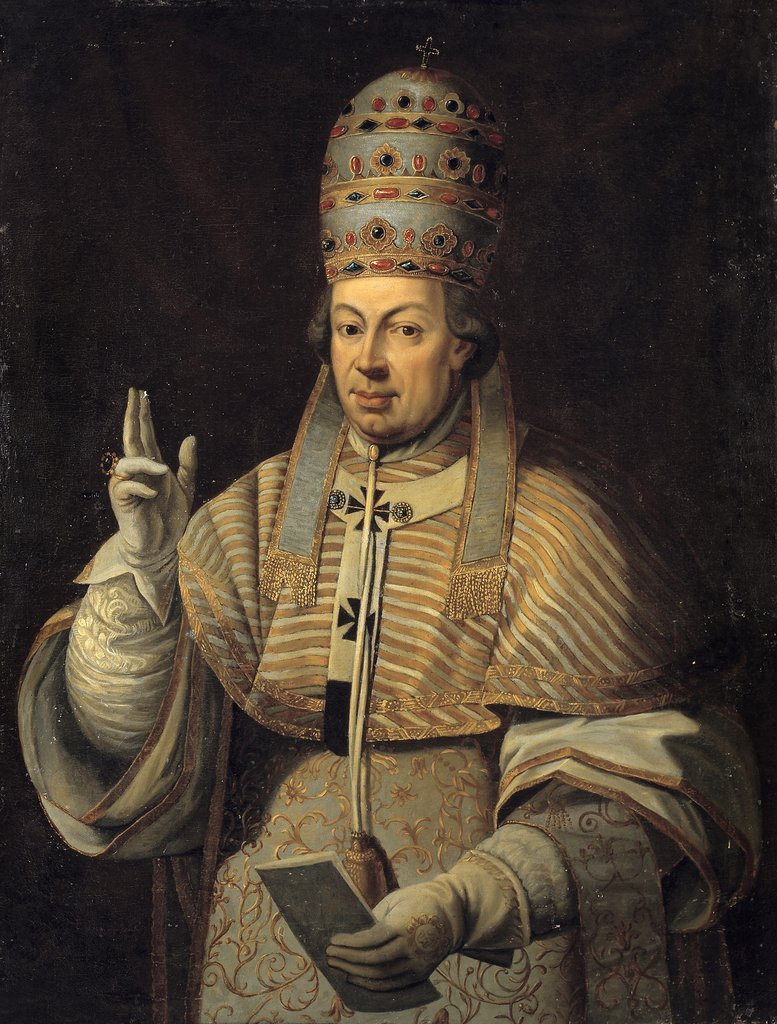 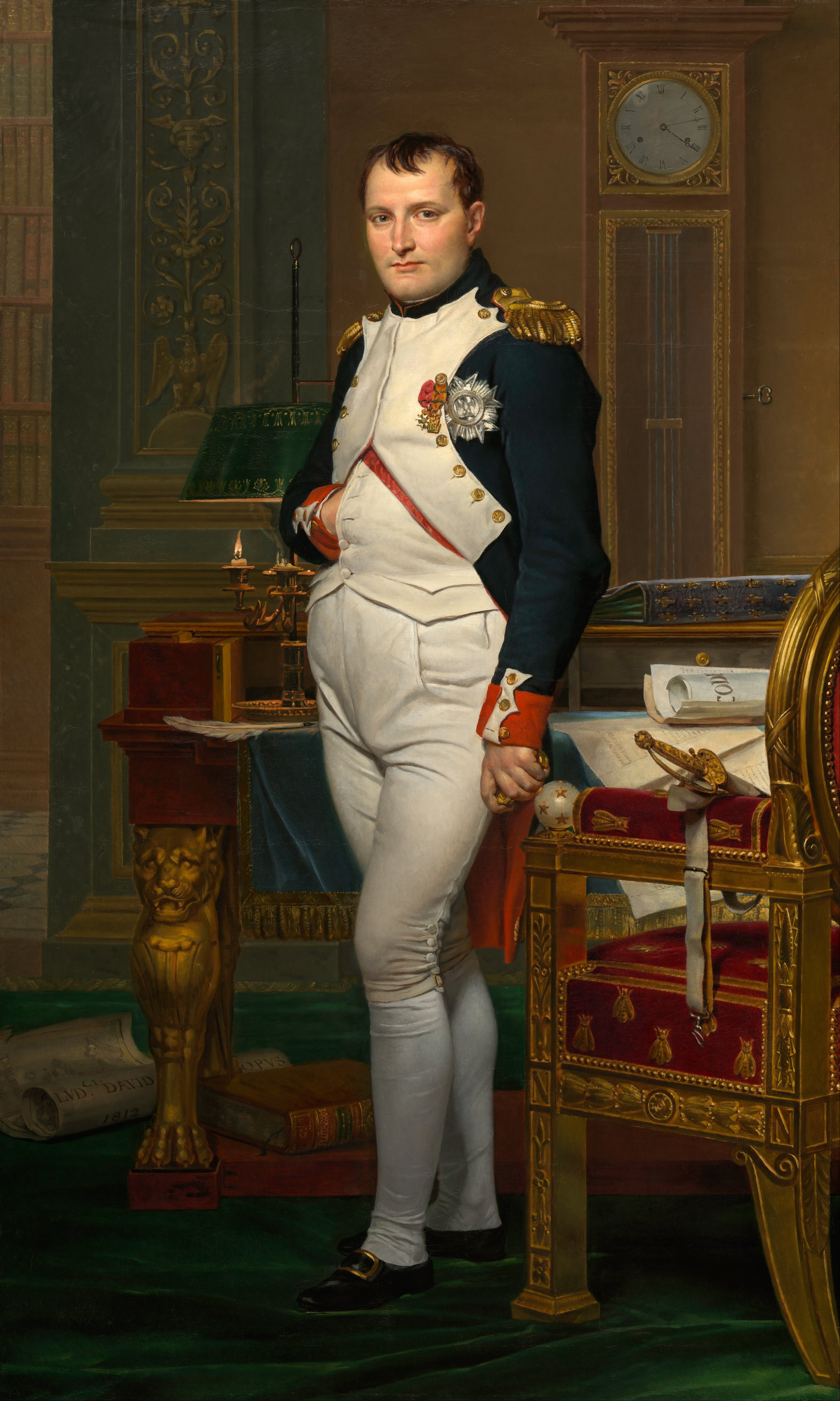 [Speaker Notes: Lutheran-Roman Catholic Commission on Unity invites all Christians to study its report
open-mindedly and critically, and to walk along the path towards the full, visible unity of the Church.]
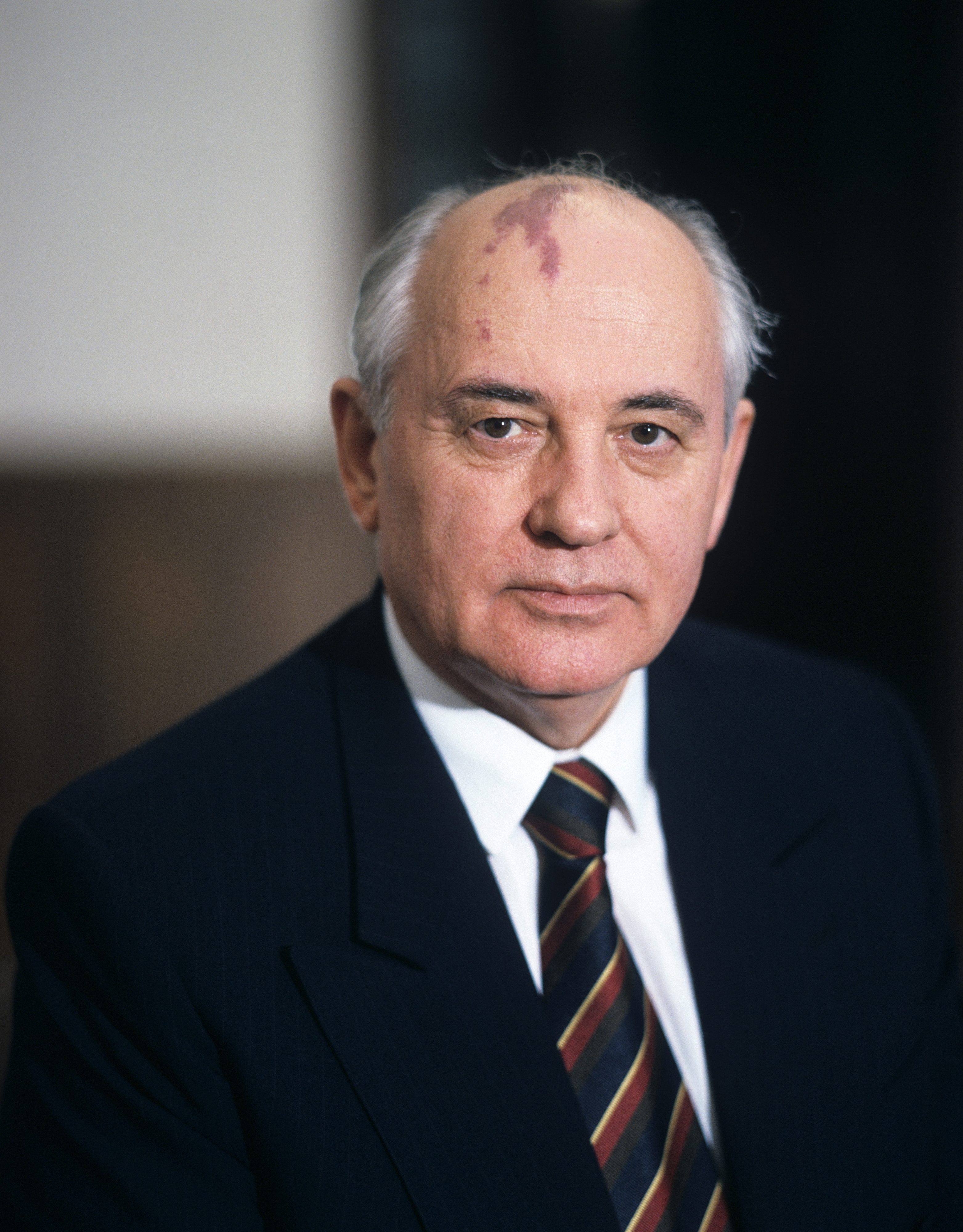 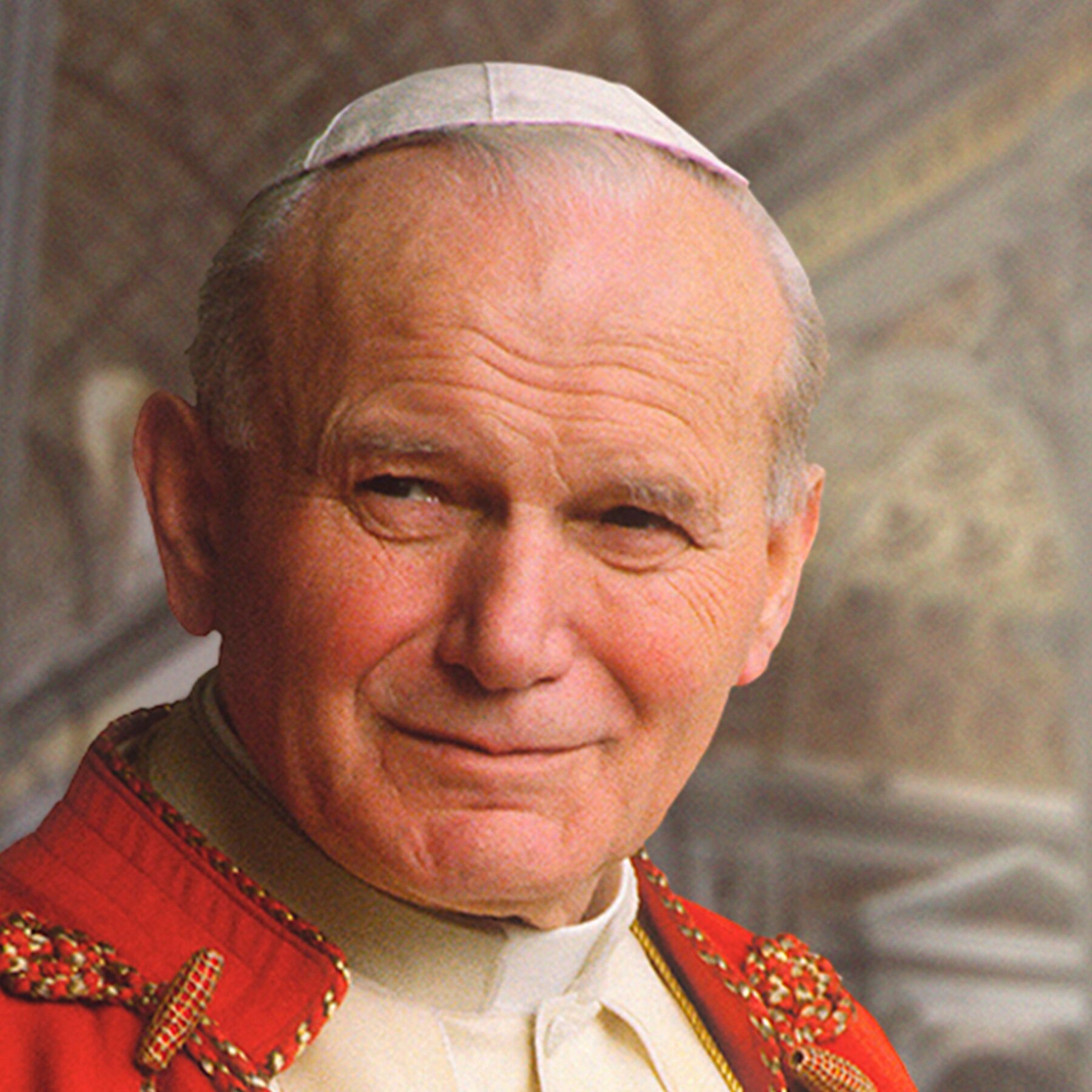 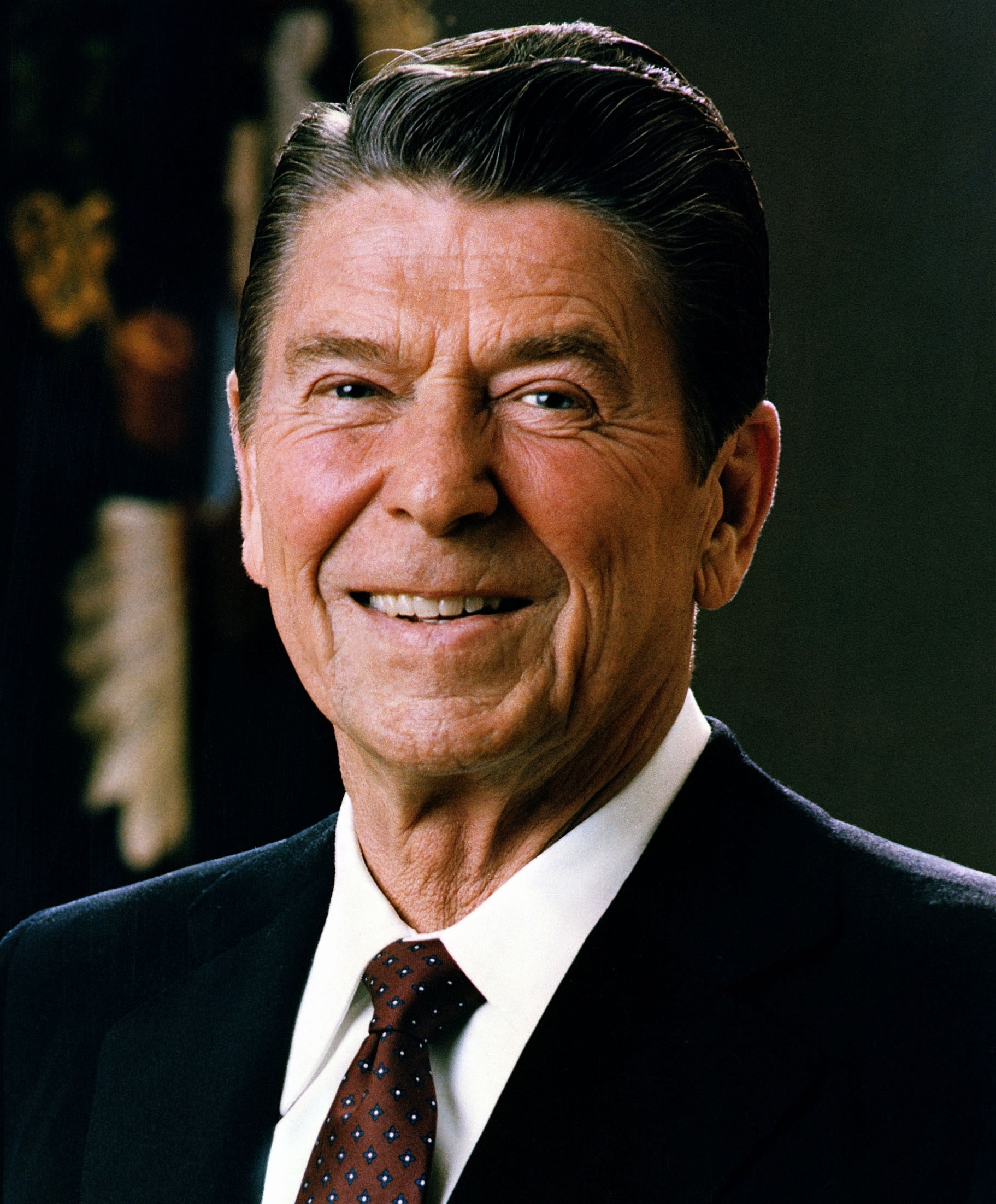 Specific Kings
[Speaker Notes: Lutheran-Roman Catholic Commission on Unity invites all Christians to study its report
open-mindedly and critically, and to walk along the path towards the full, visible unity of the Church.]
Specific Kings
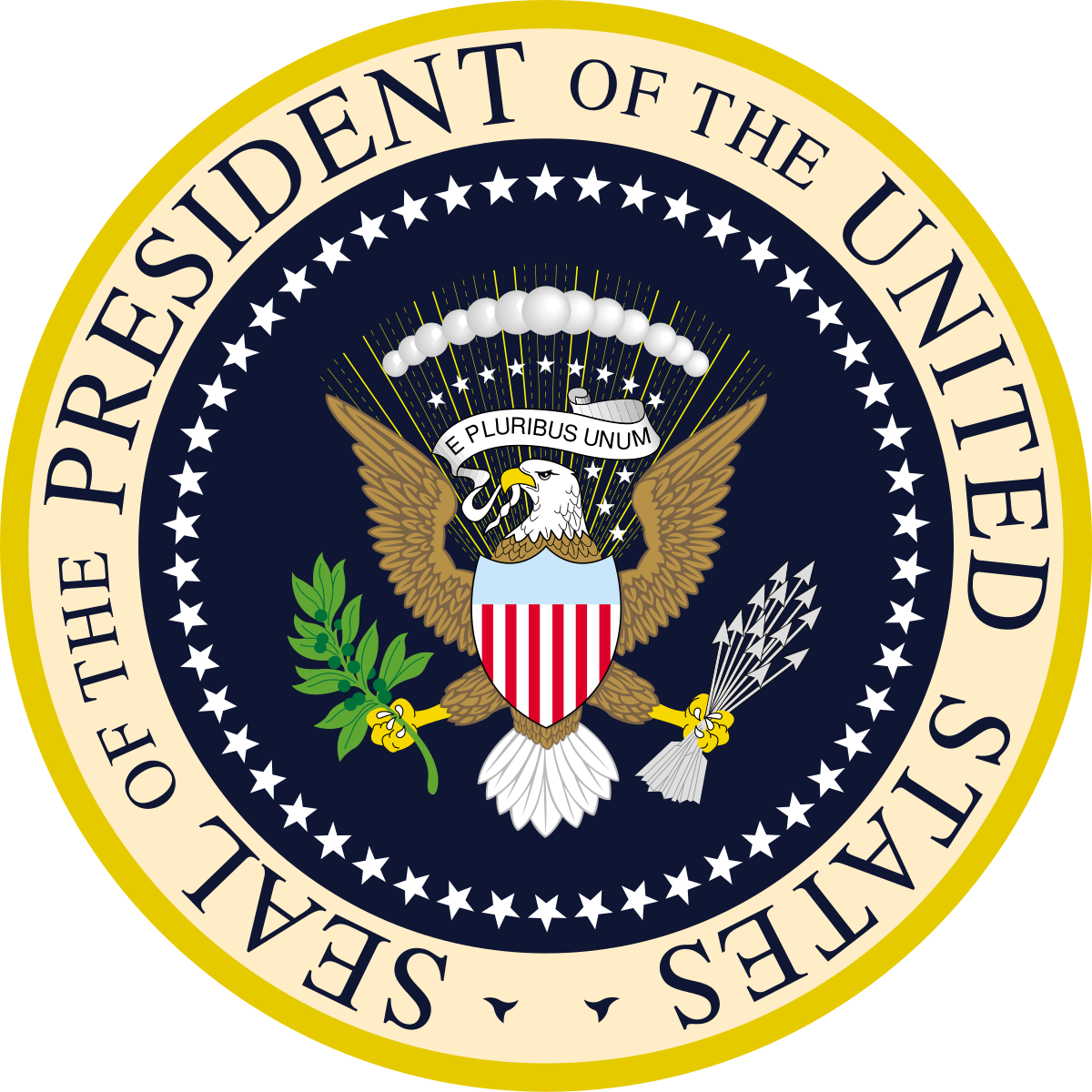 [Speaker Notes: Lutheran-Roman Catholic Commission on Unity invites all Christians to study its report
open-mindedly and critically, and to walk along the path towards the full, visible unity of the Church.]
Hermeneutic Switch
Cannot be sustained
by any
previous interpretation
[Speaker Notes: Lutheran-Roman Catholic Commission on Unity invites all Christians to study its report
open-mindedly and critically, and to walk along the path towards the full, visible unity of the Church.]
Spiritual Forefathers
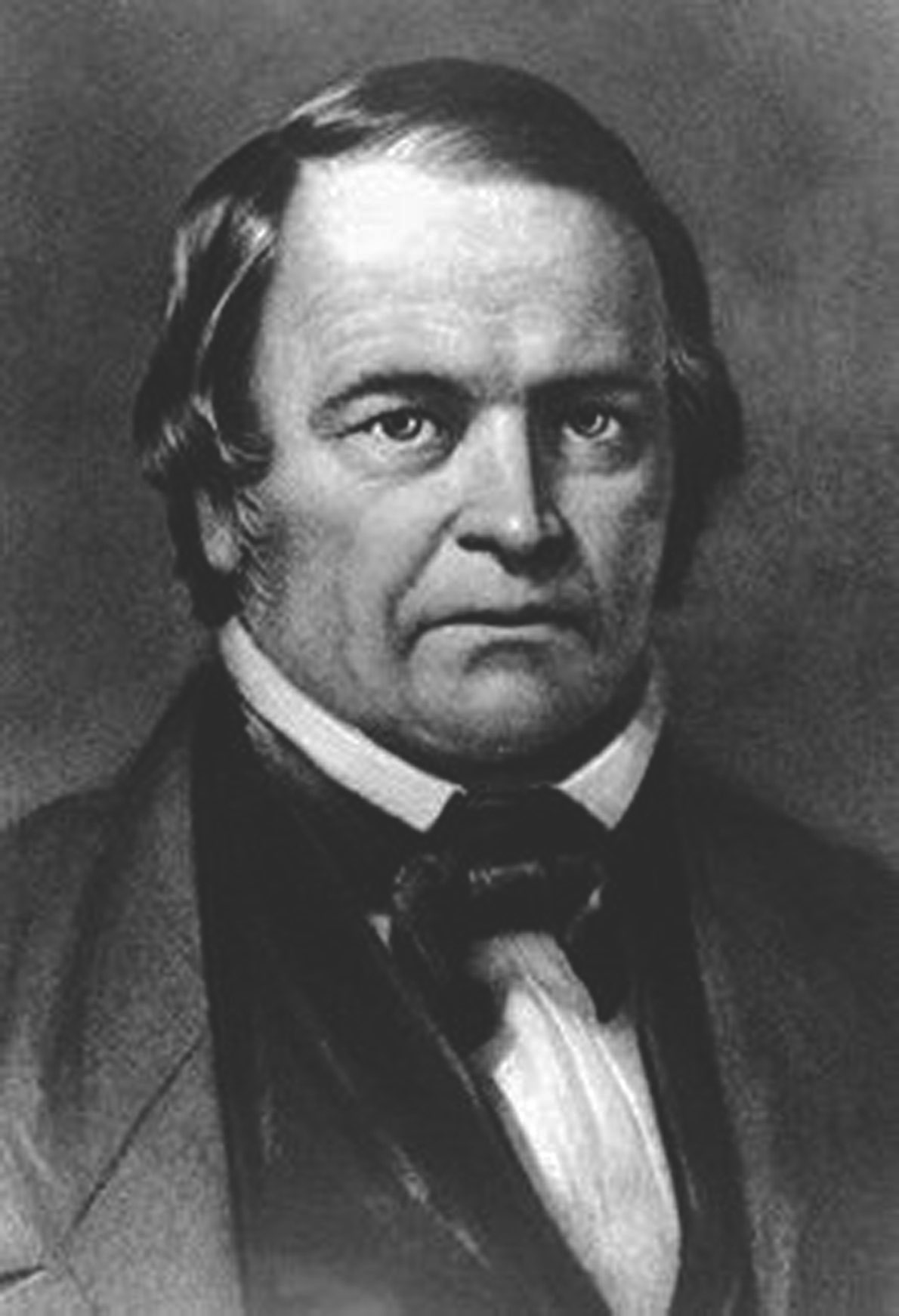 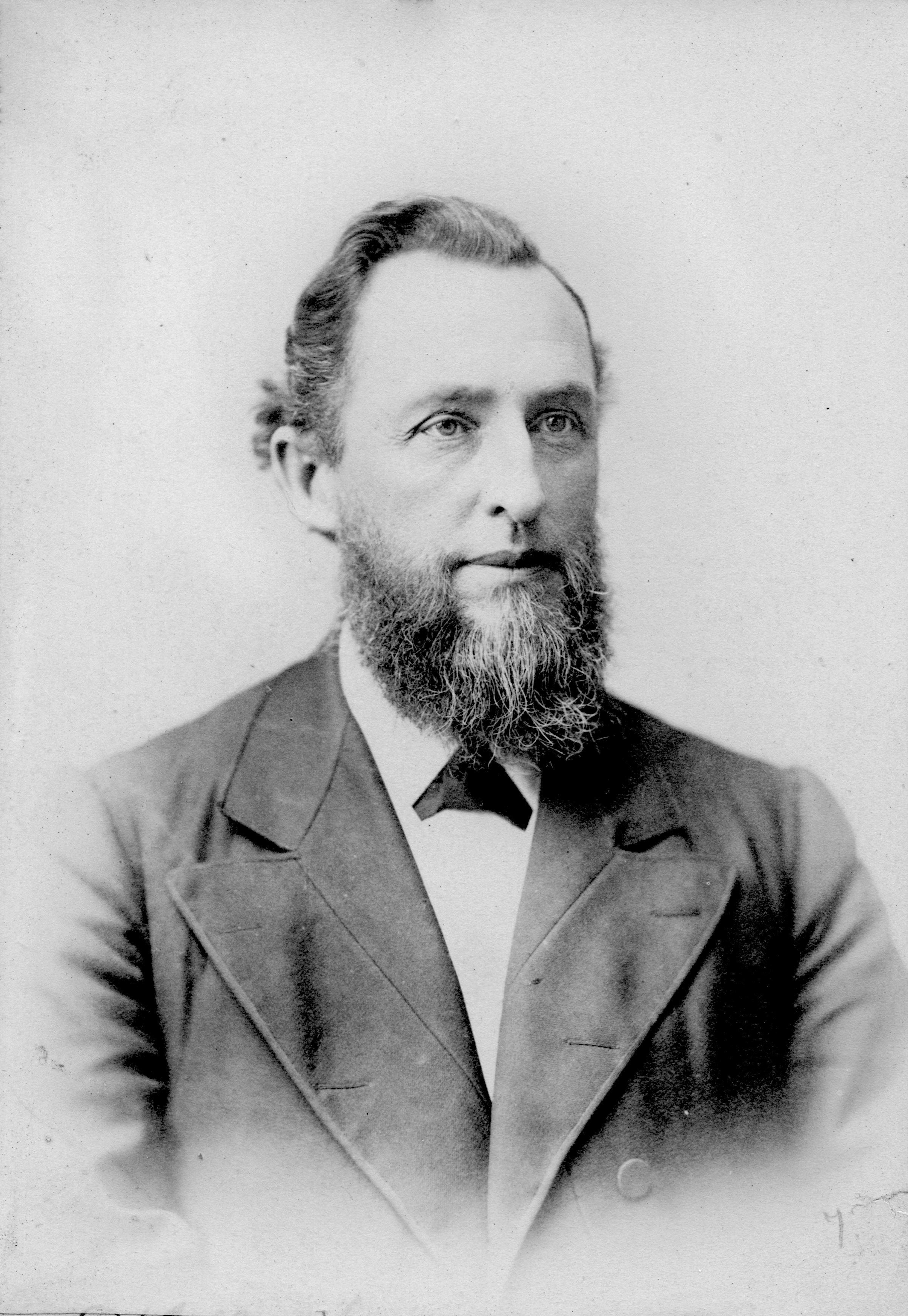 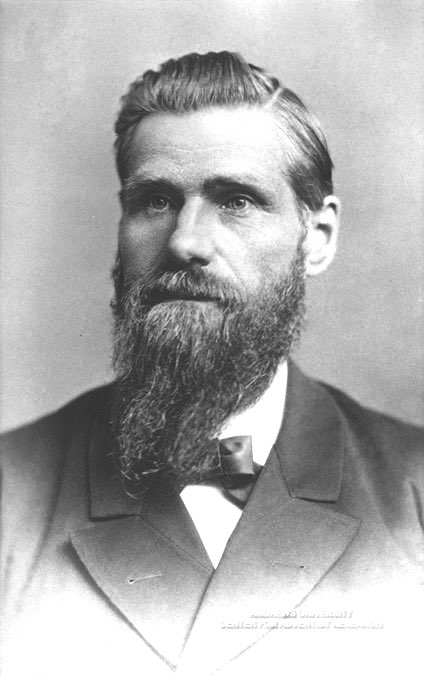 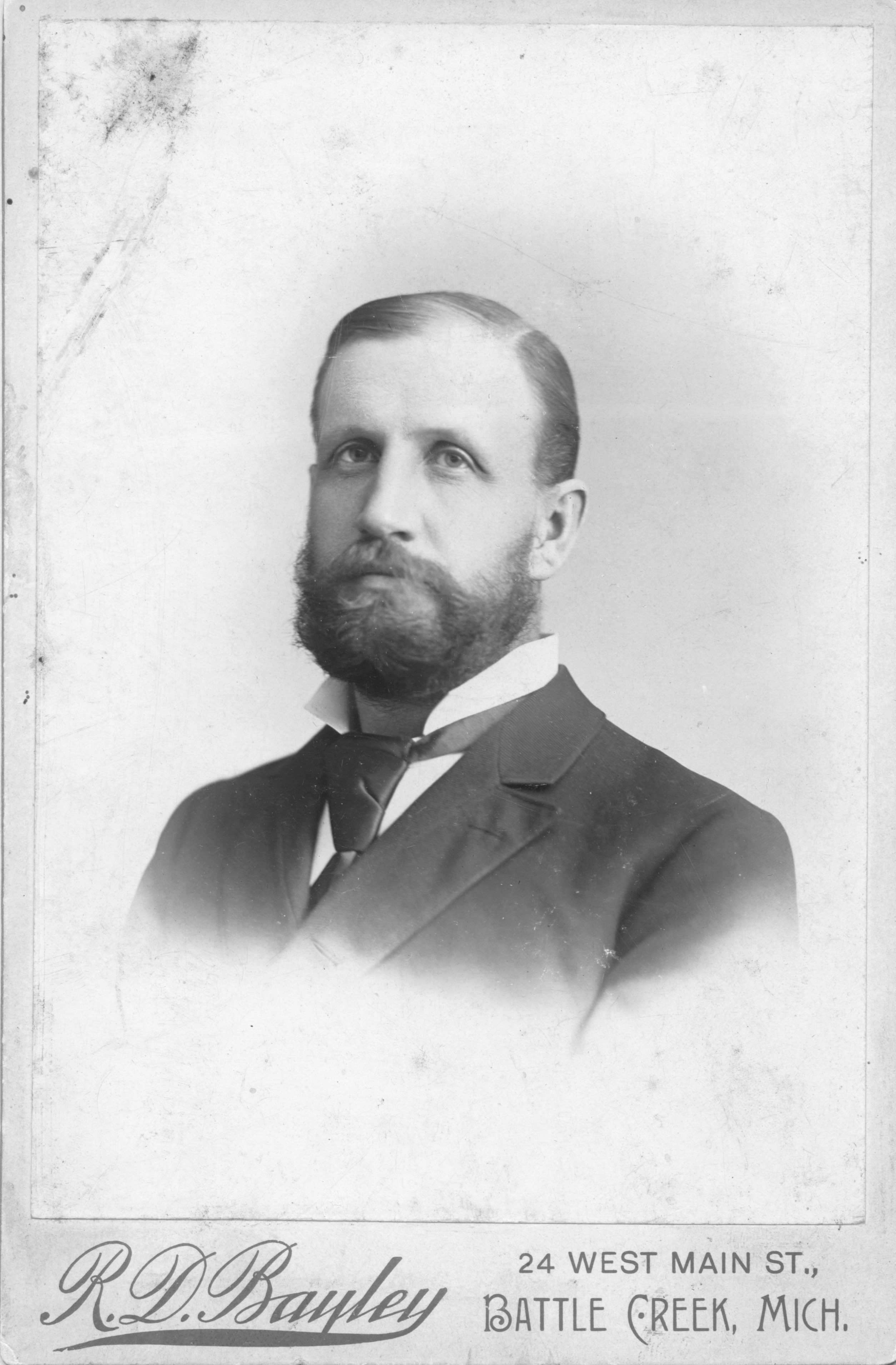 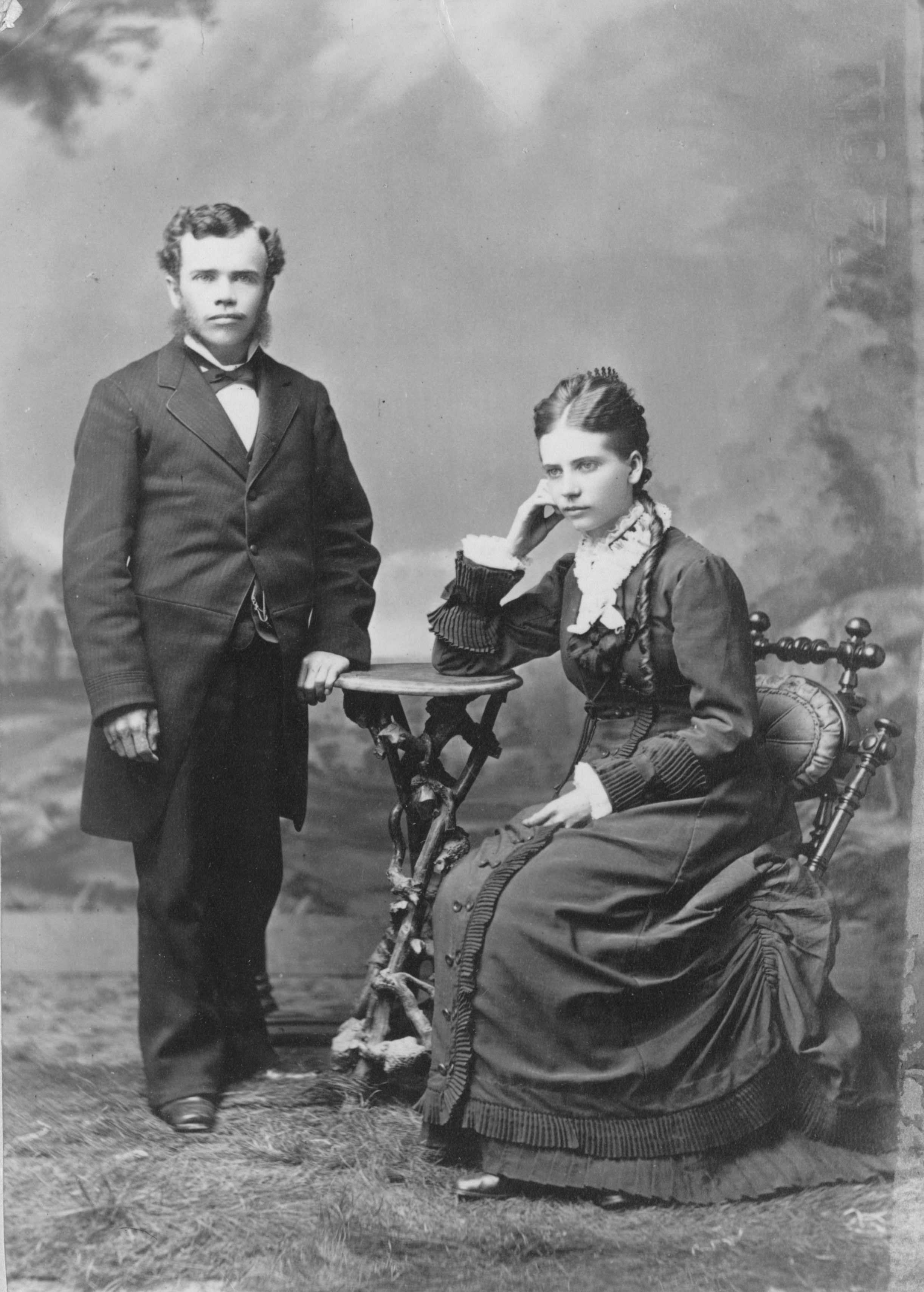 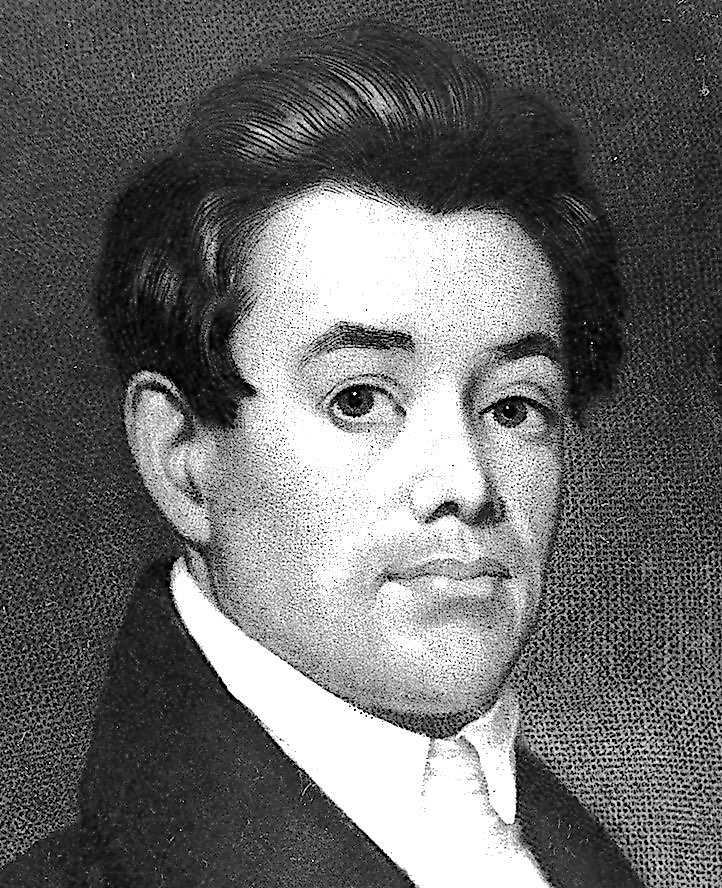 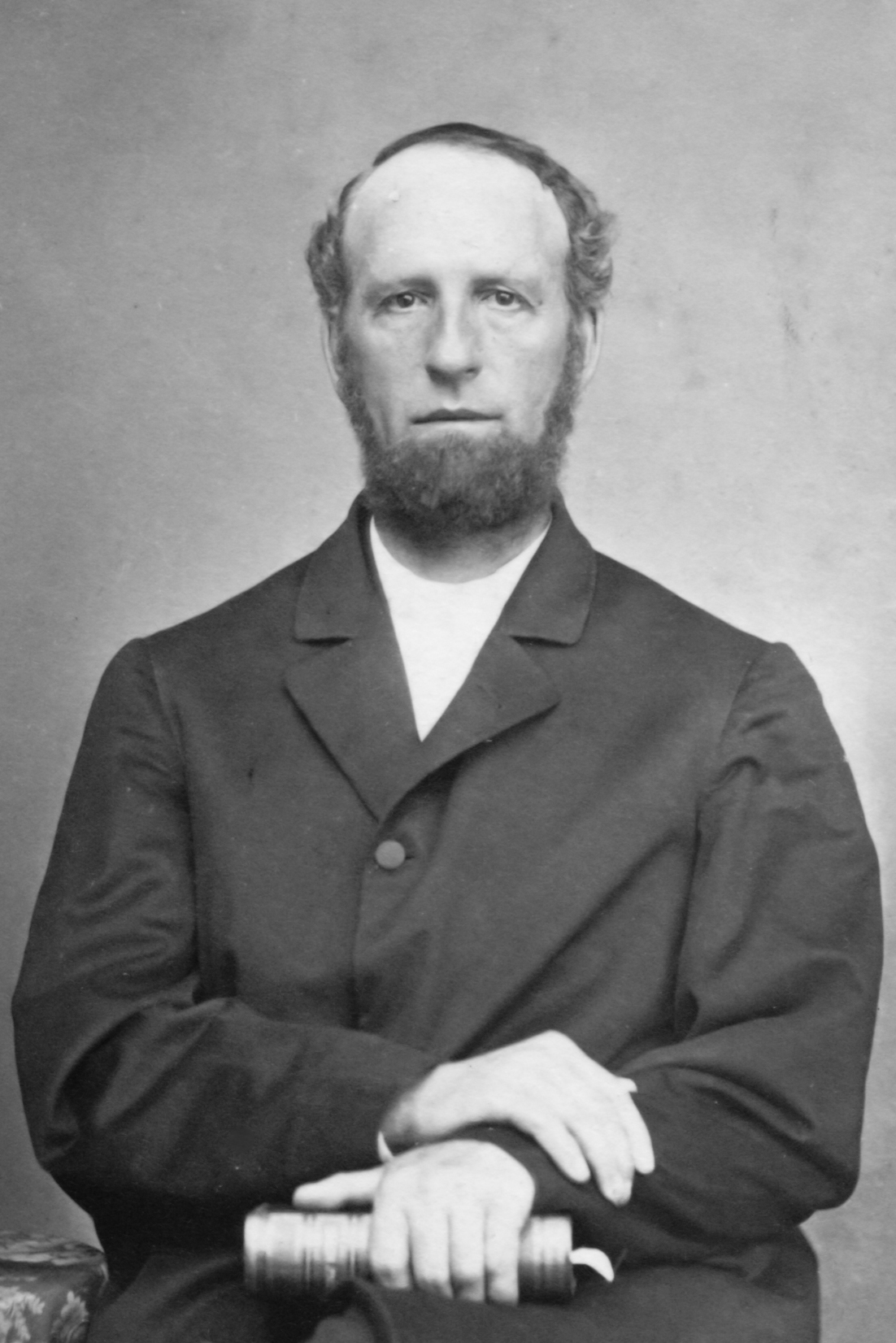 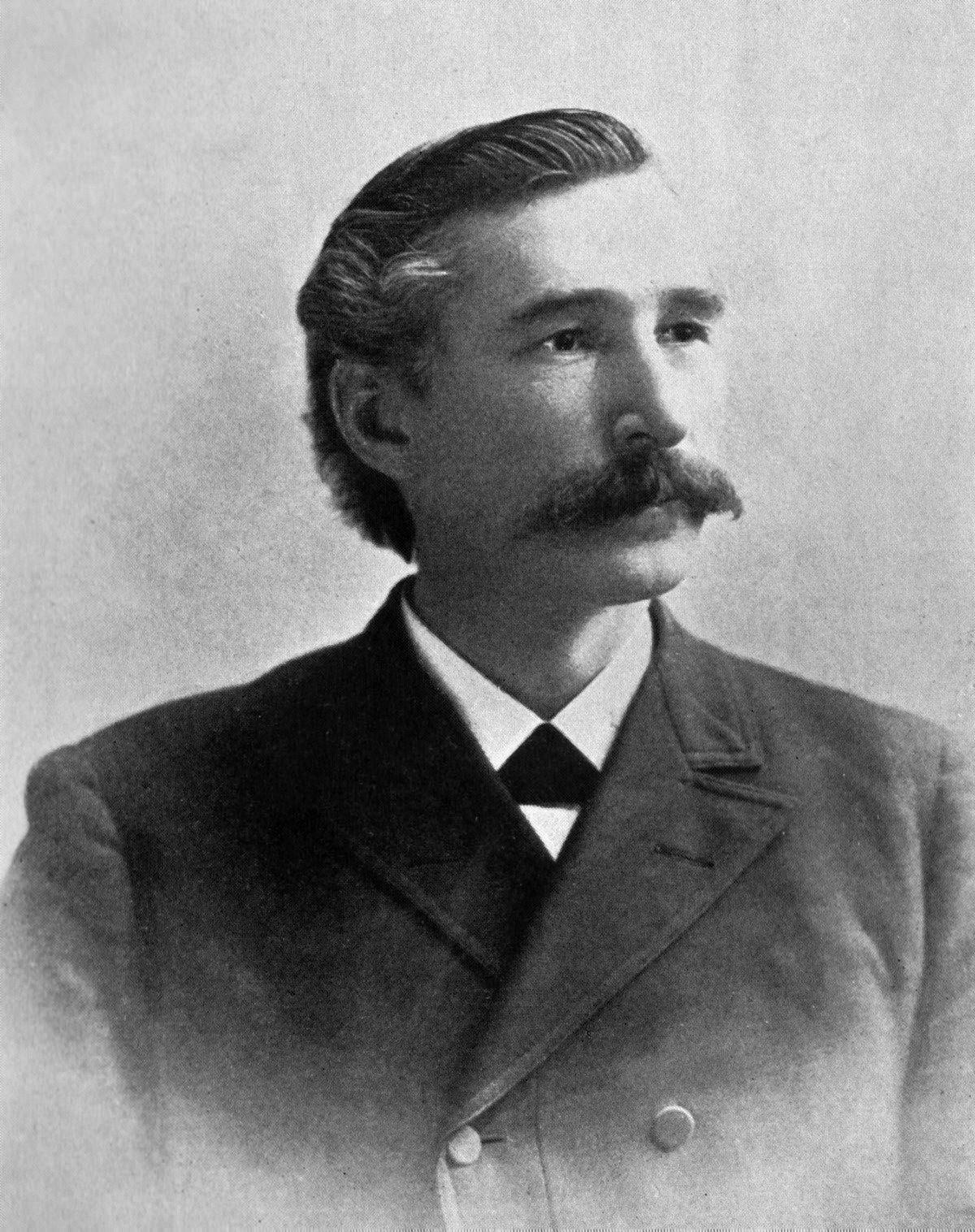 [Speaker Notes: Lutheran-Roman Catholic Commission on Unity invites all Christians to study its report
open-mindedly and critically, and to walk along the path towards the full, visible unity of the Church.]
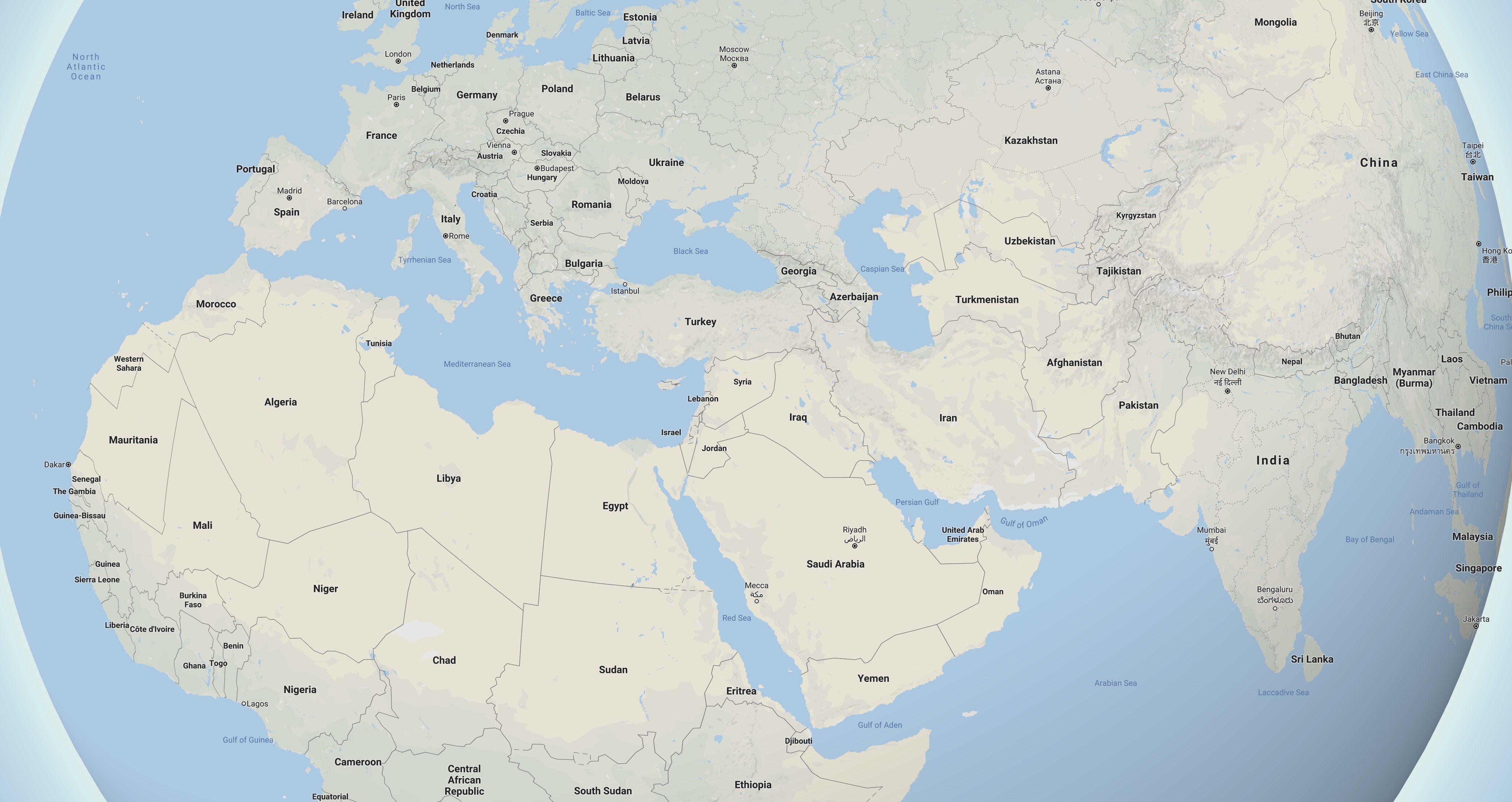 France
King of the South
Papacy
King of the North
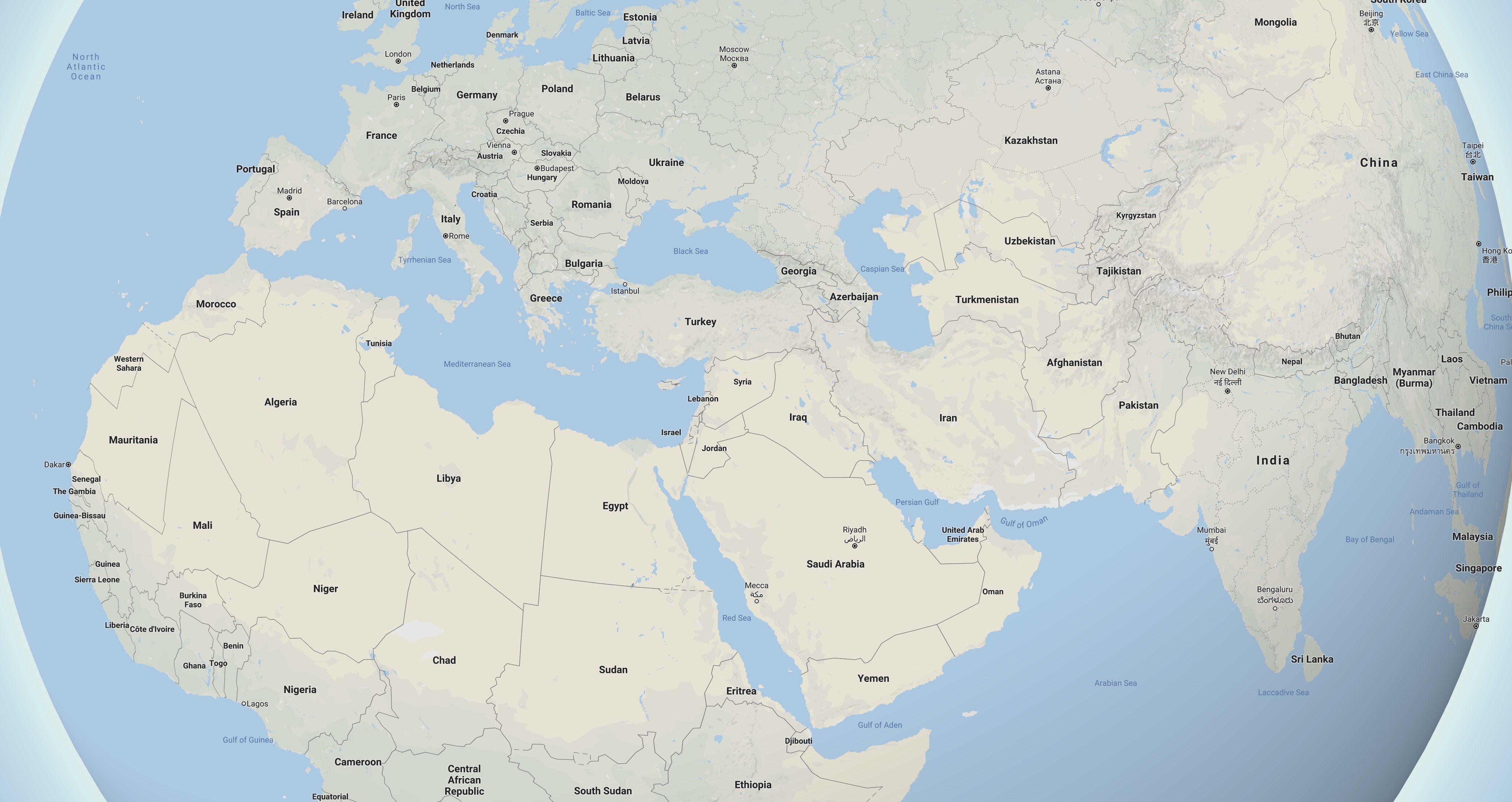 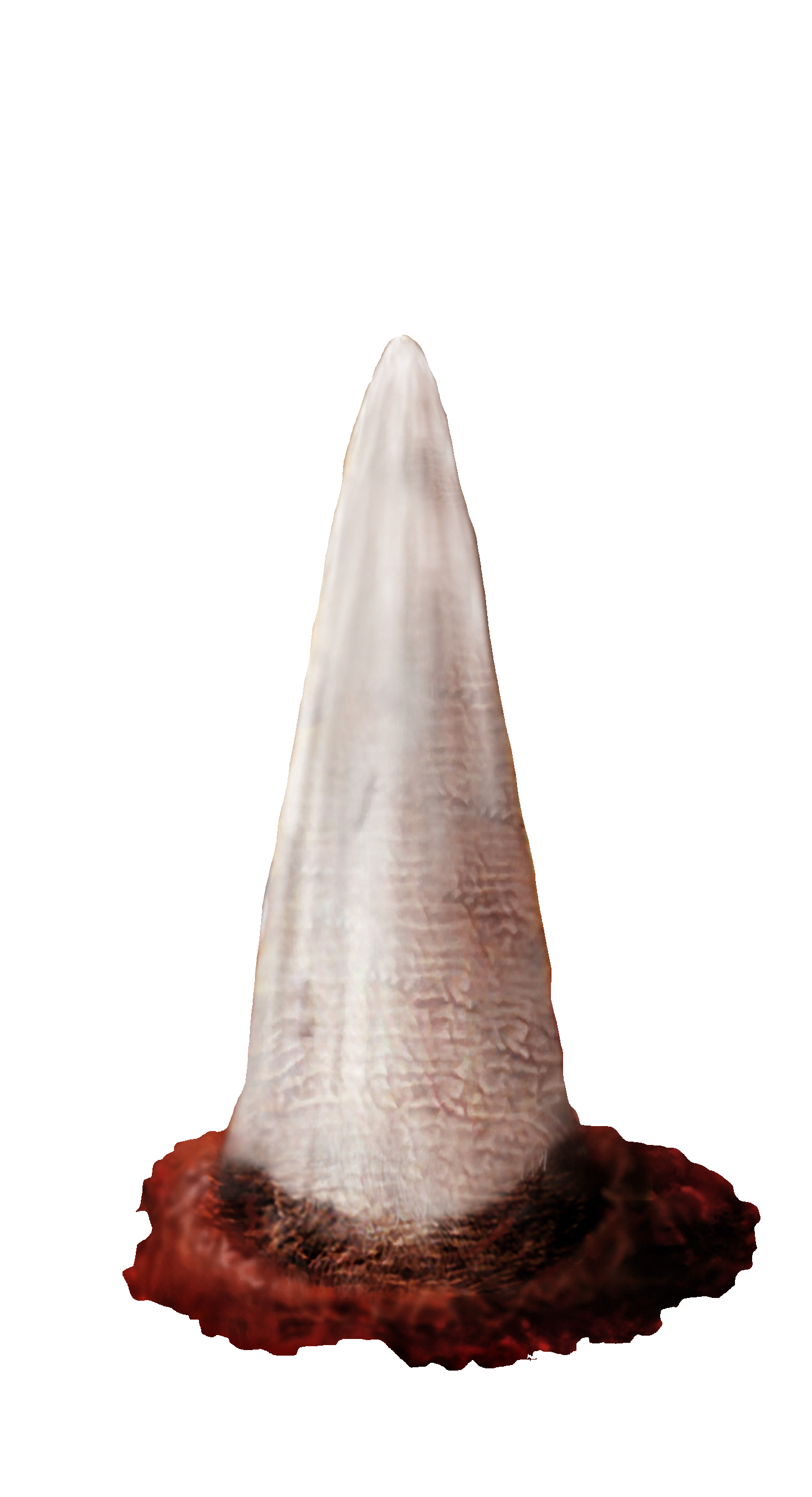 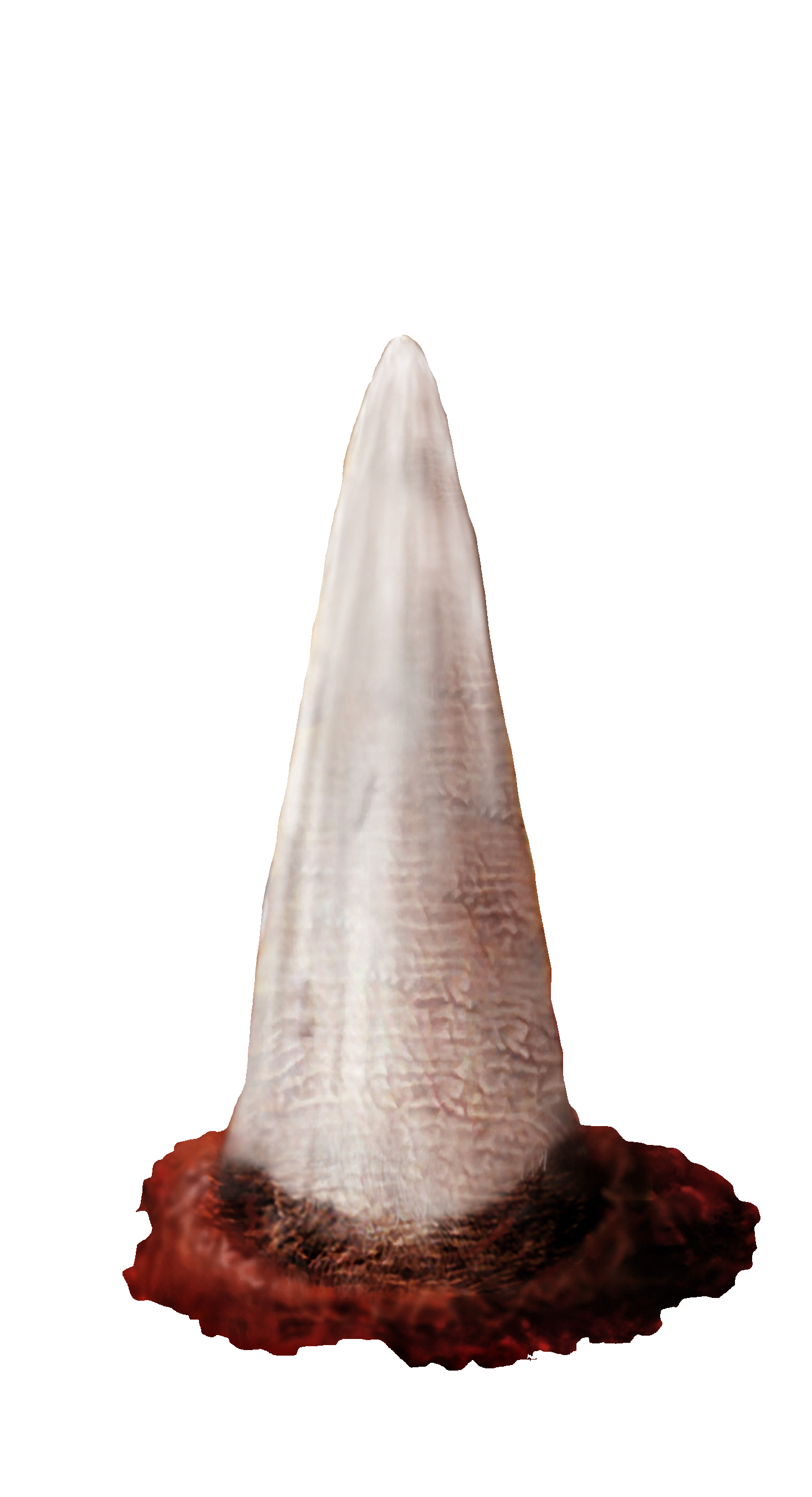 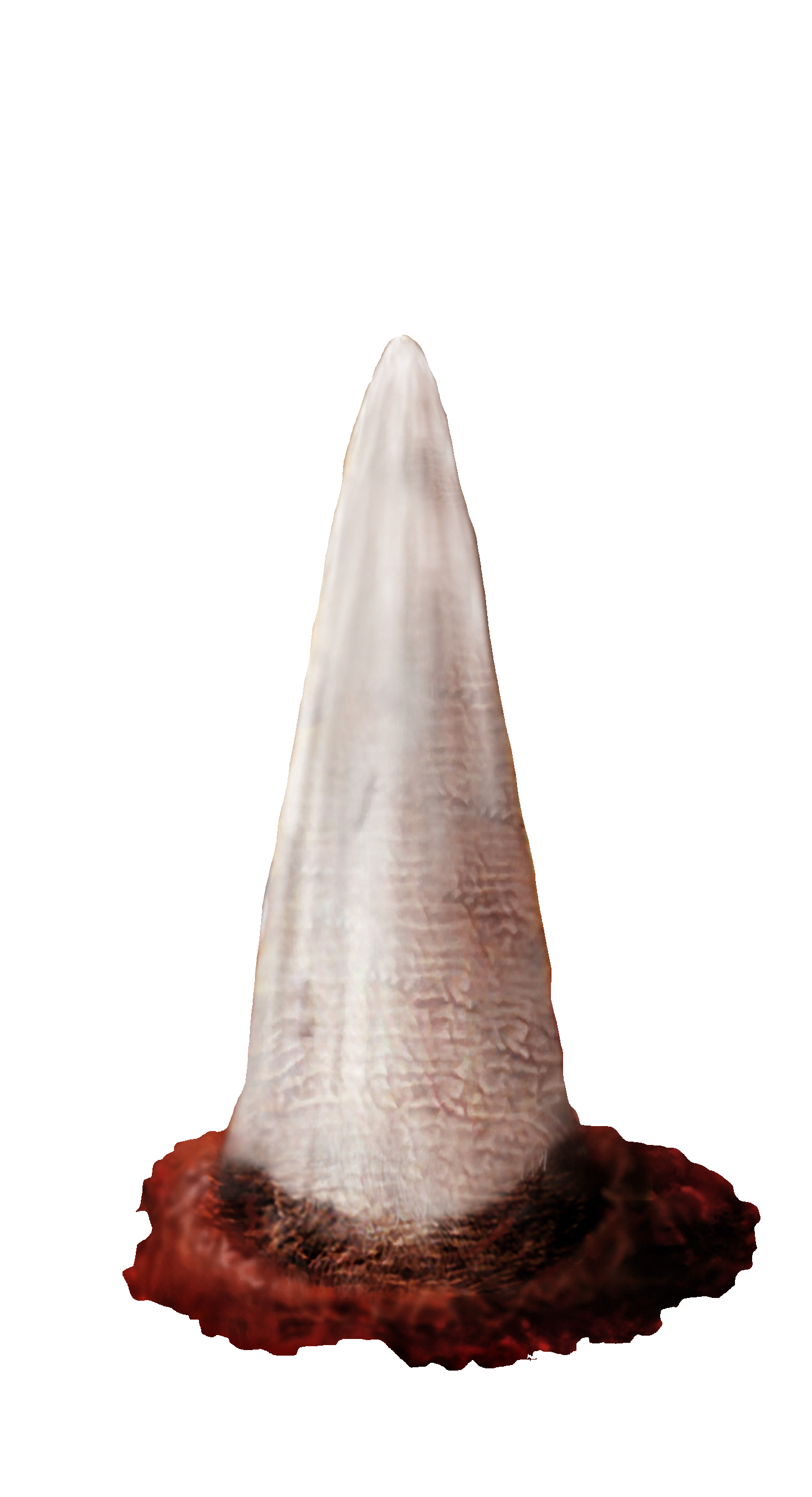 France
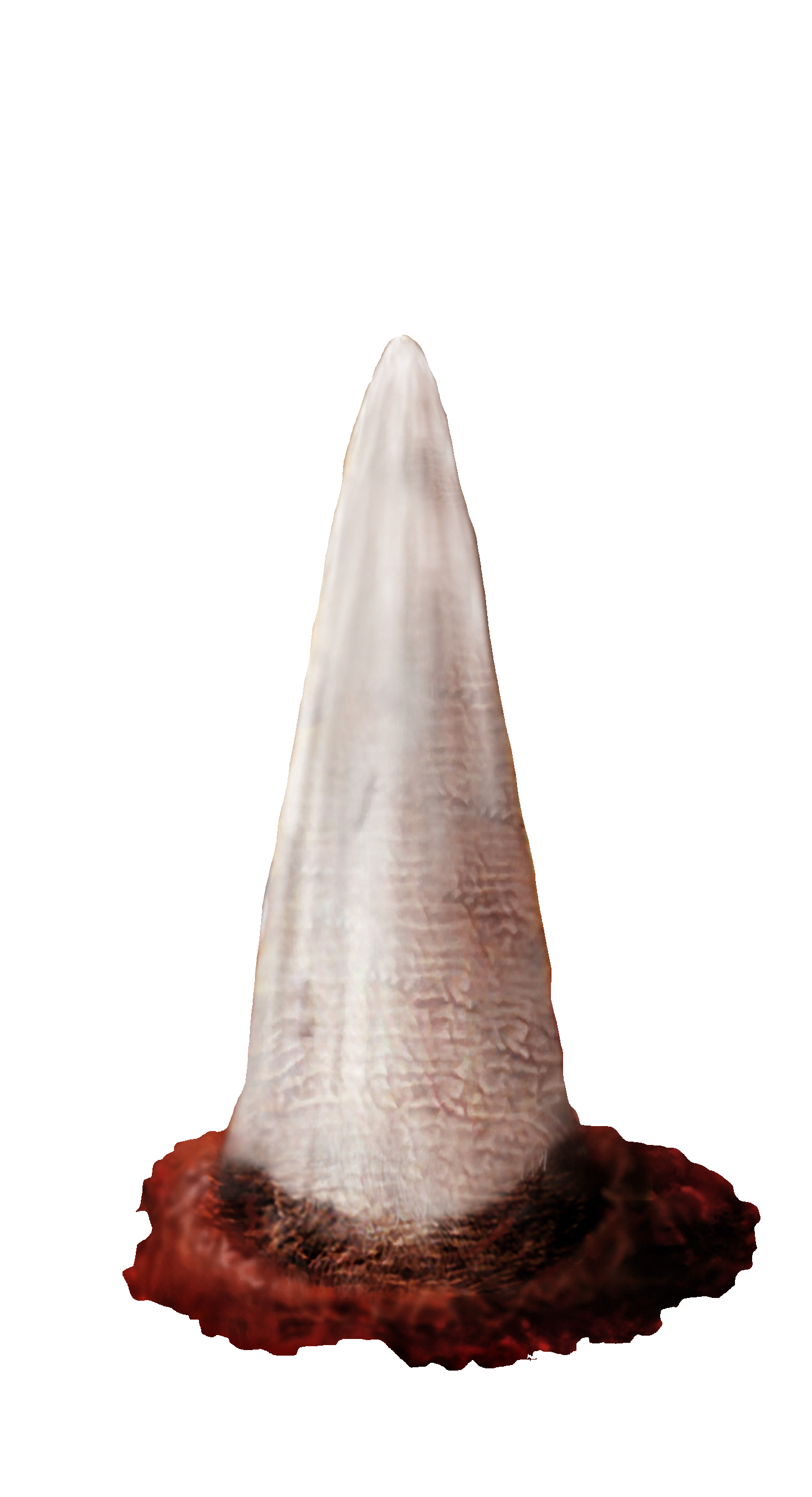 King of the South
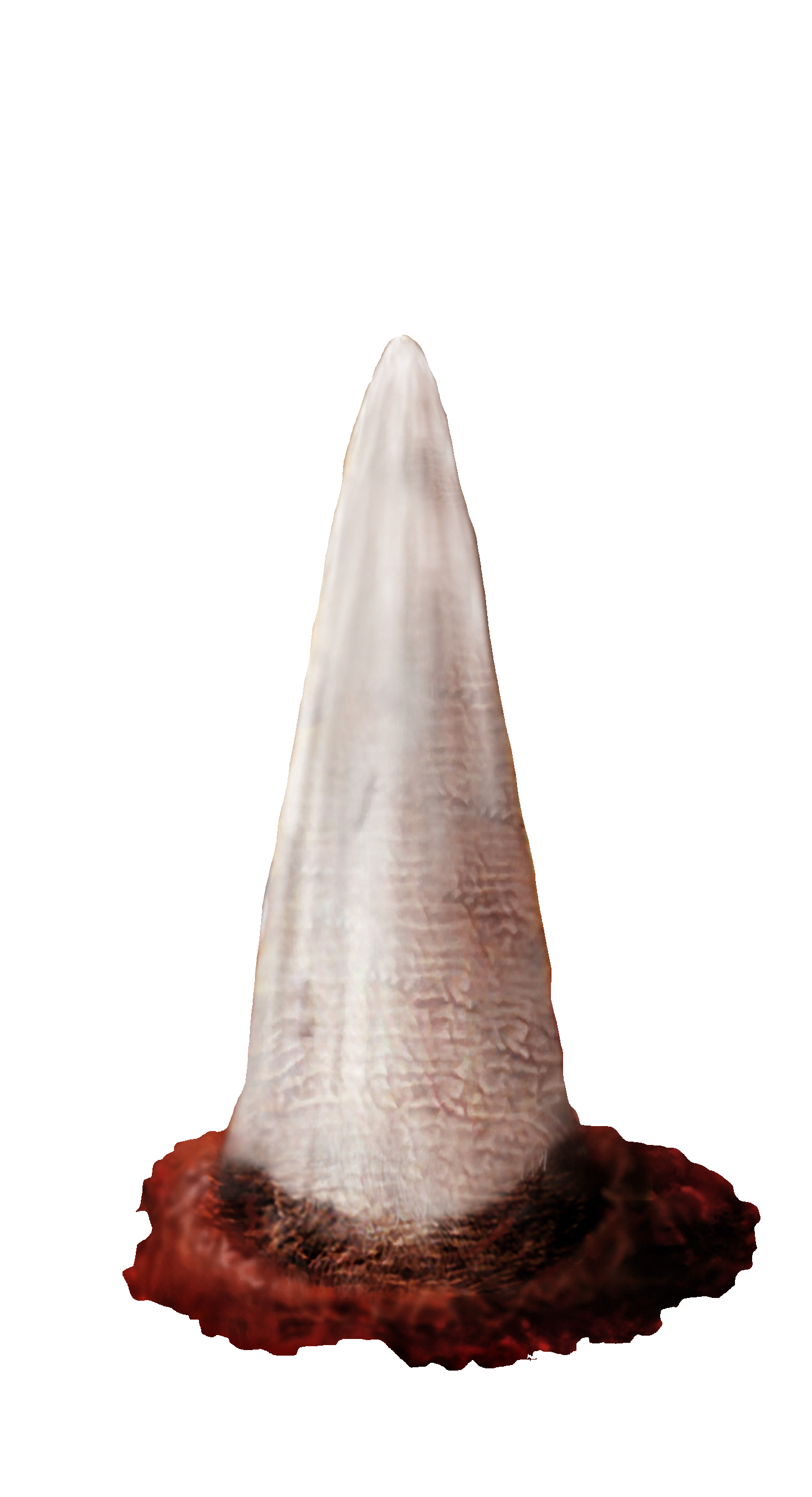 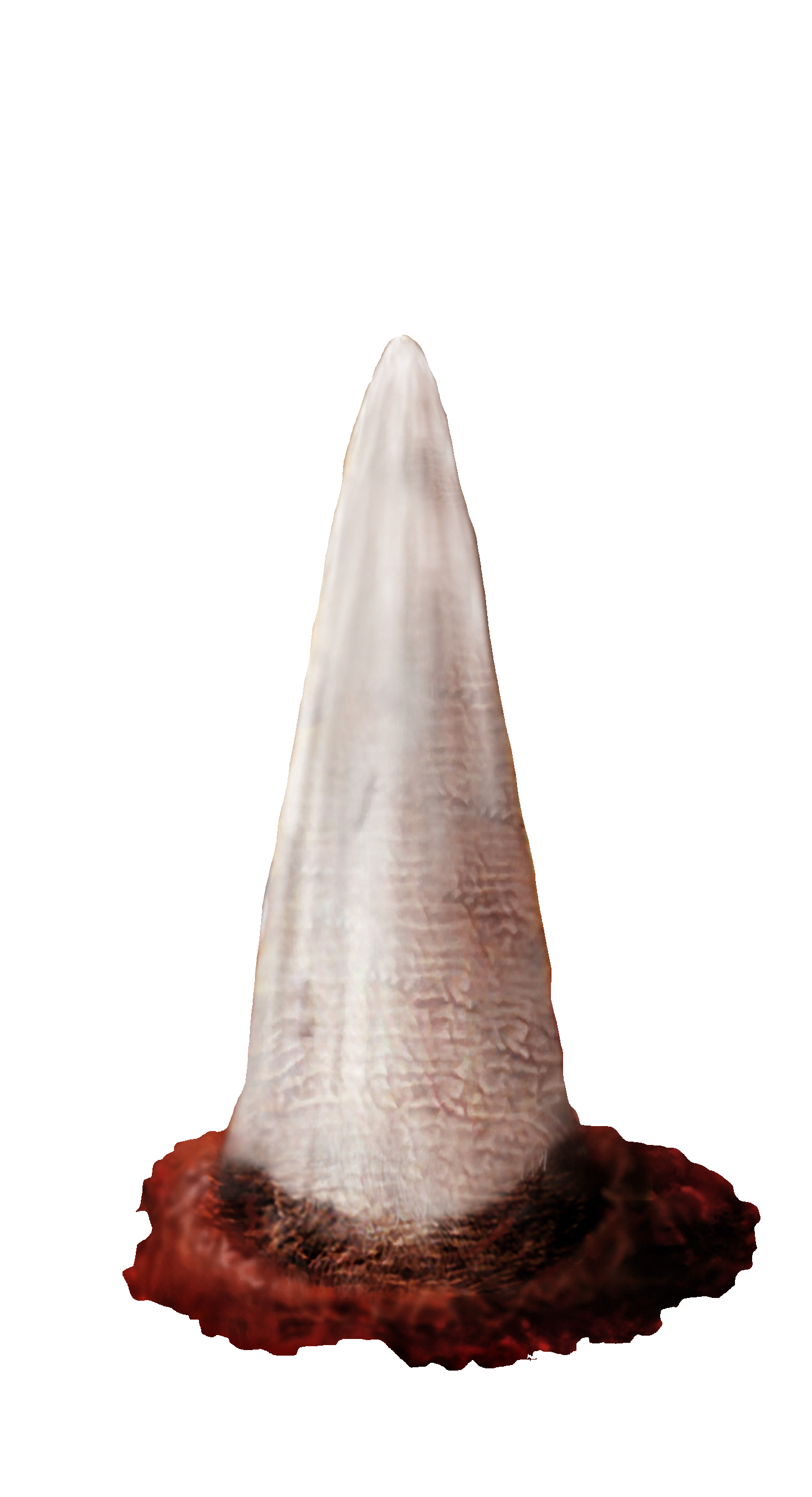 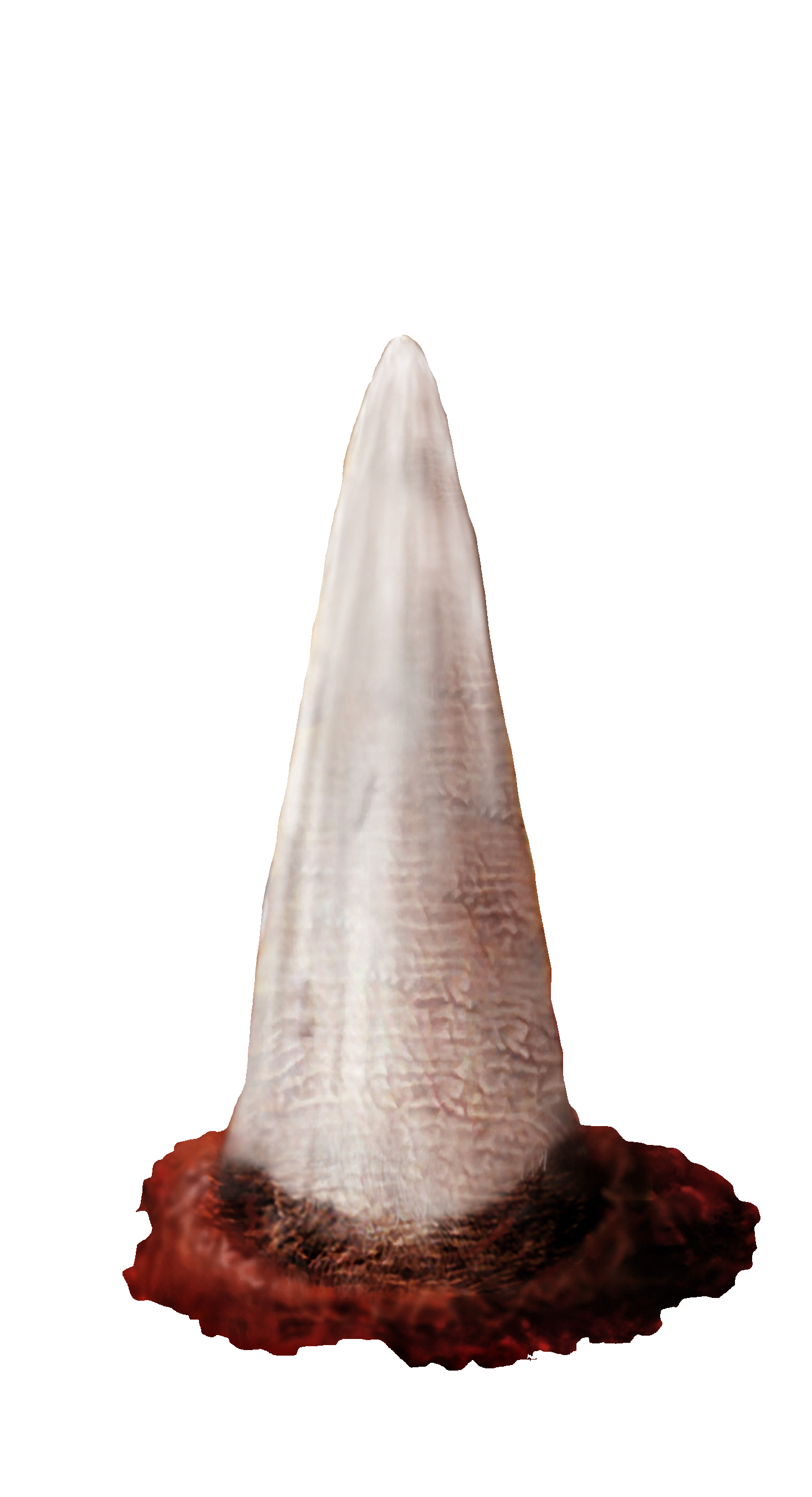 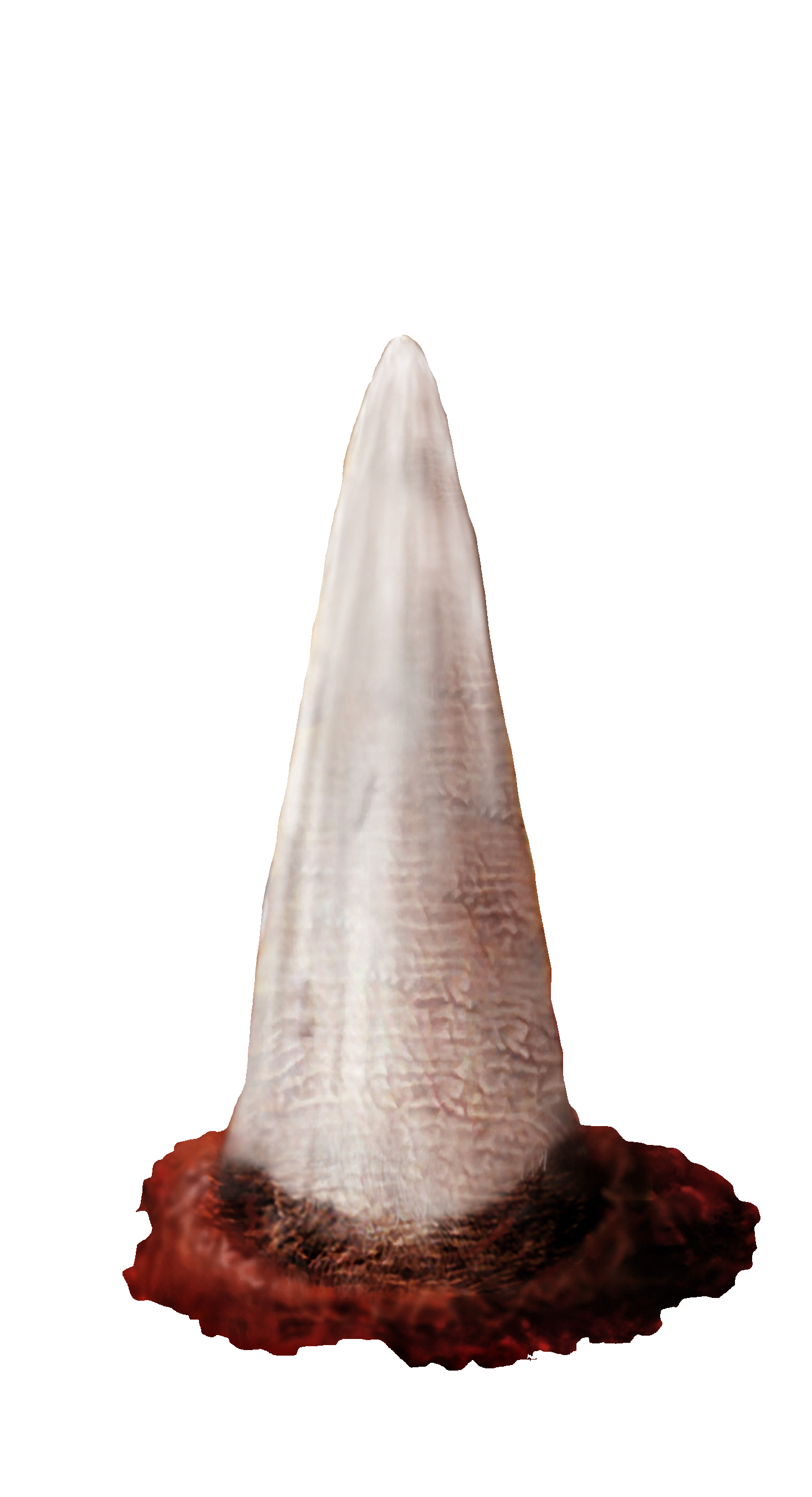 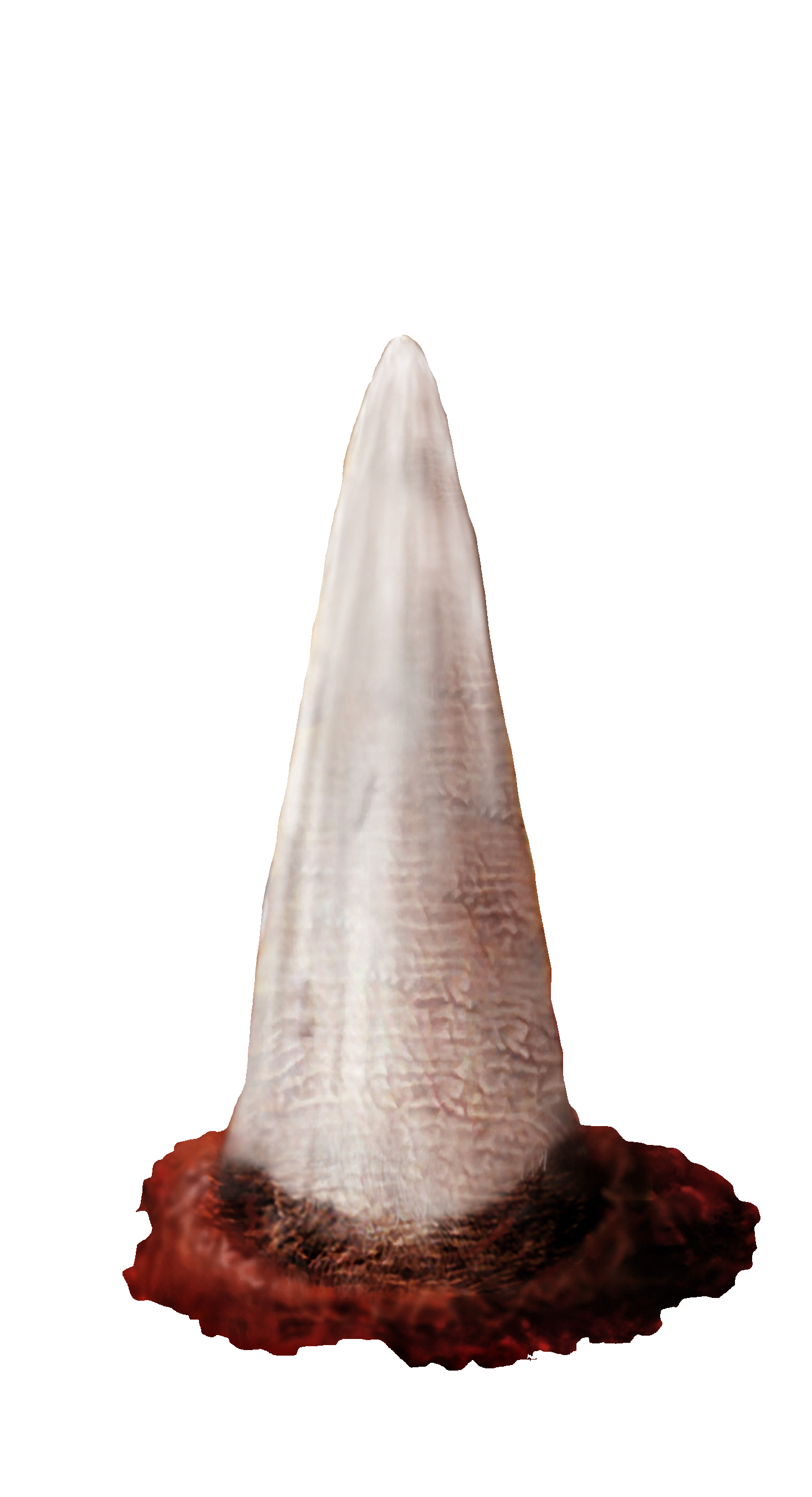 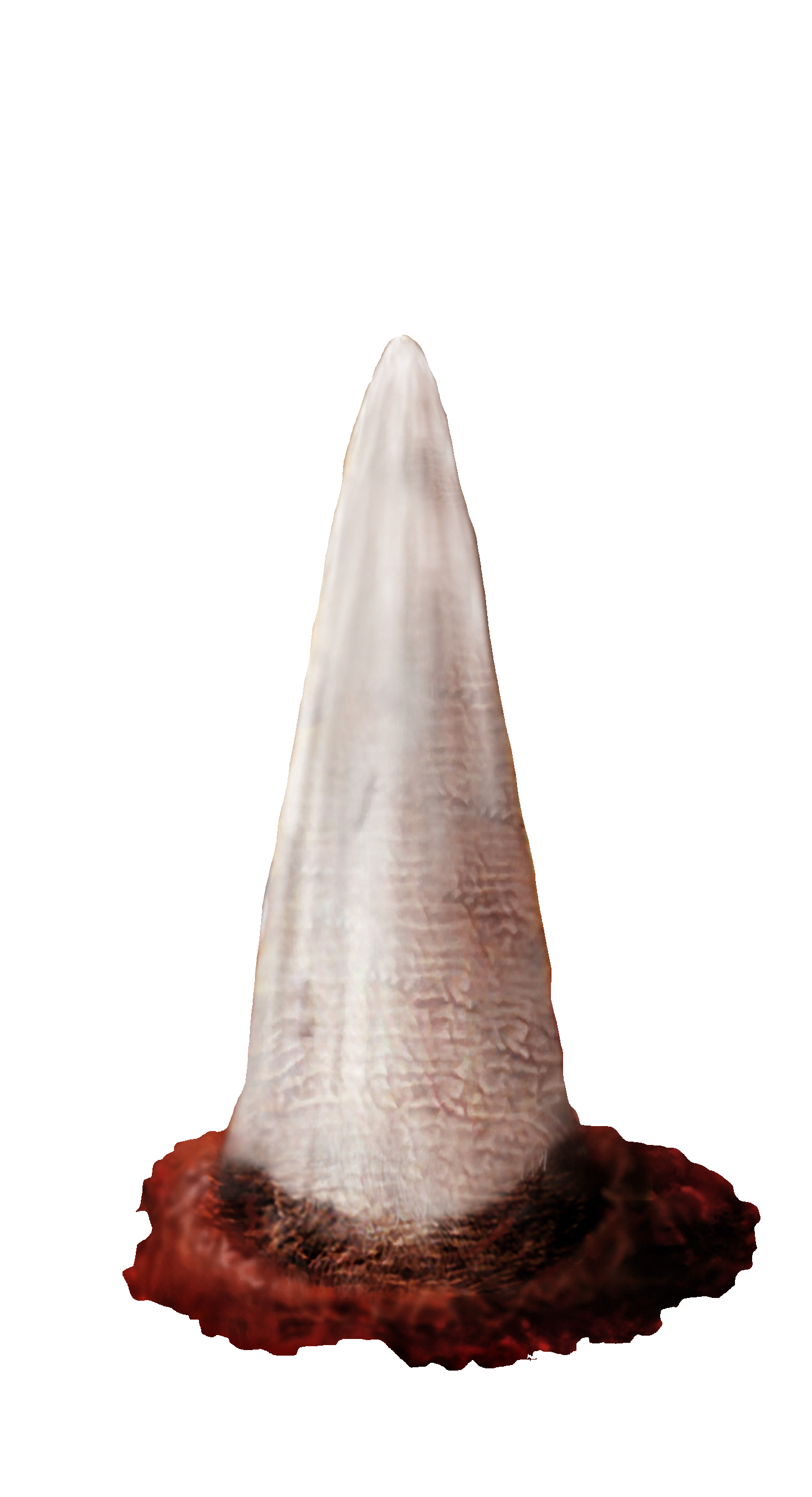 Papacy
King of the North
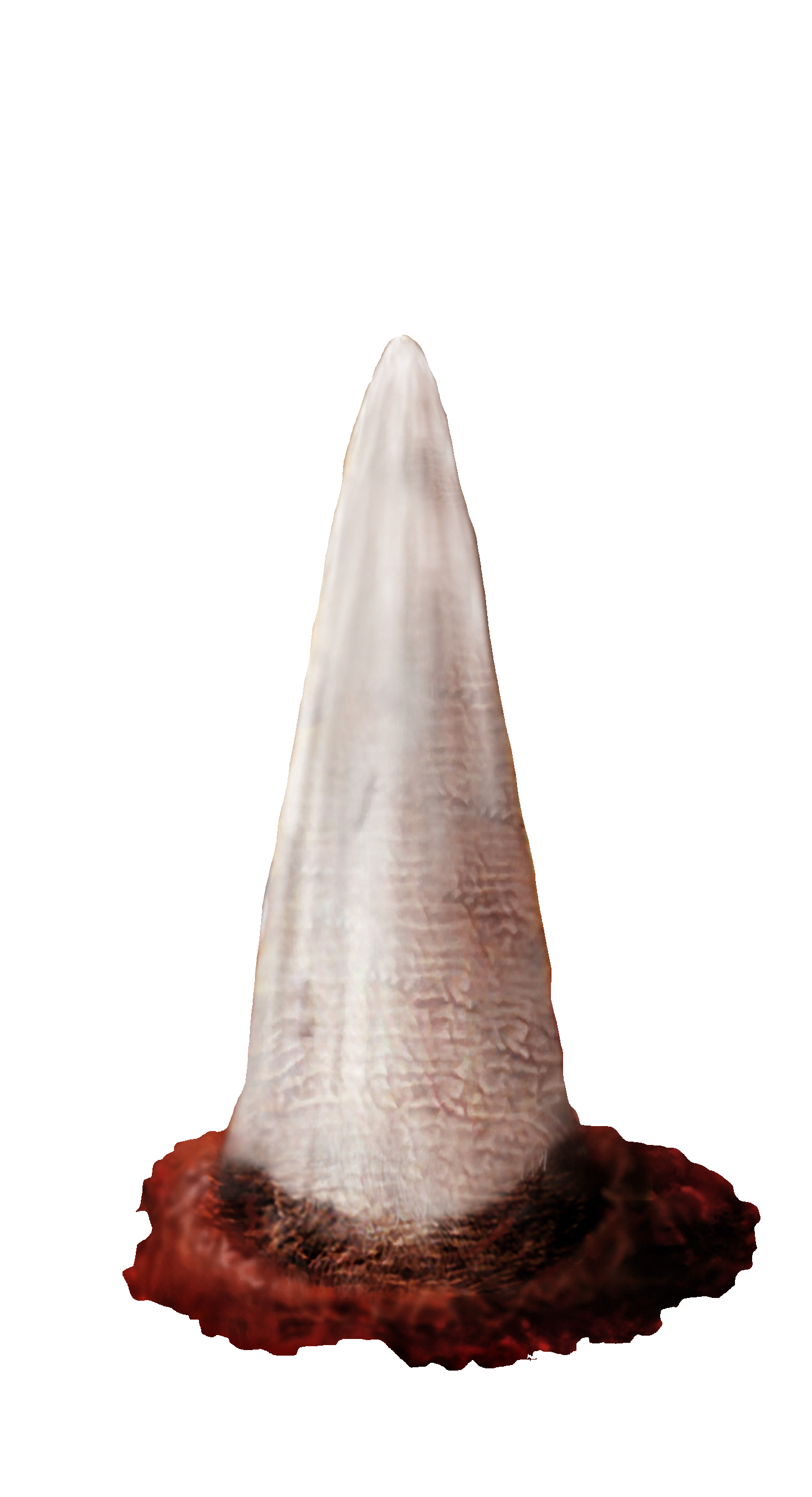 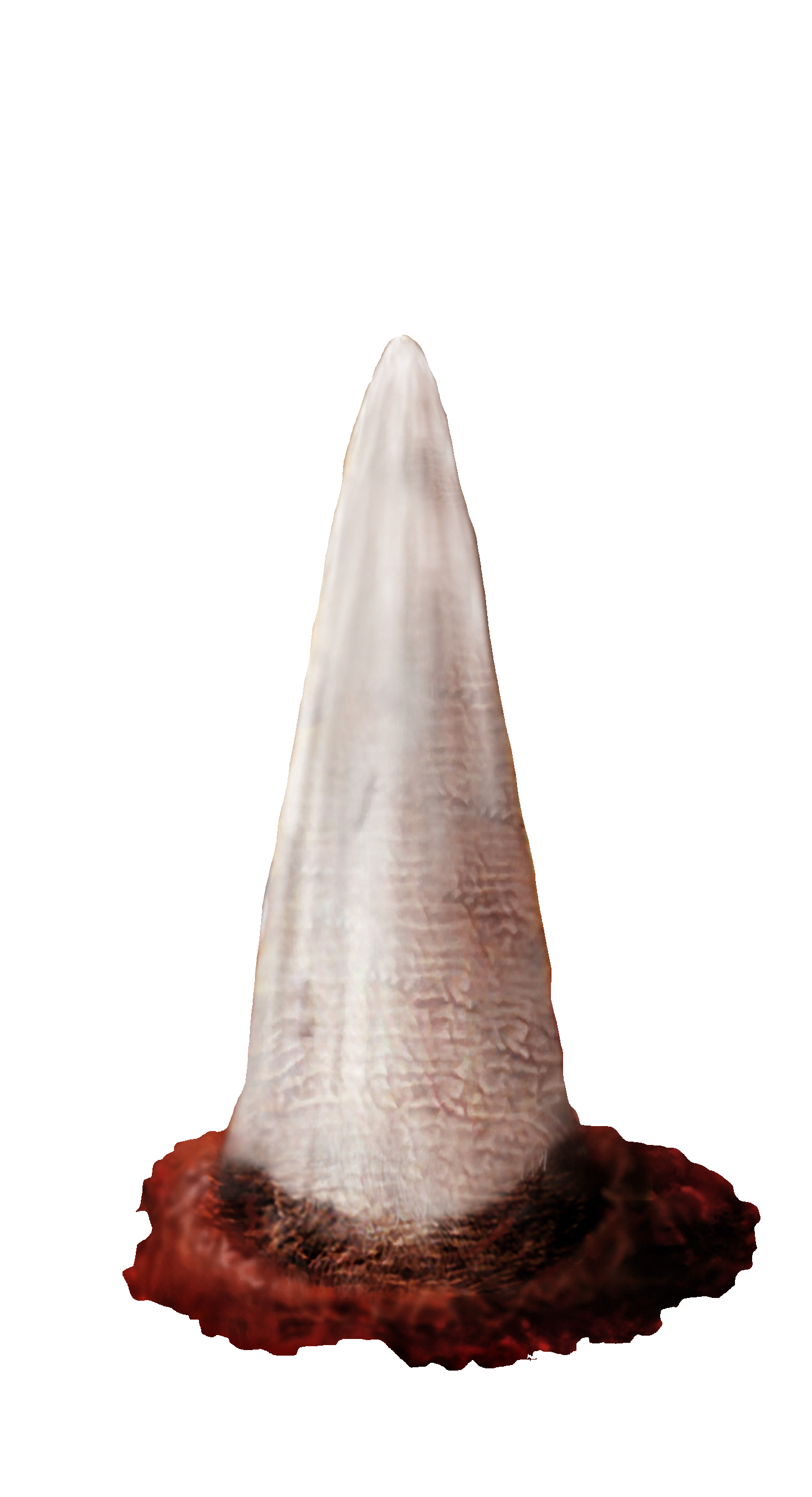 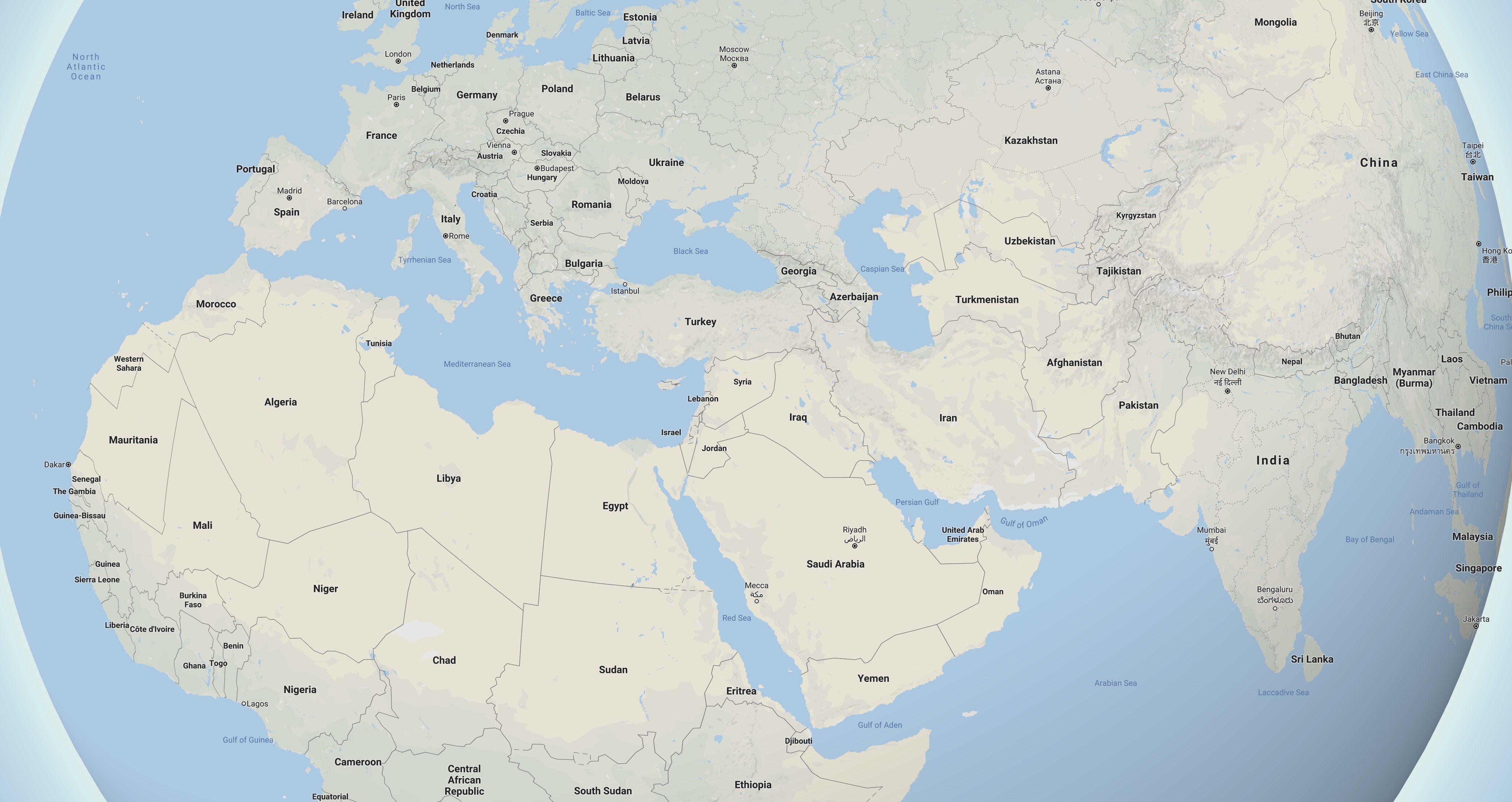 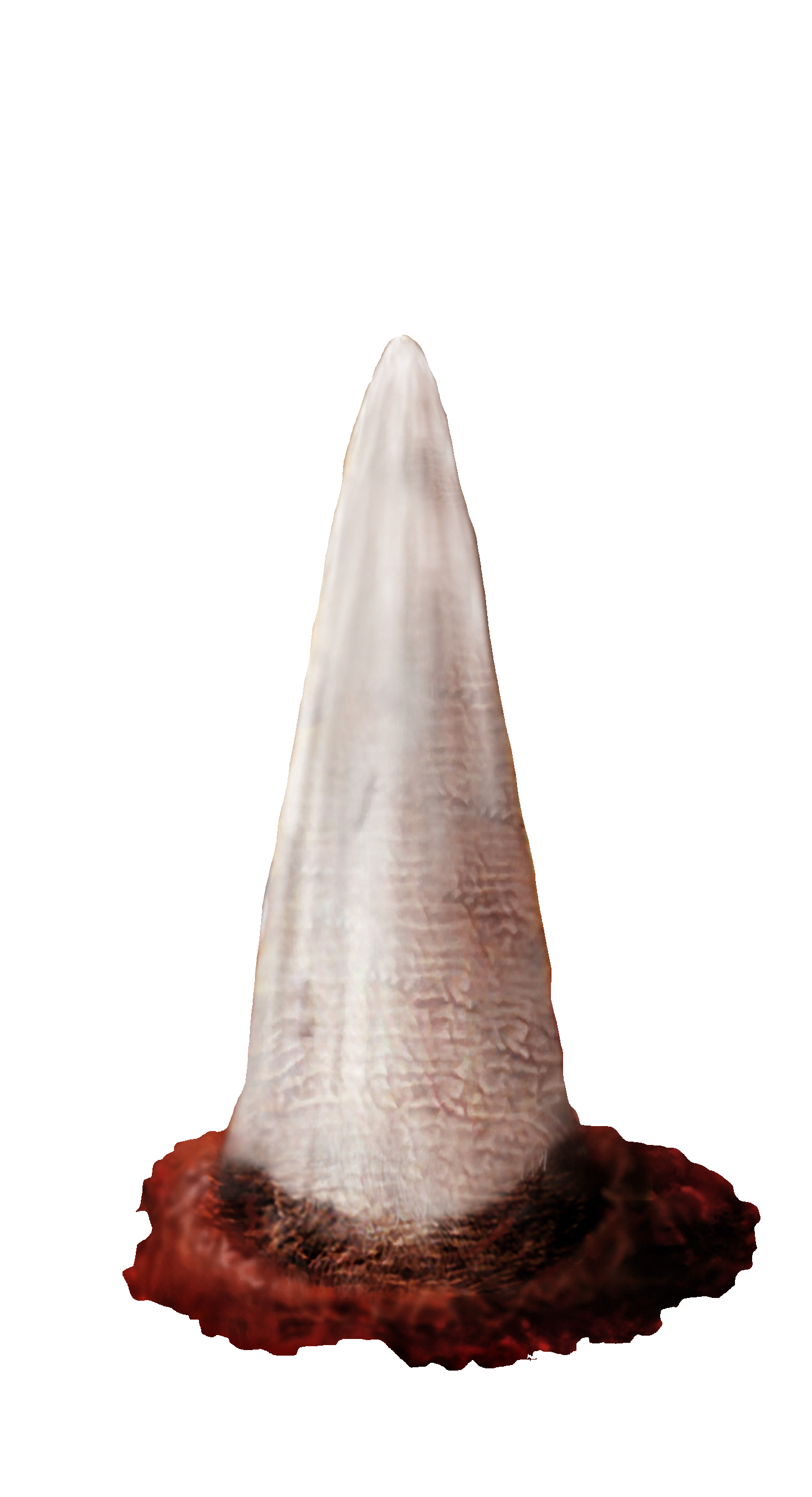 France
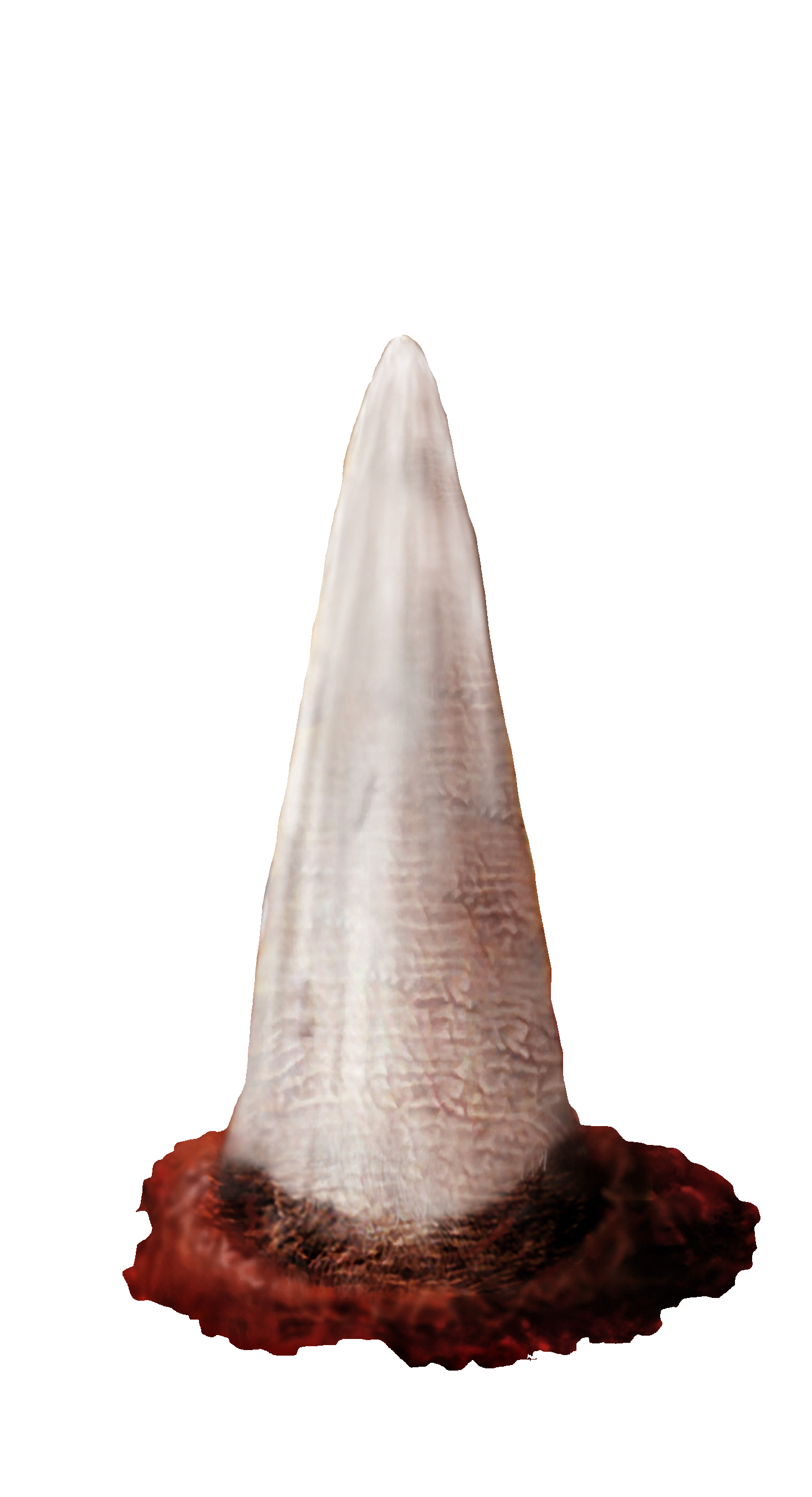 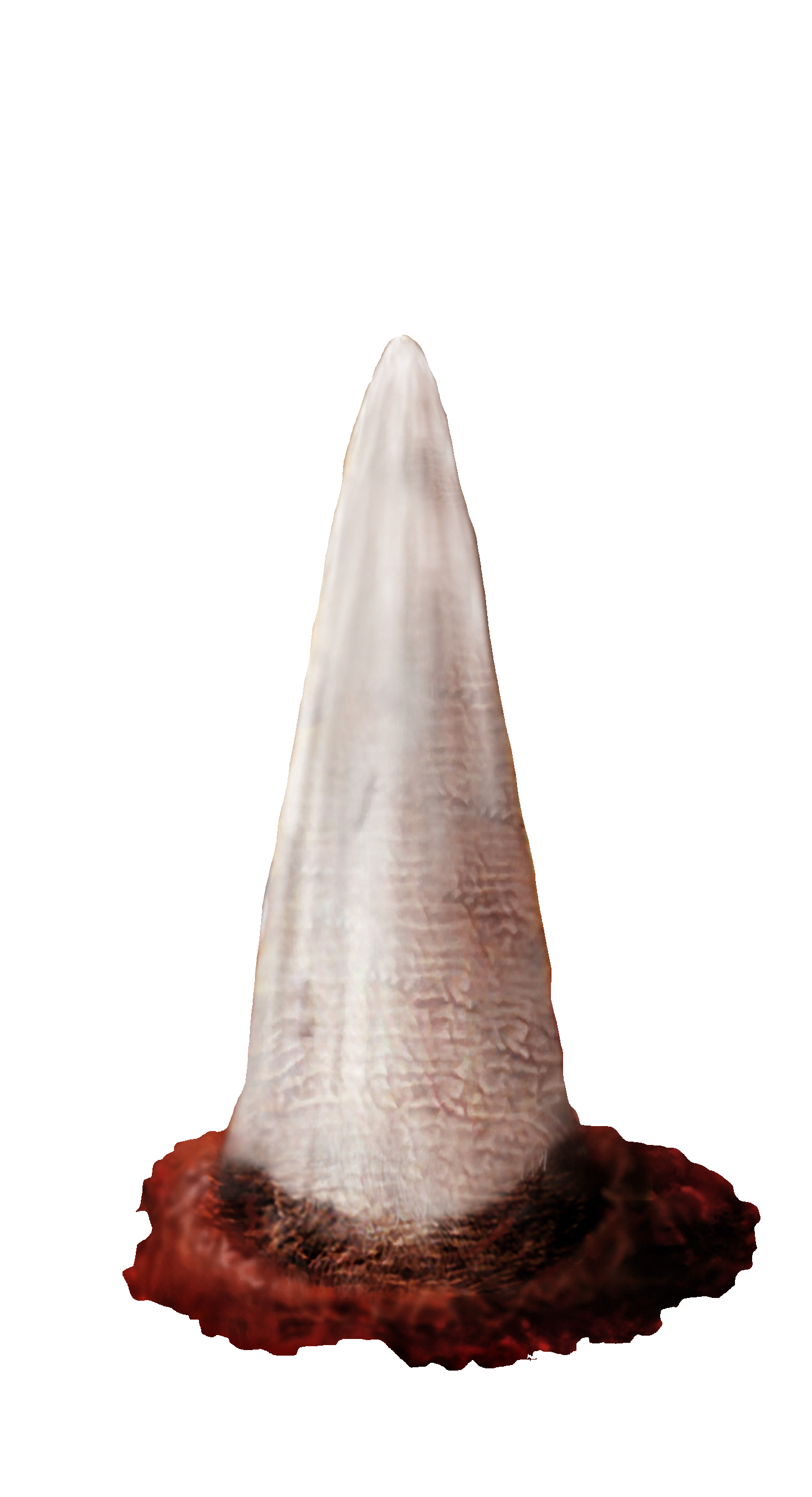 King of the South
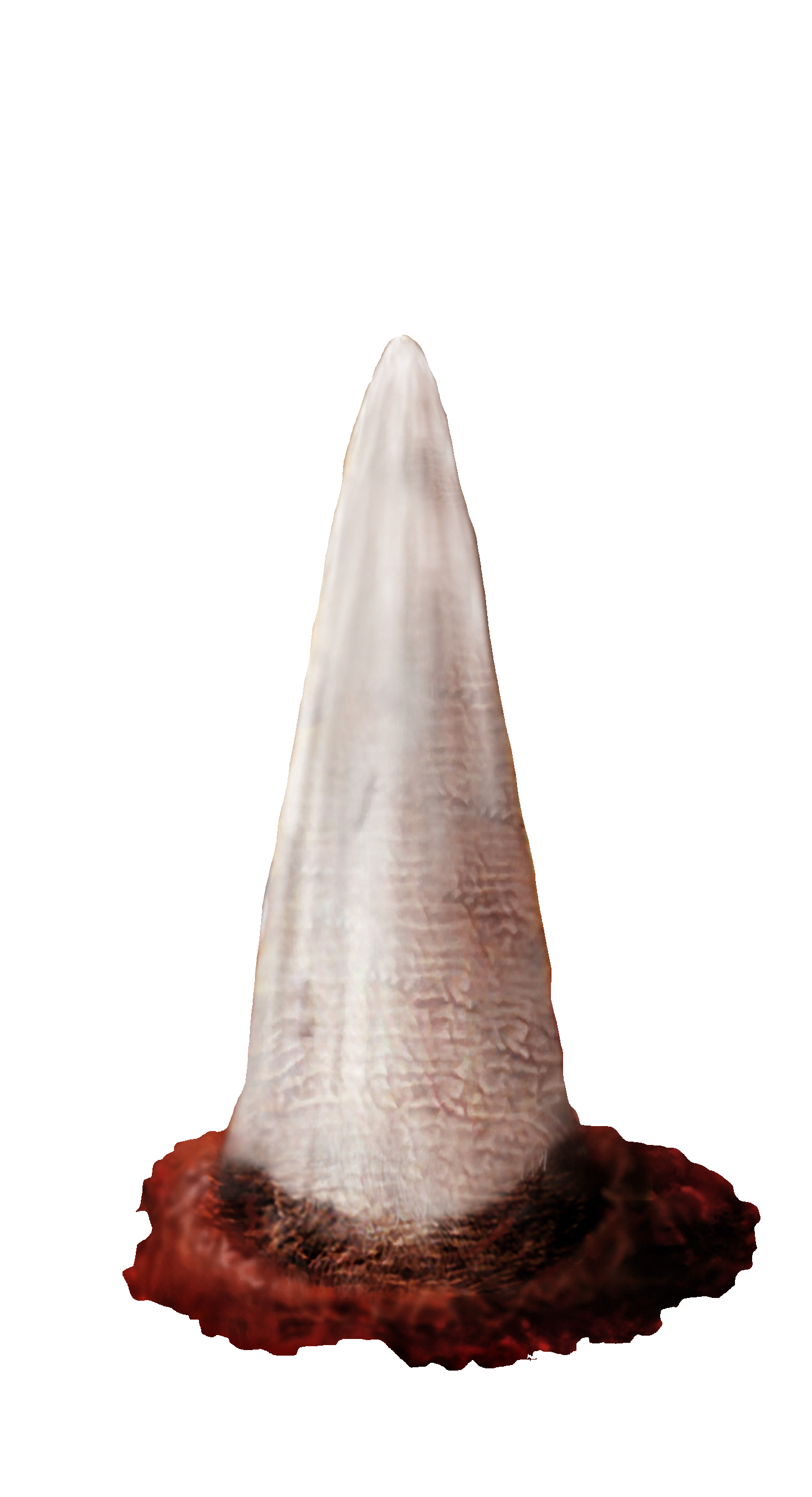 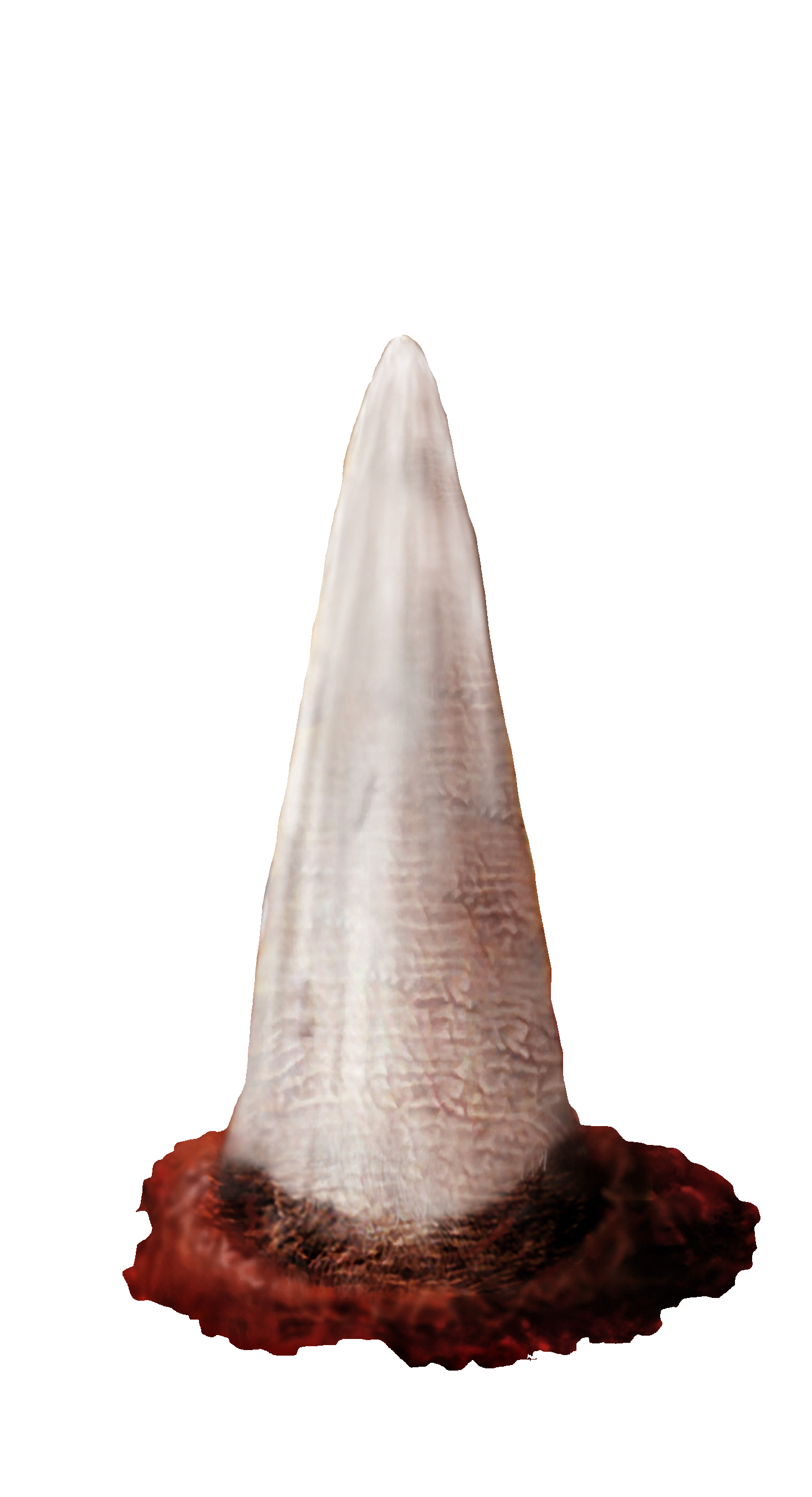 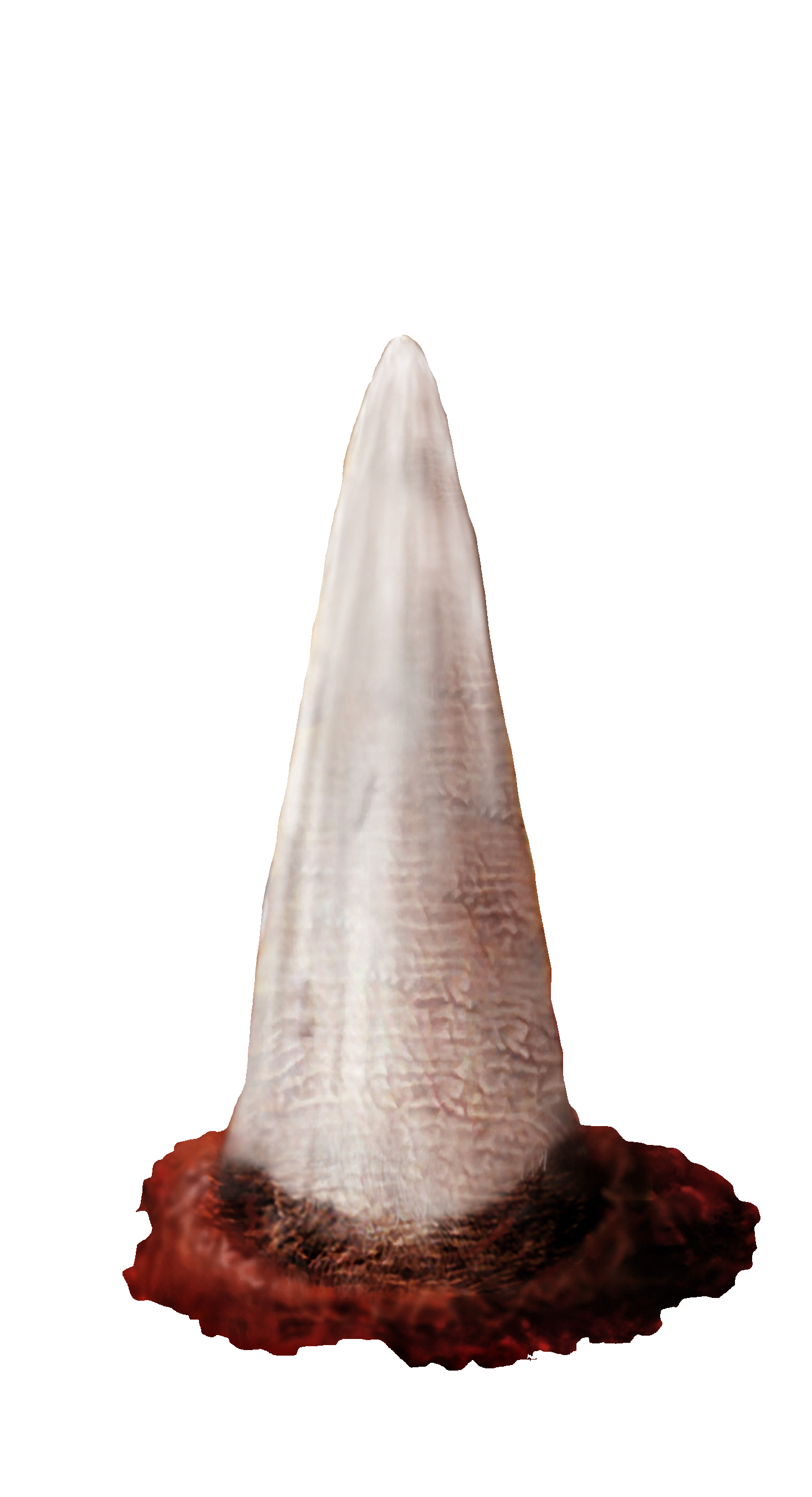 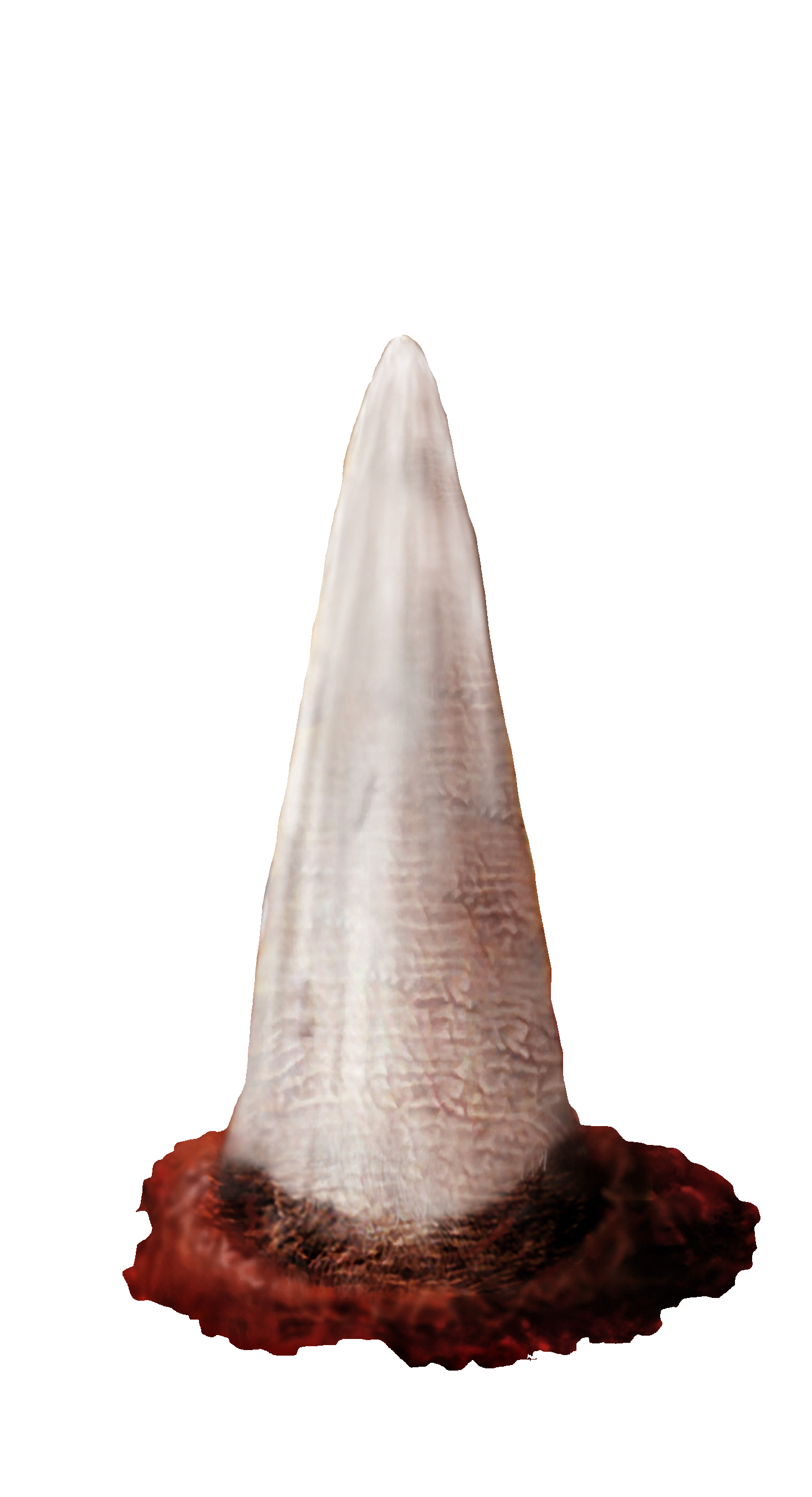 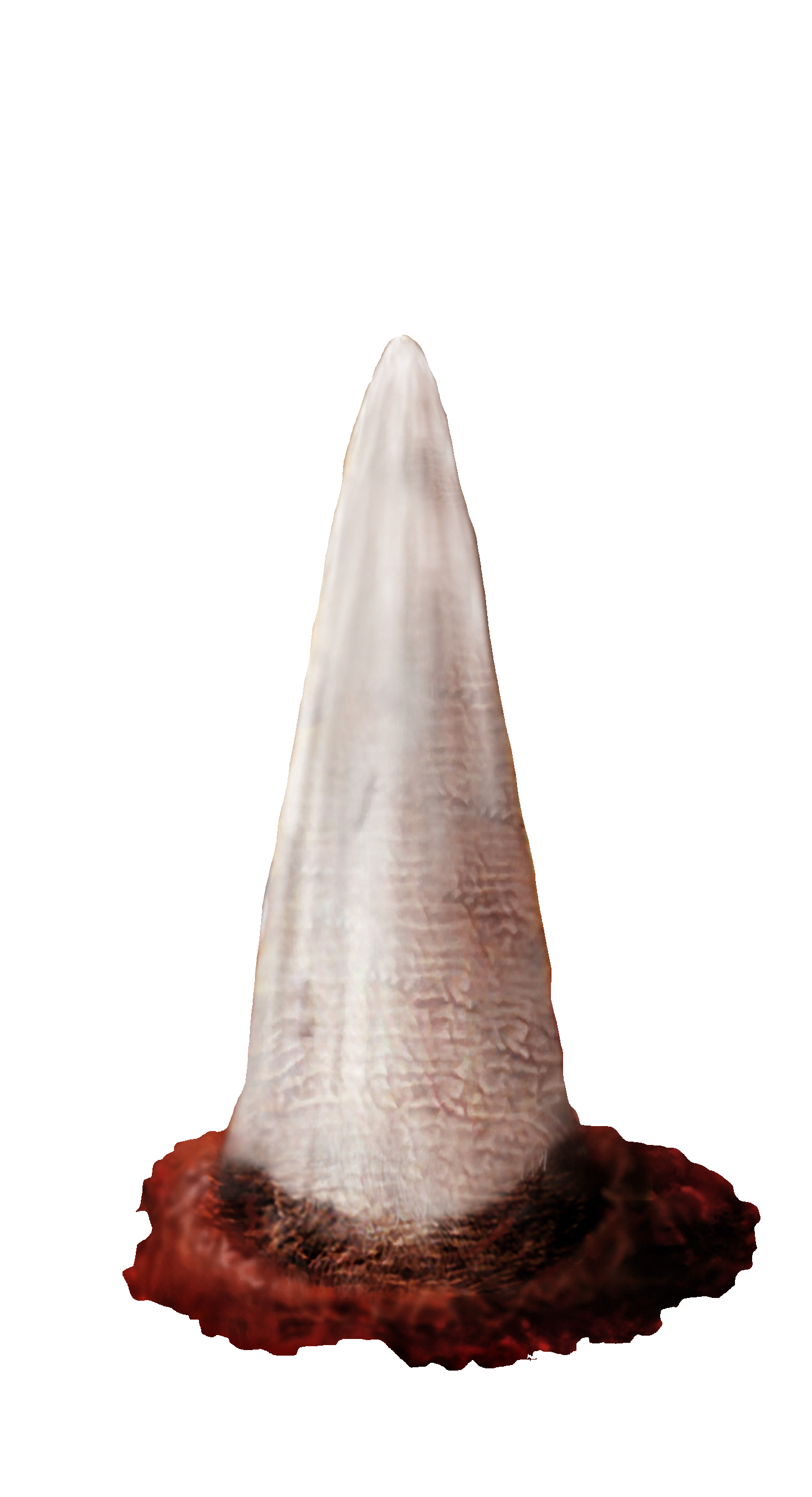 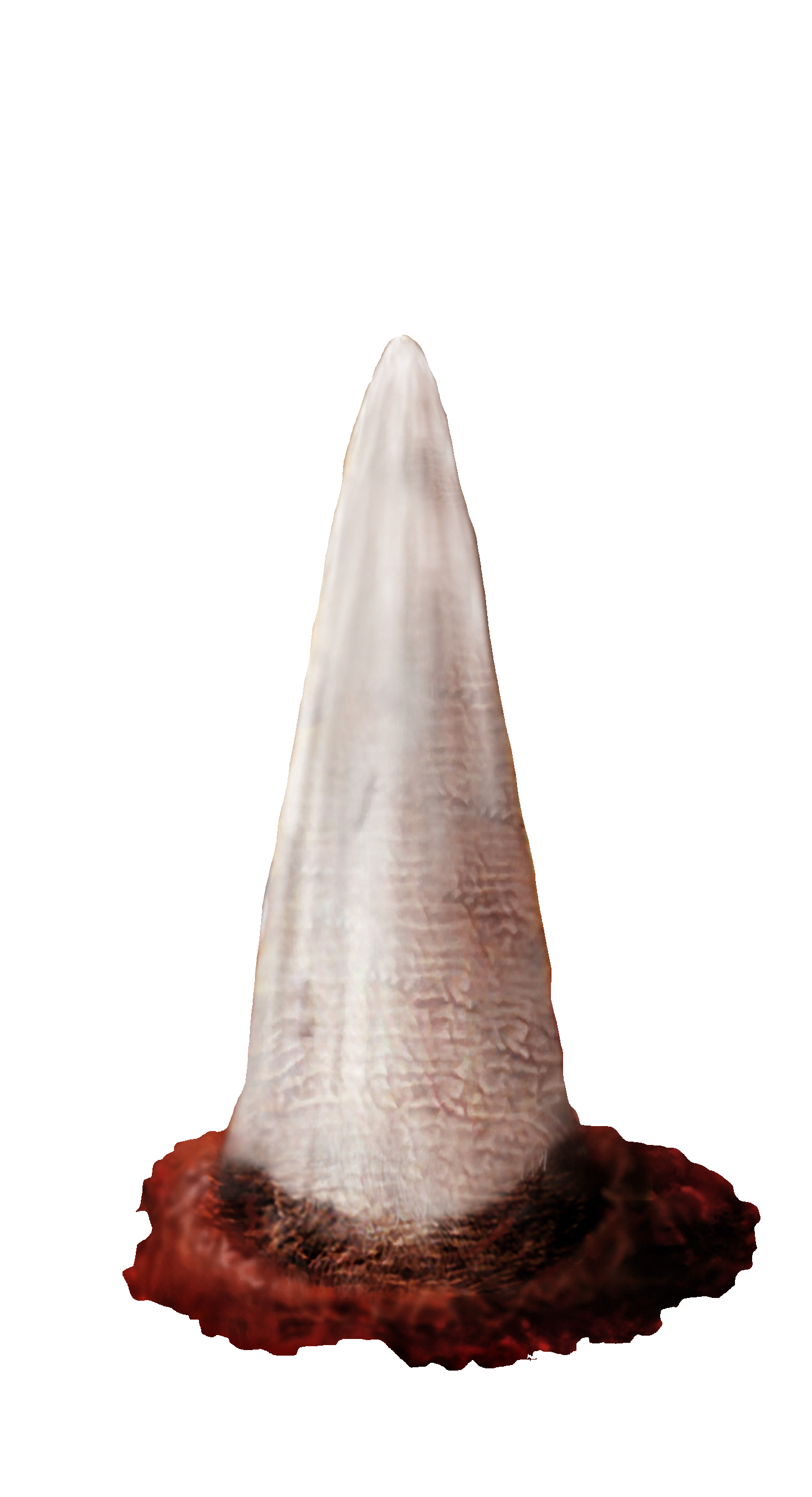 Papacy
King of the North
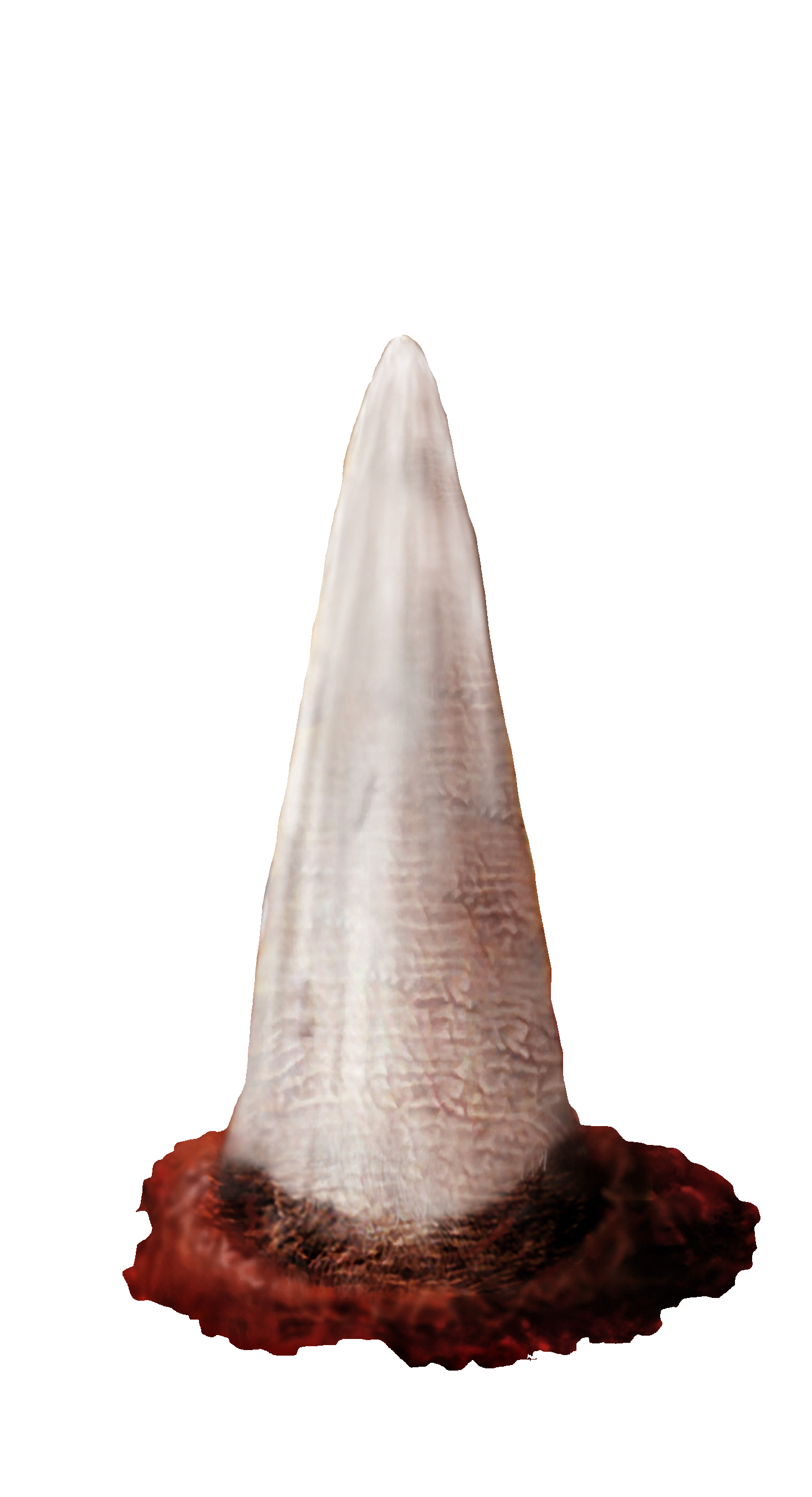 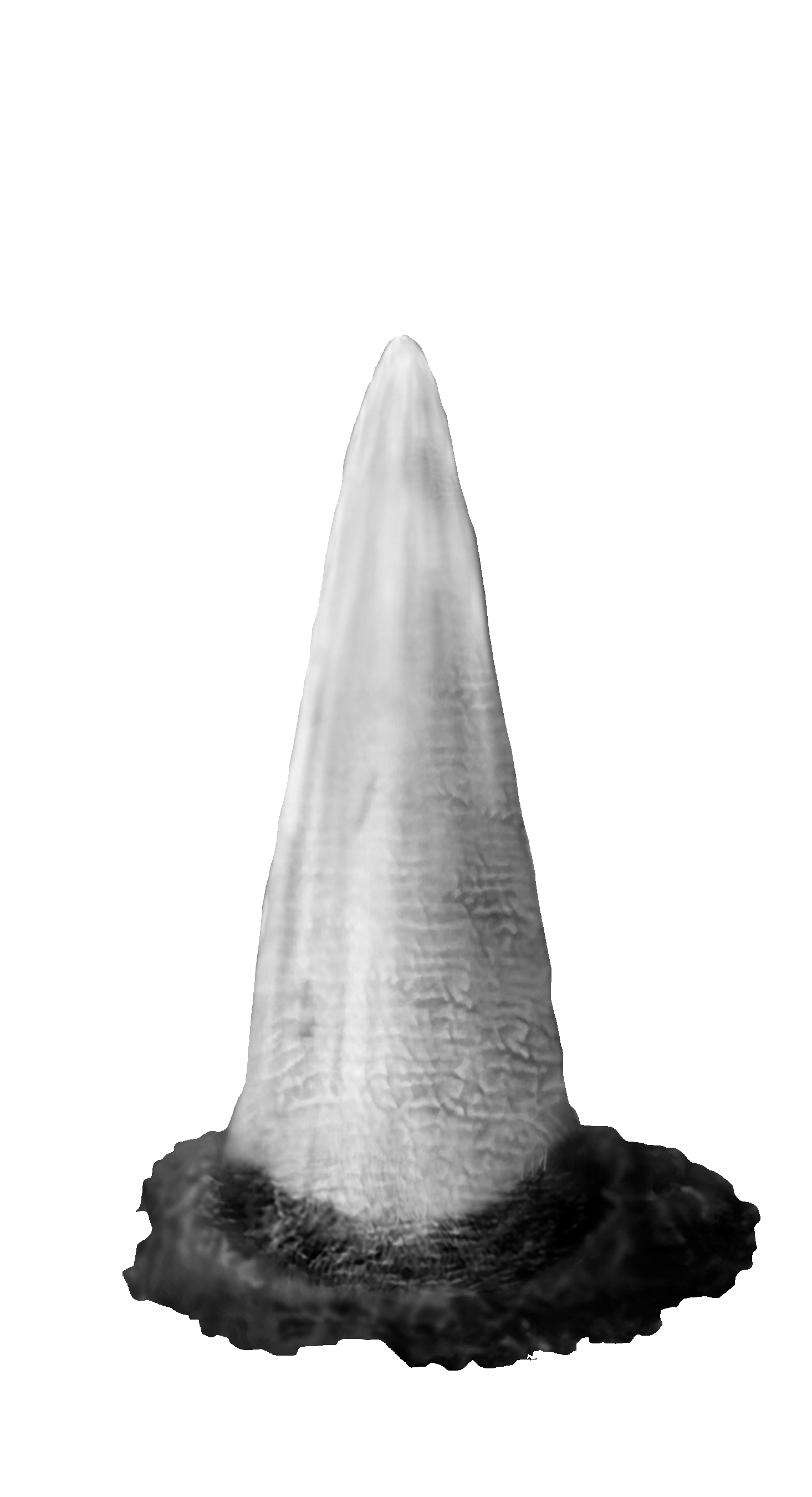 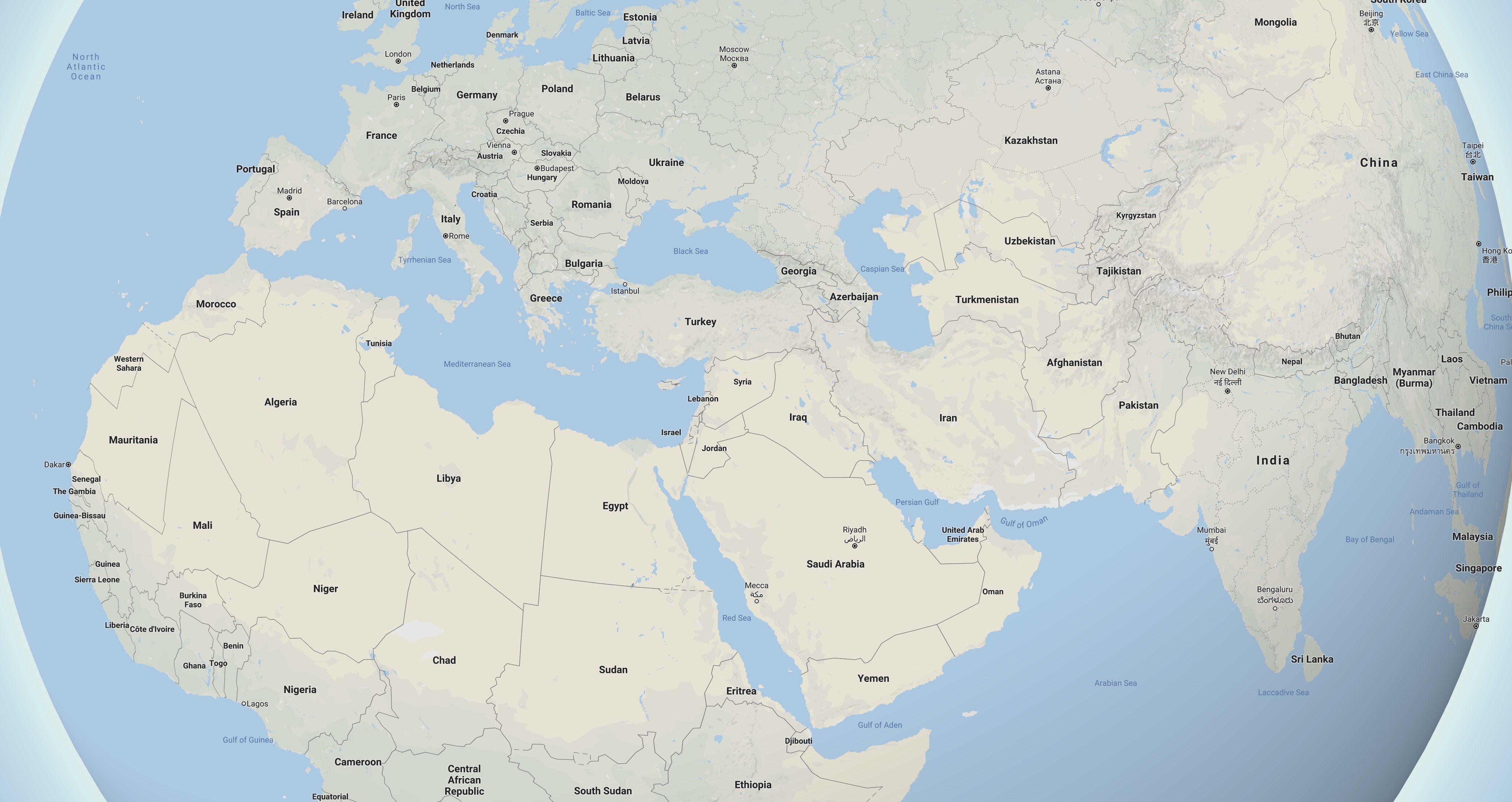 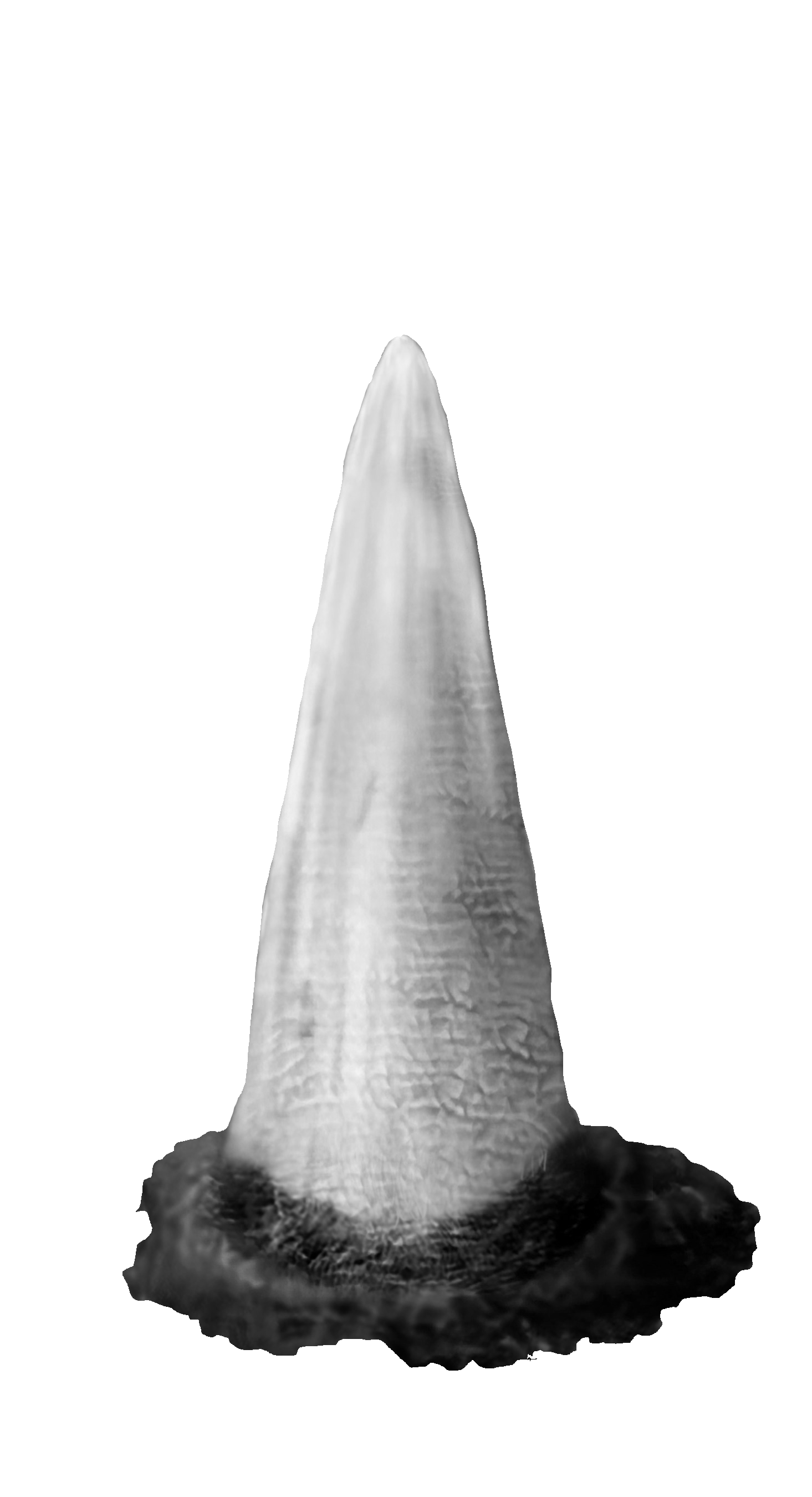 France
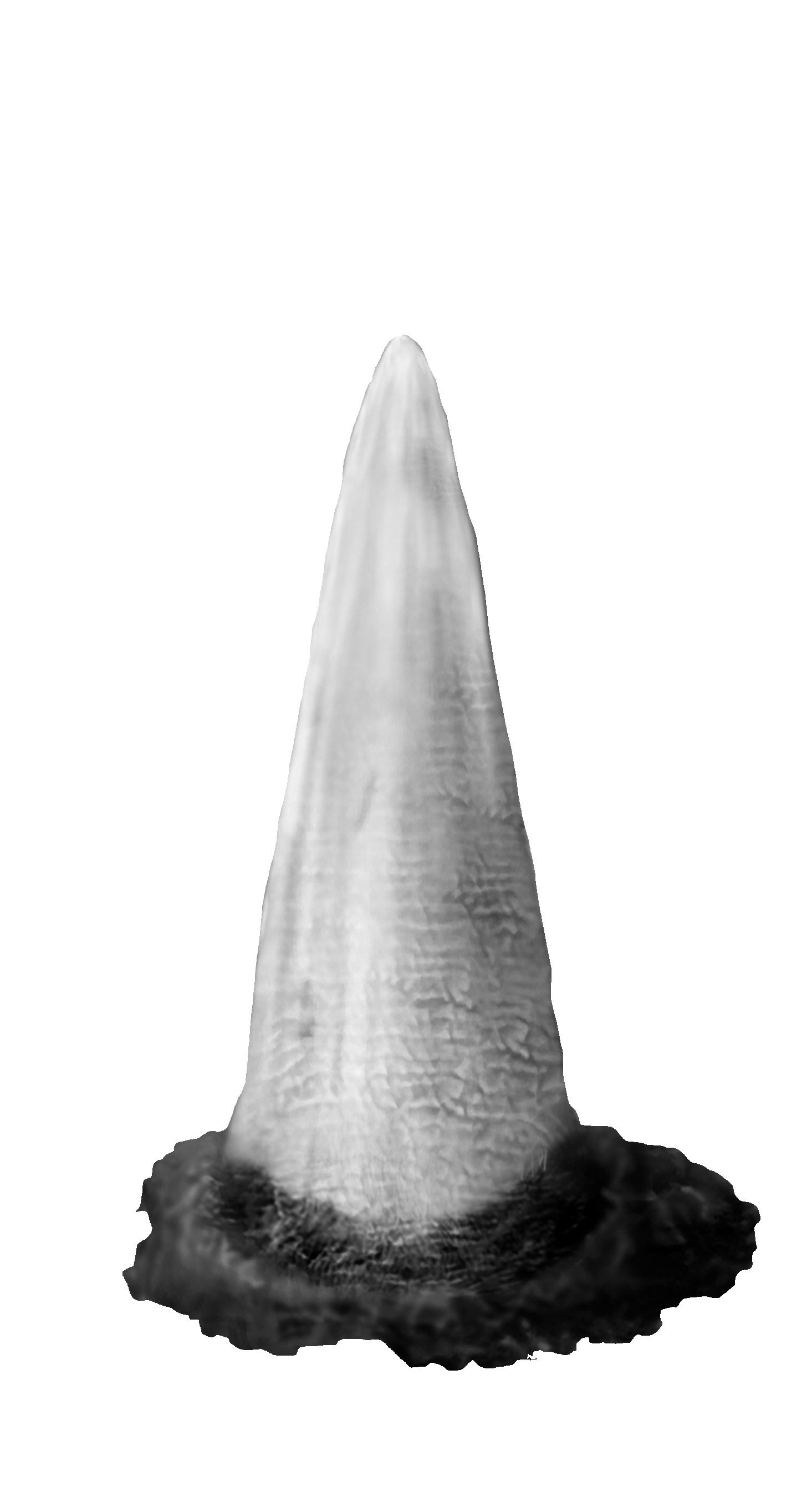 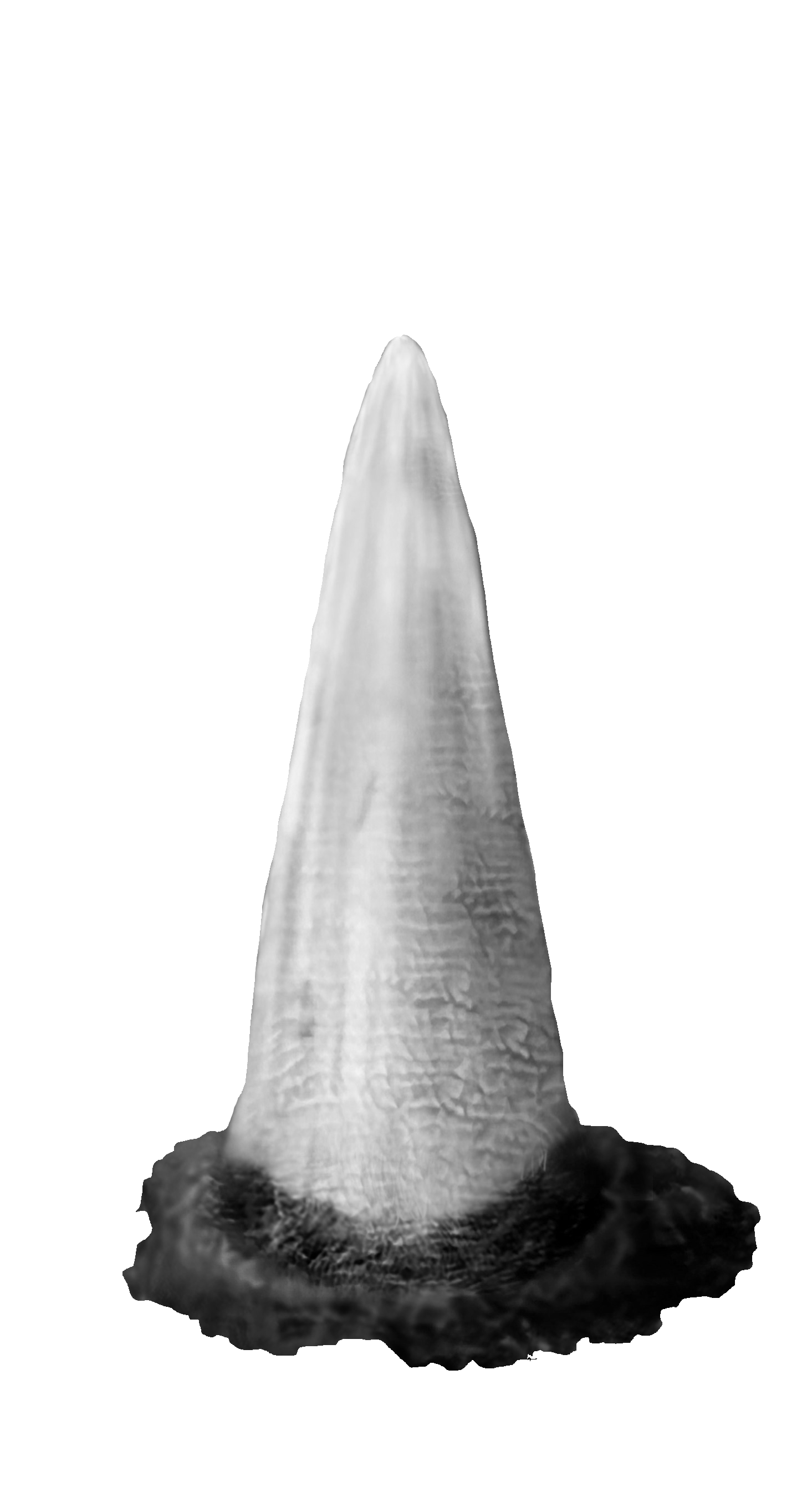 King of the South
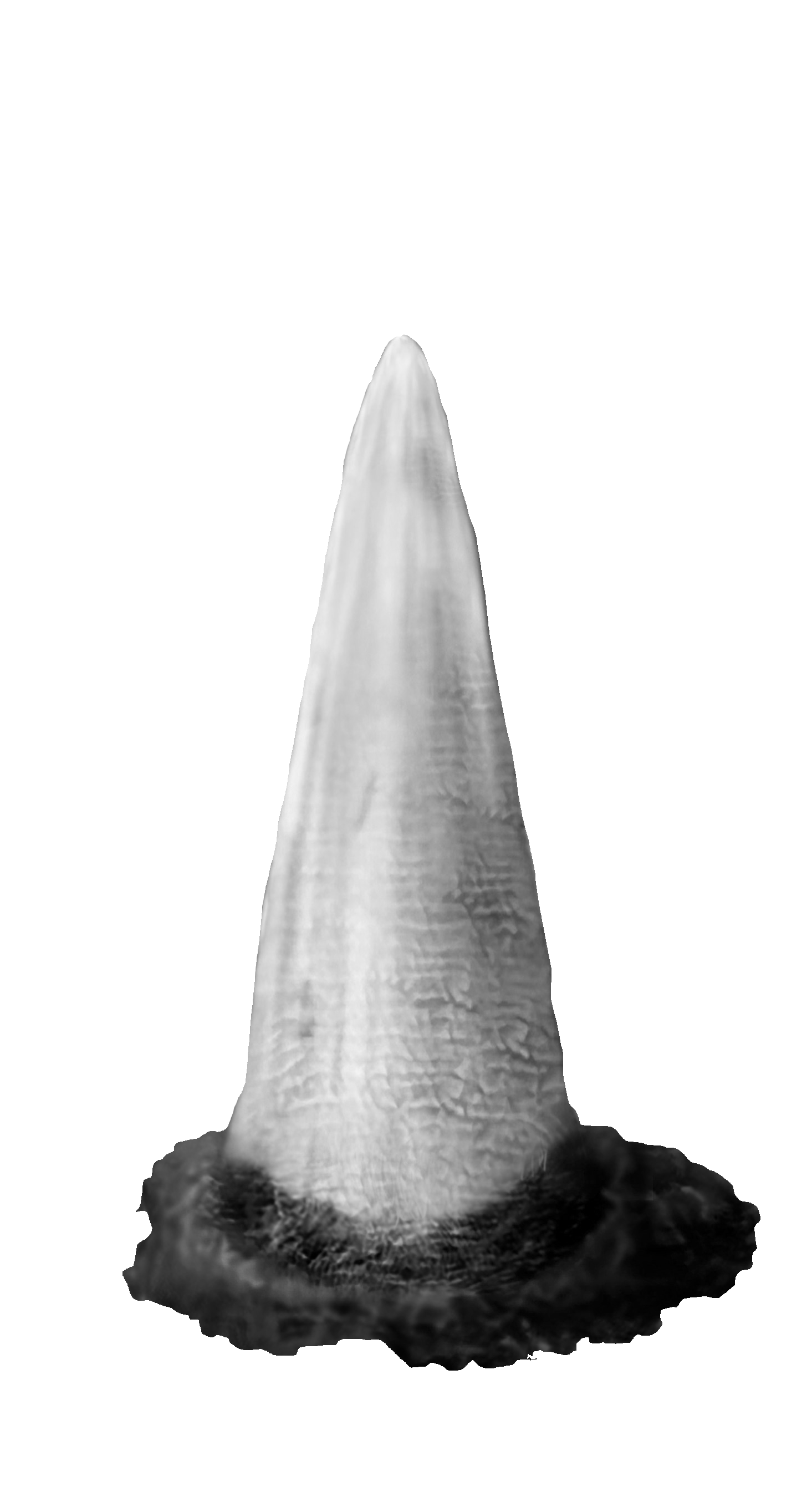 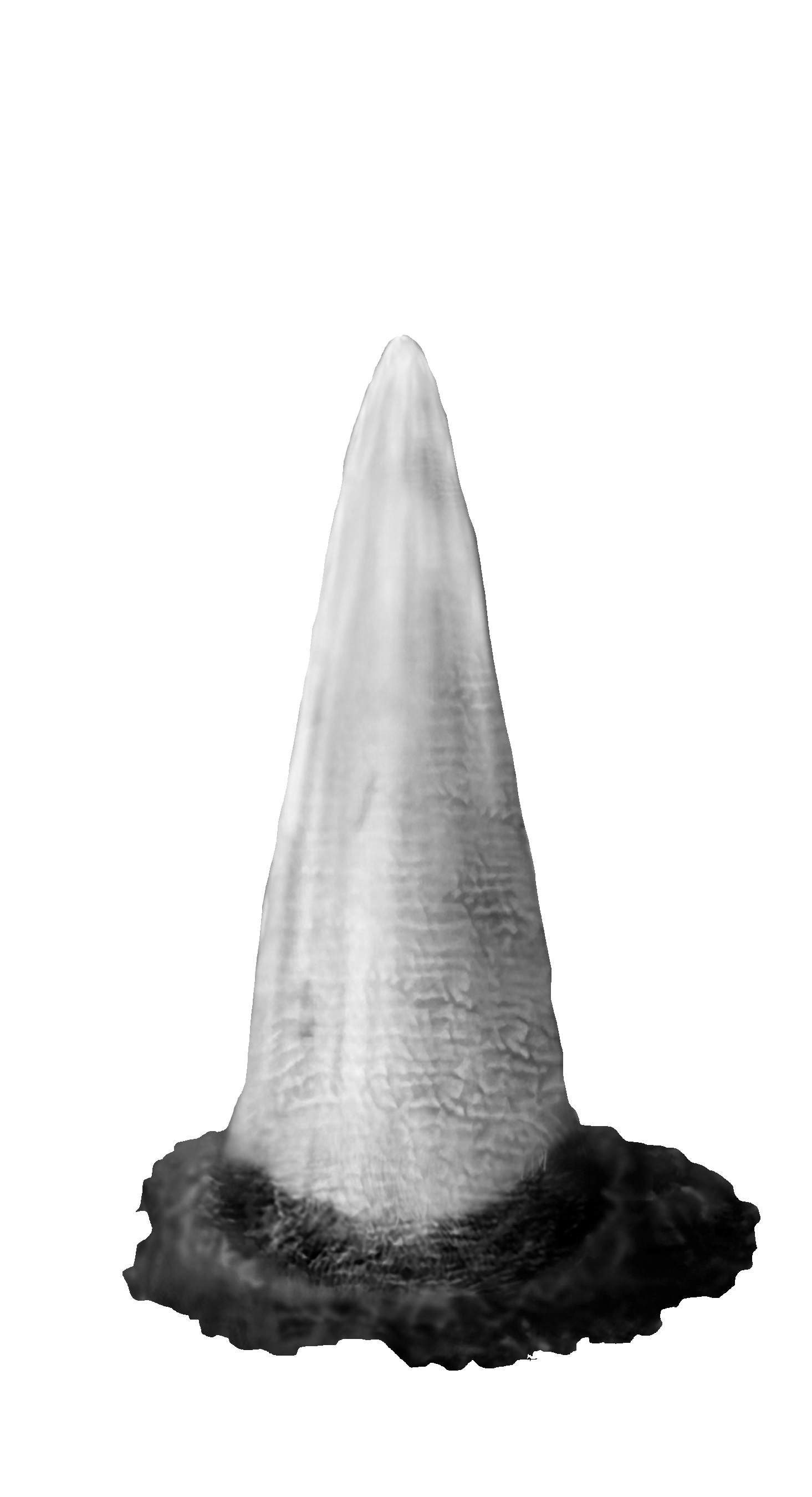 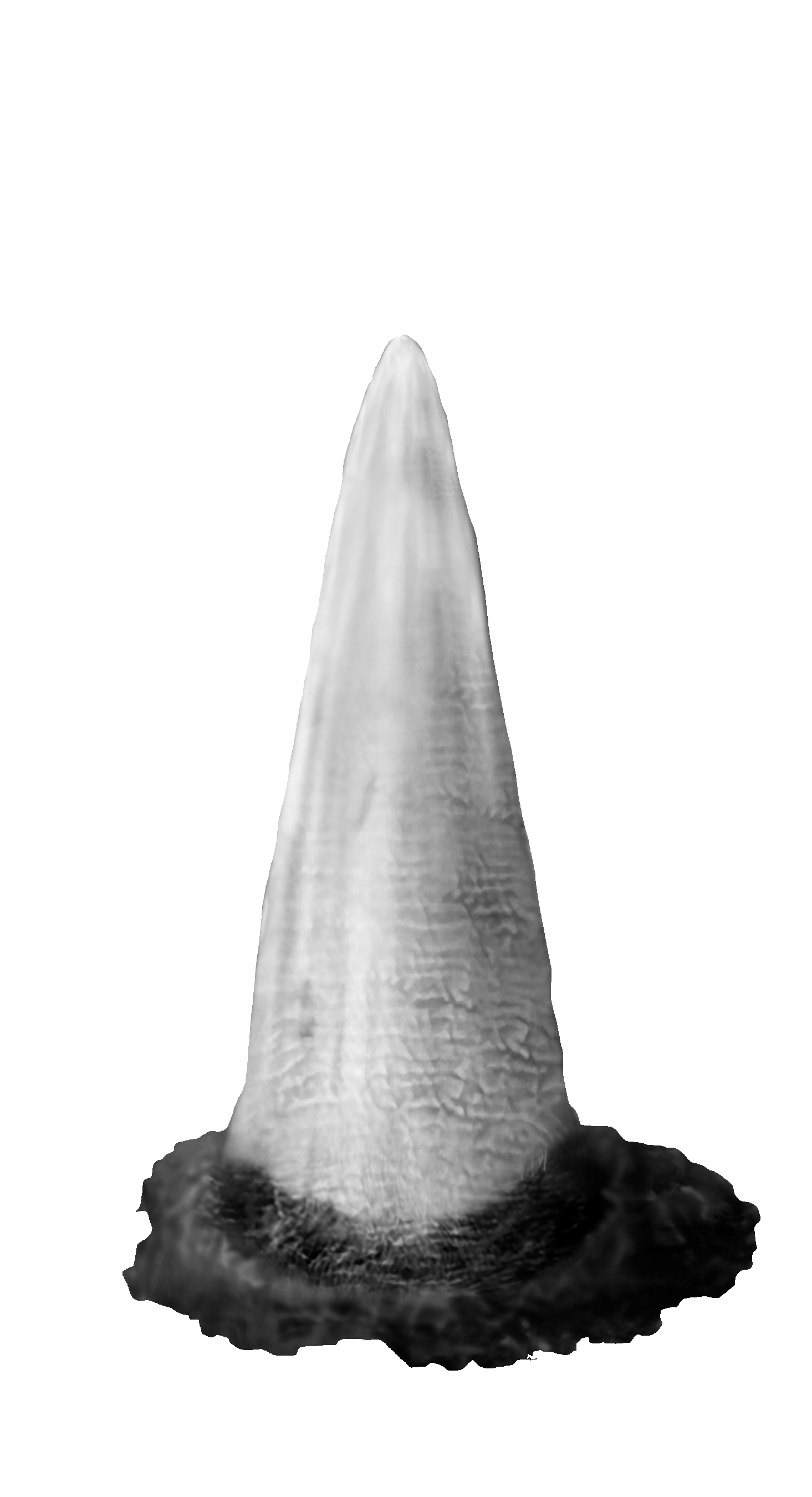 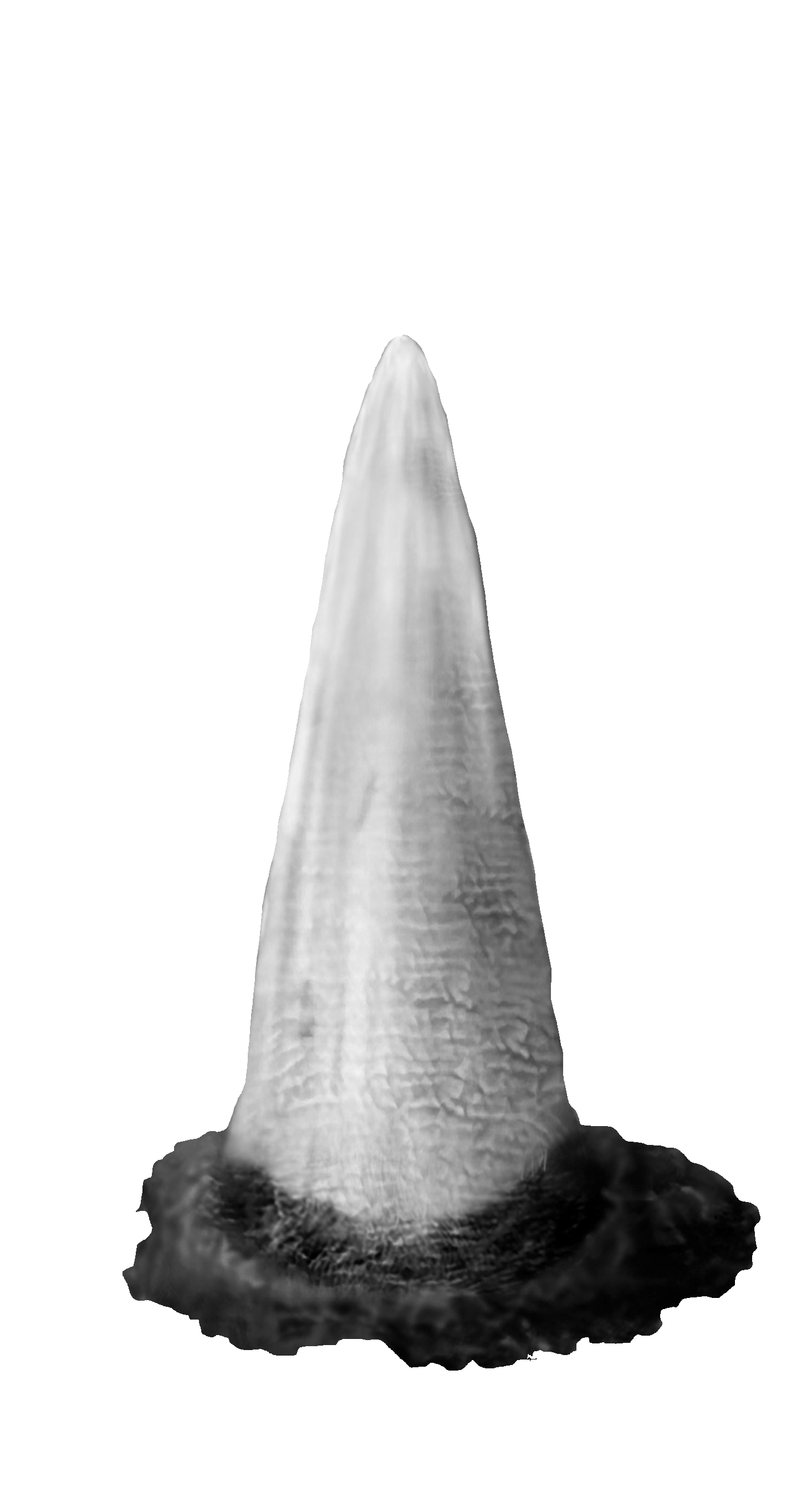 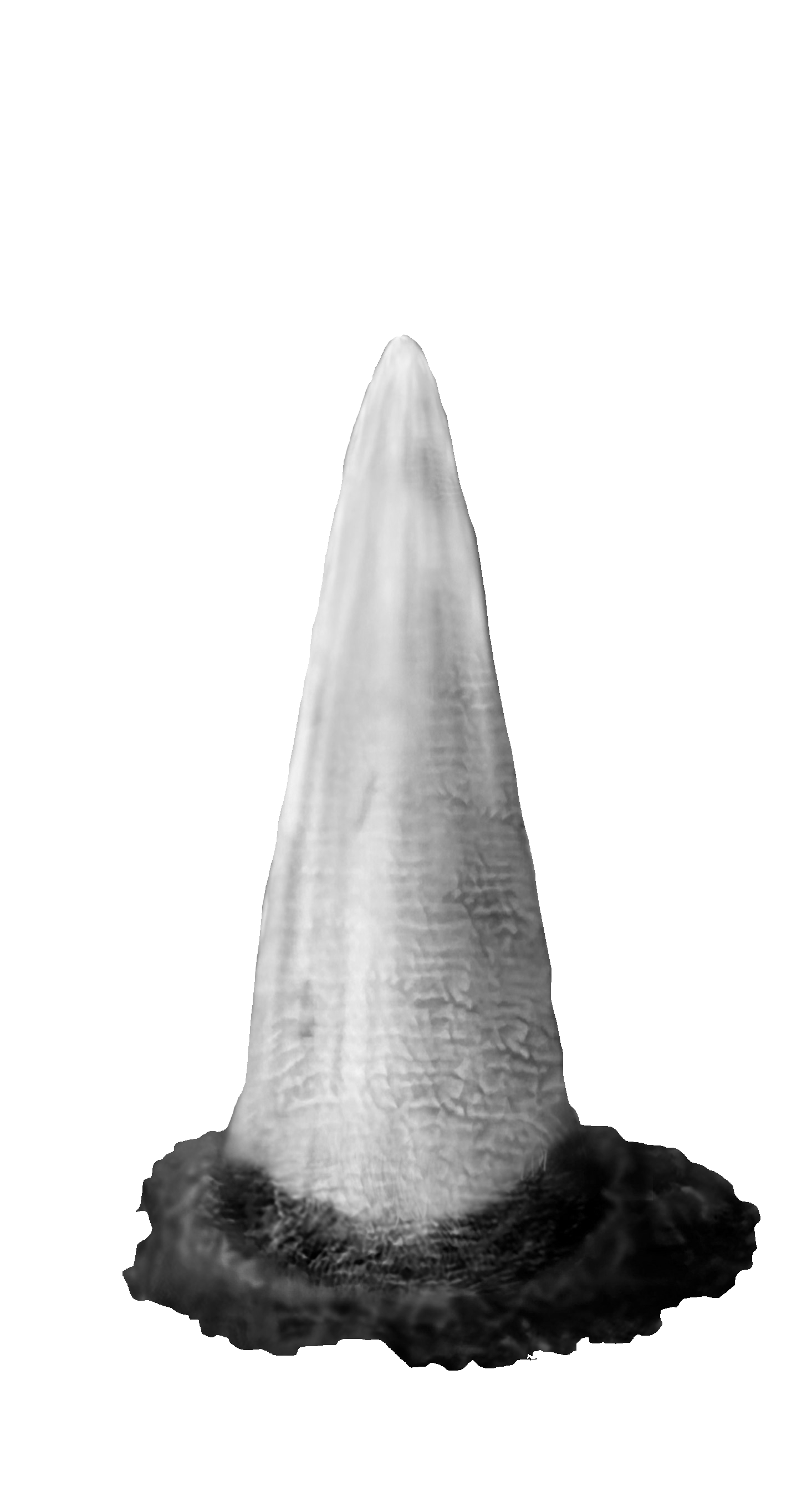 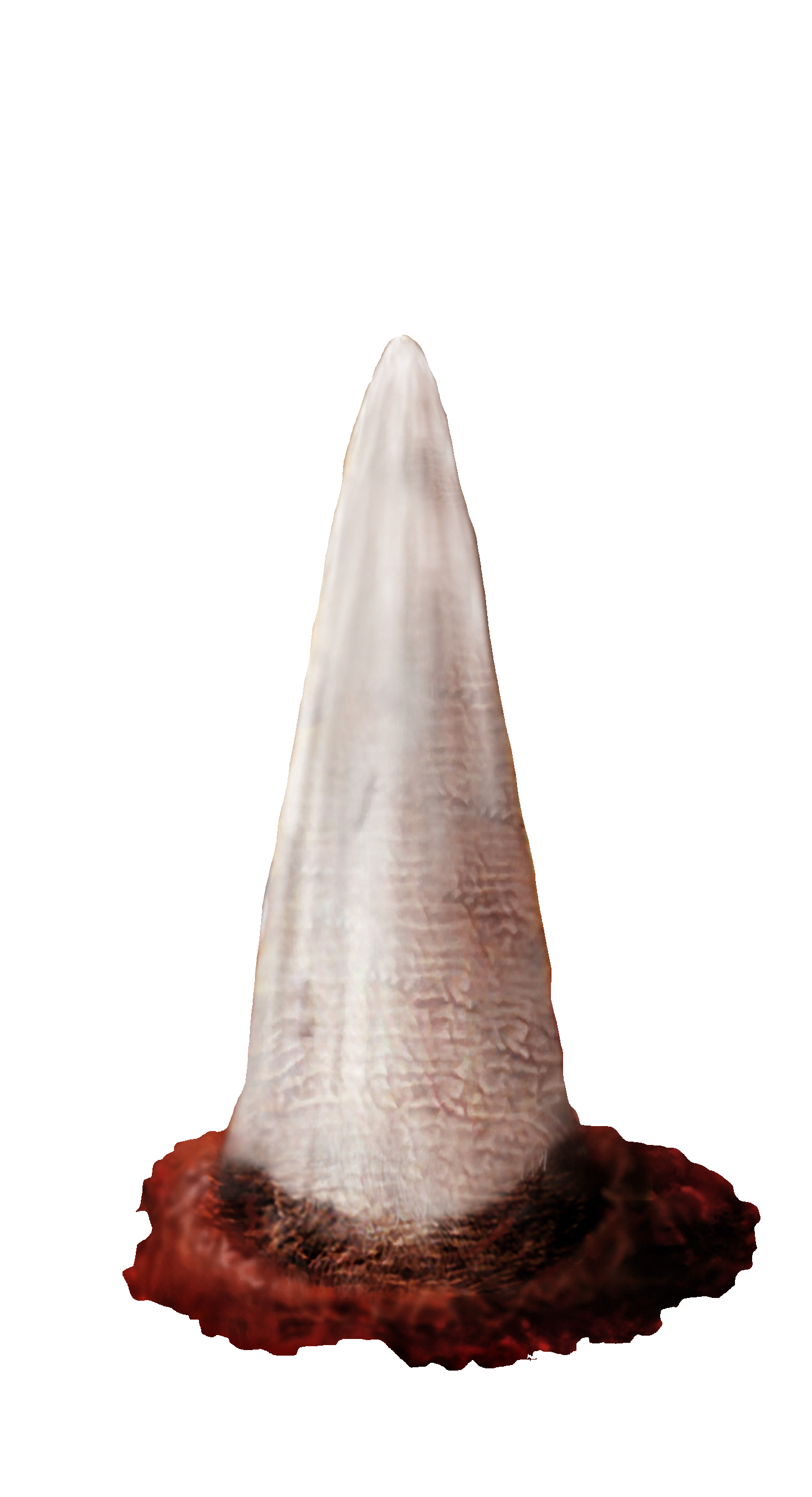 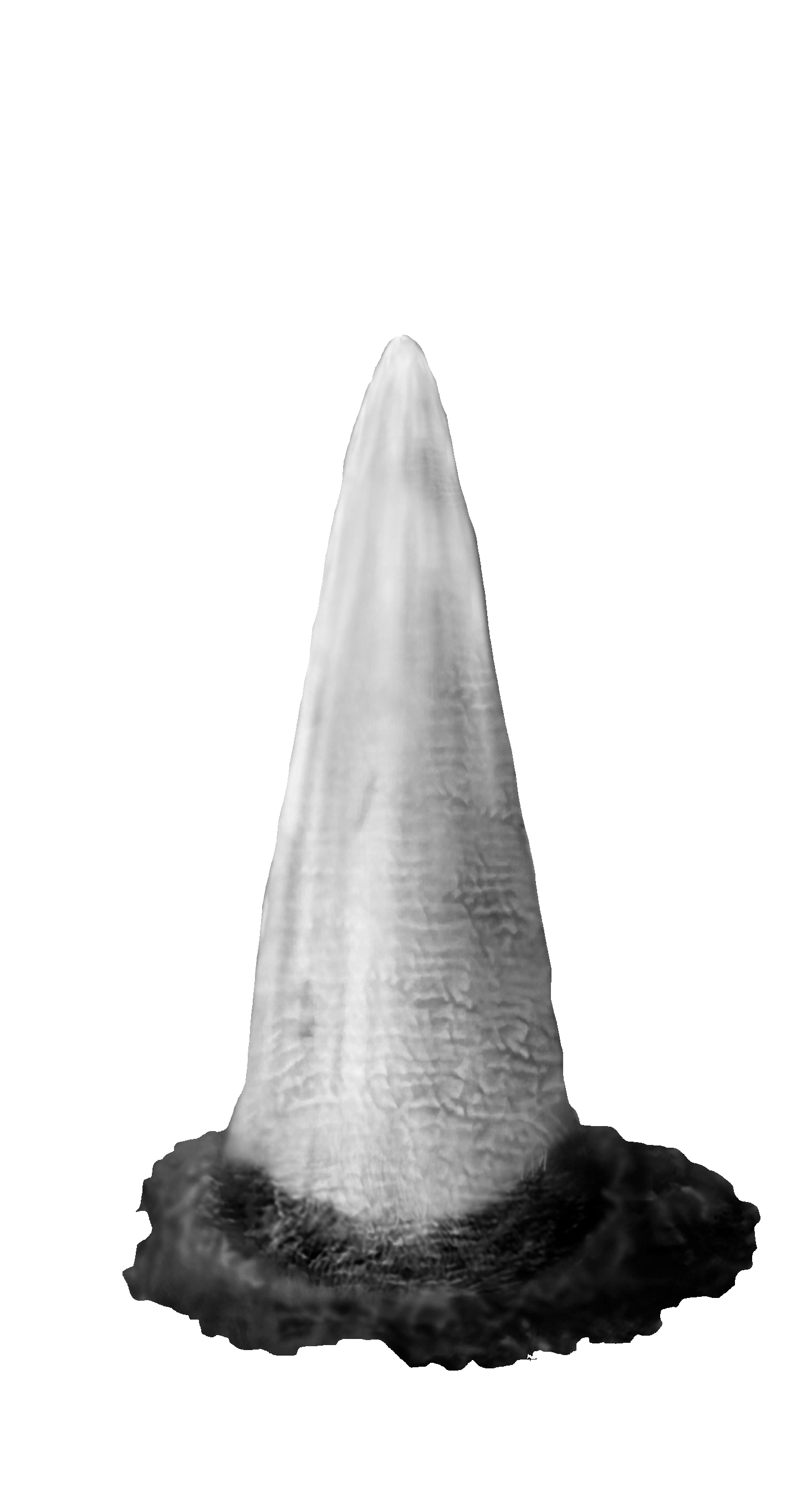 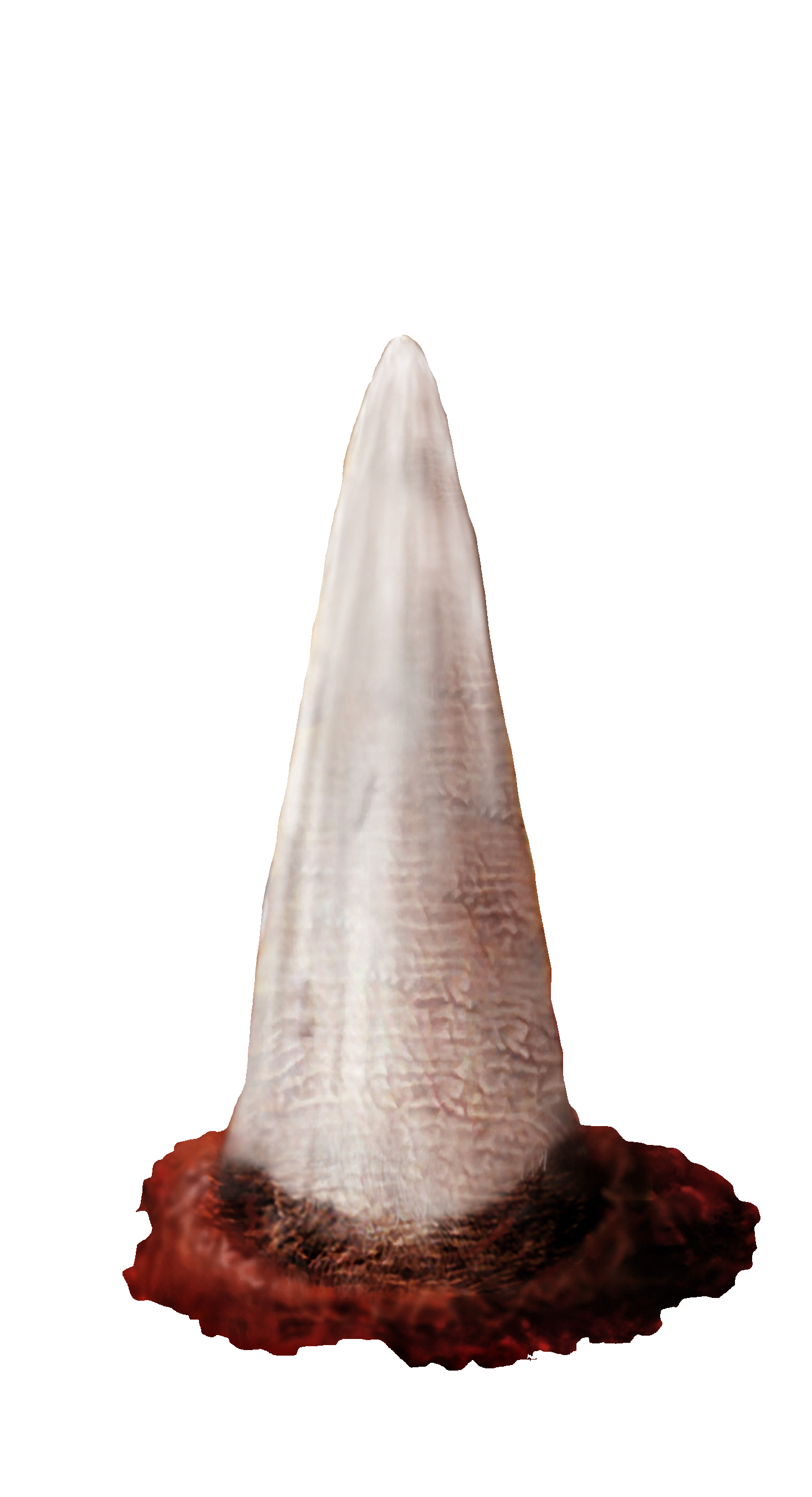 Papacy
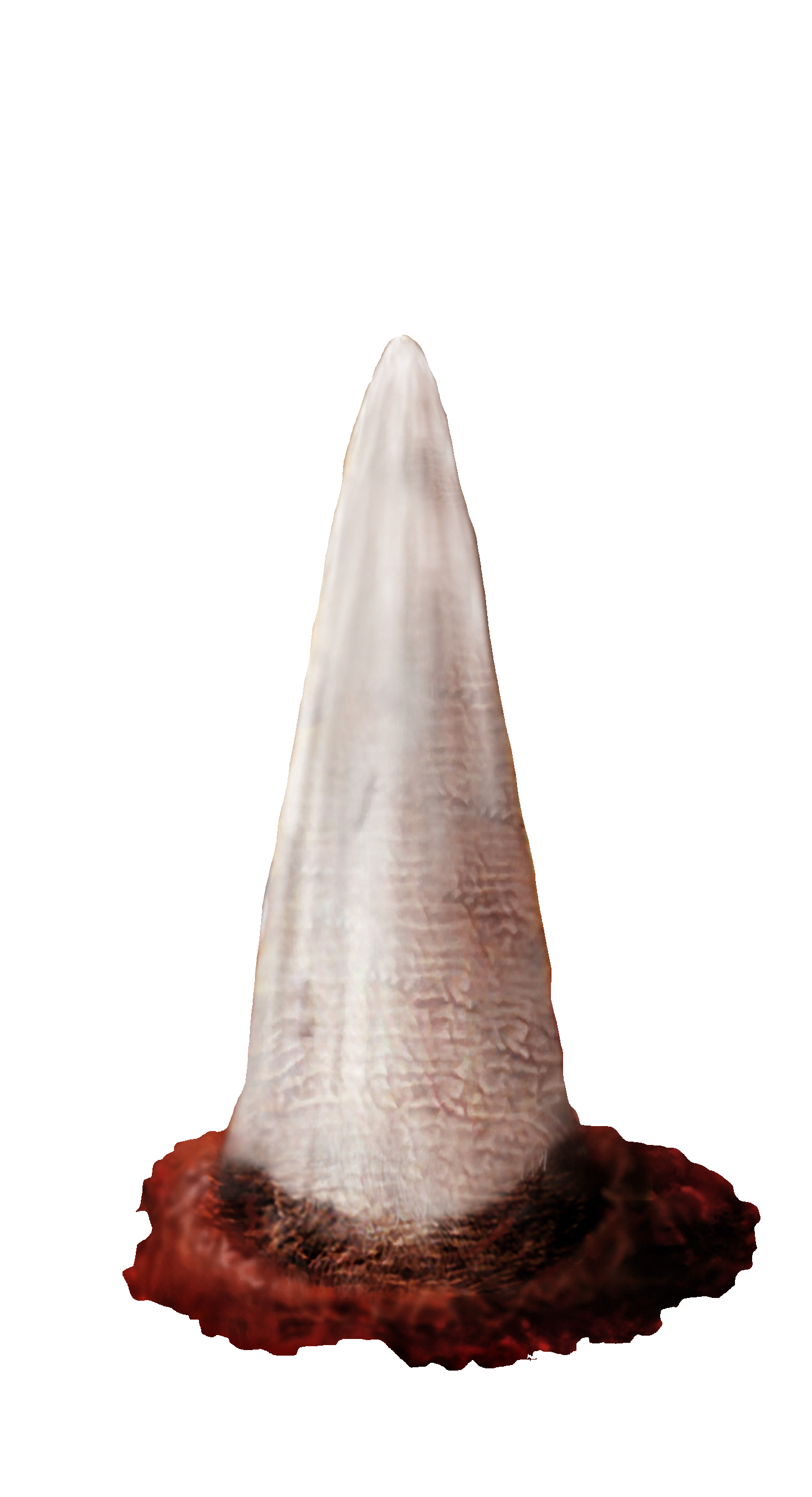 King of the North
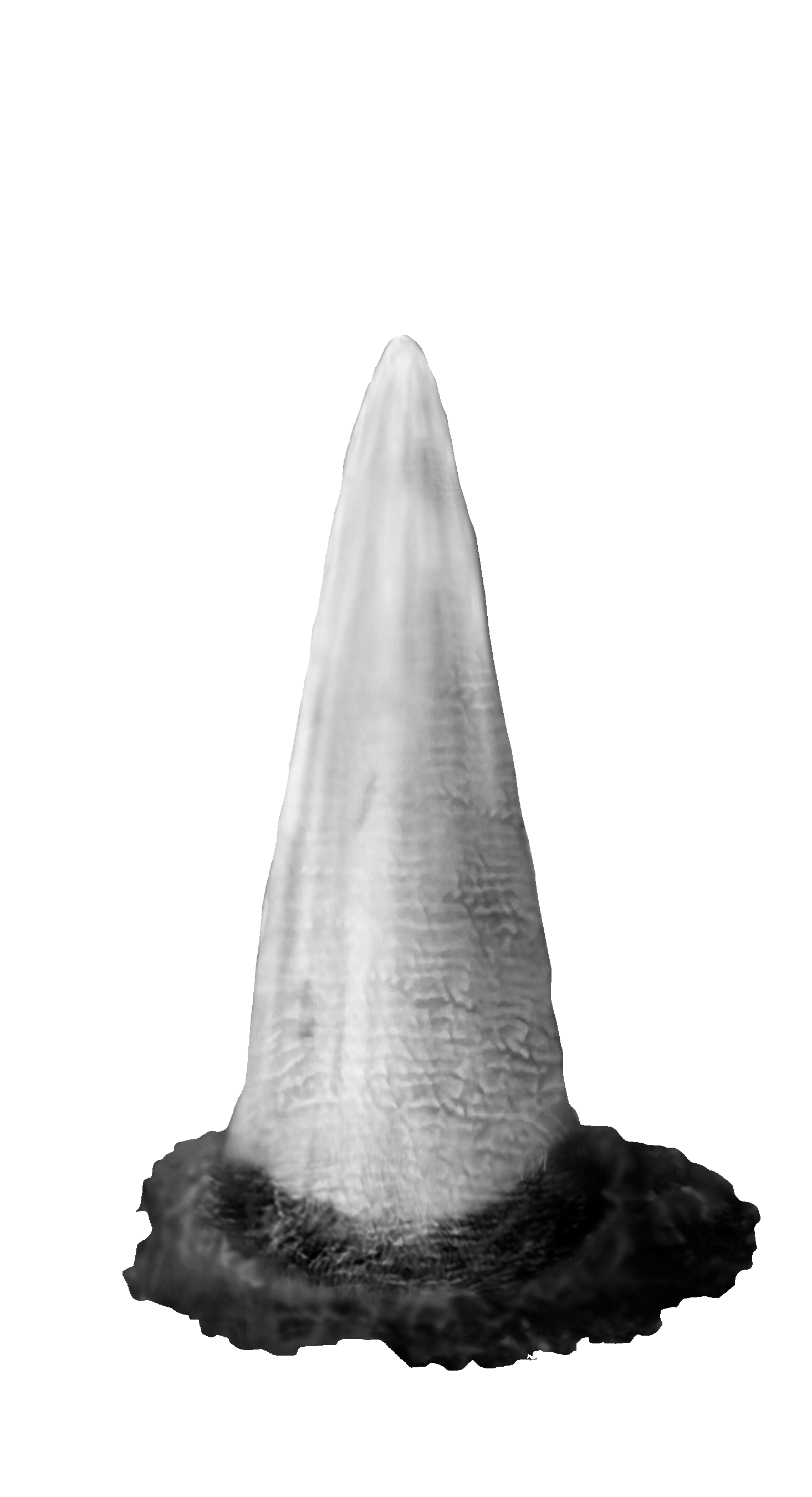 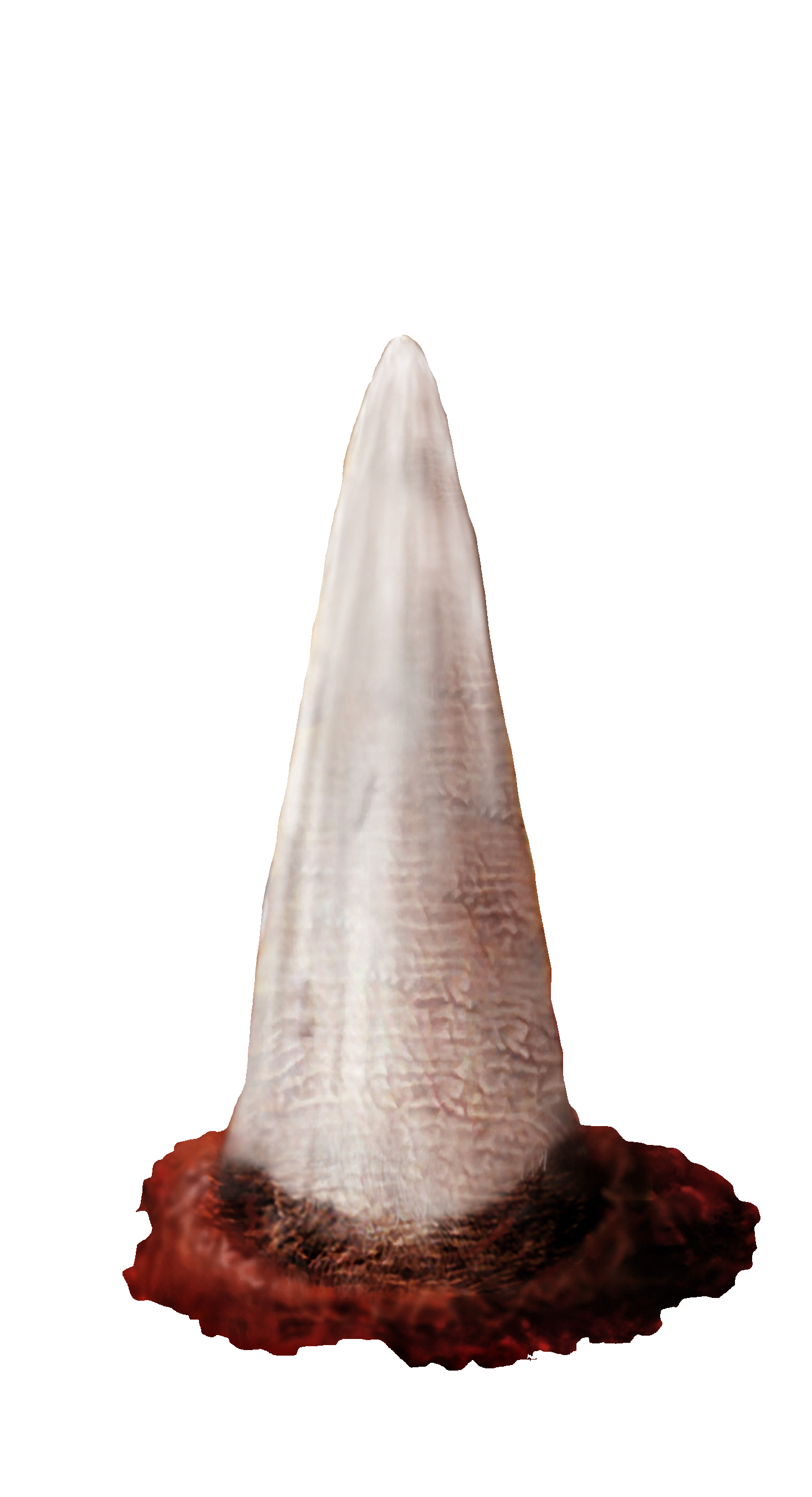 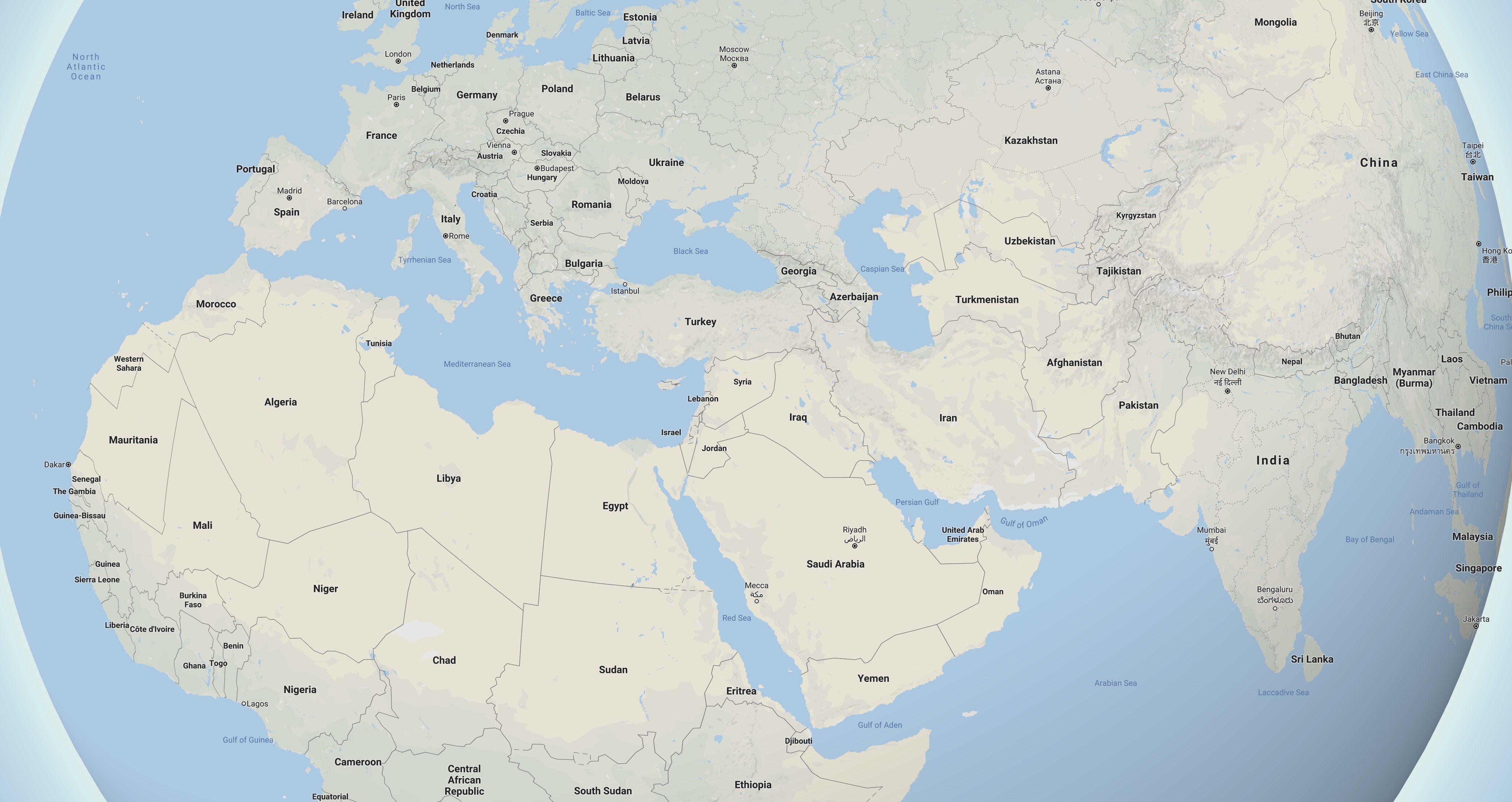 U.S.S.R.
King of the South
France
King of the South
Papacy
King of the North
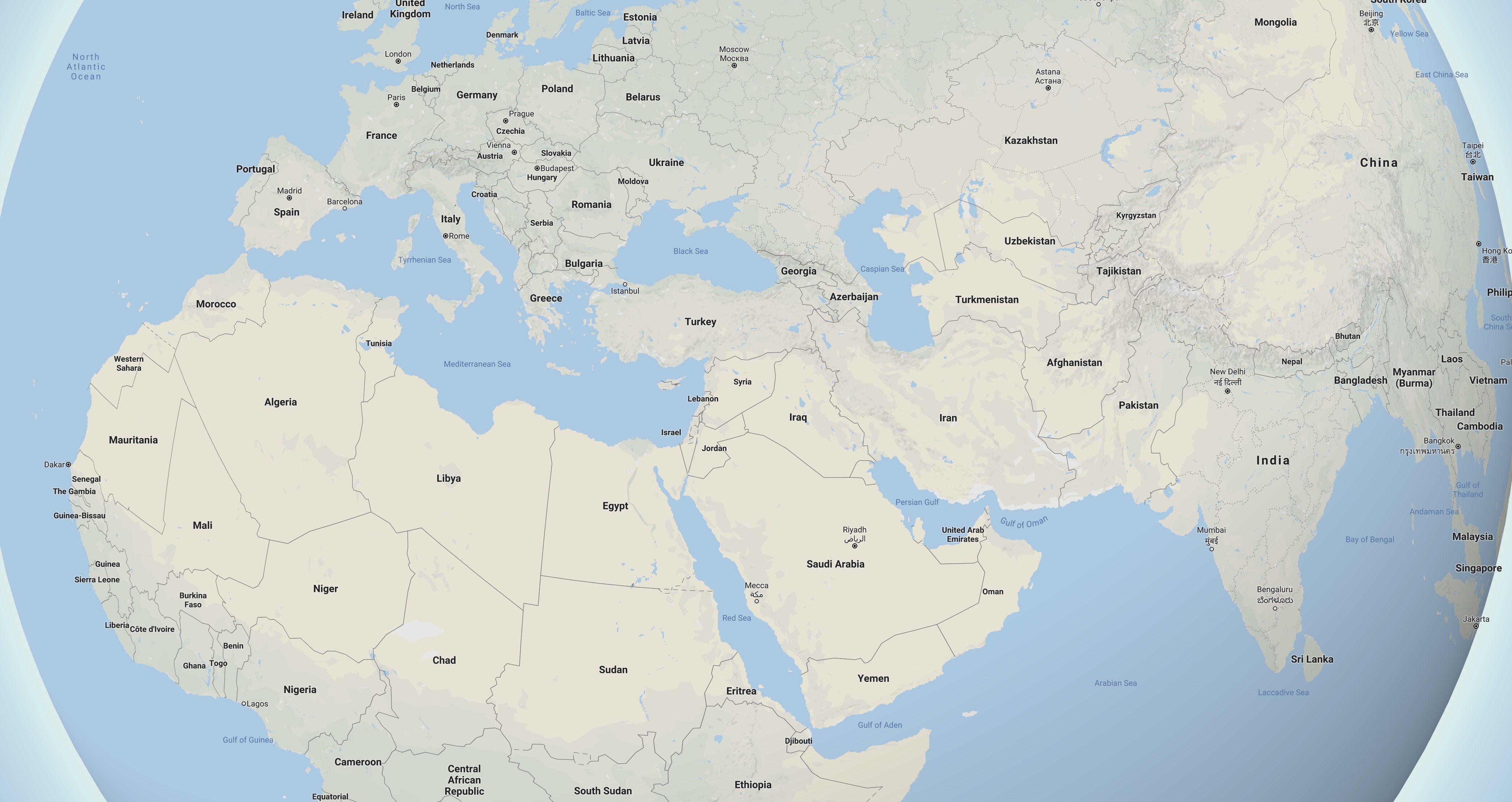 U.S.S.R.
King of the South
Papacy
King of the North
Glorious Land
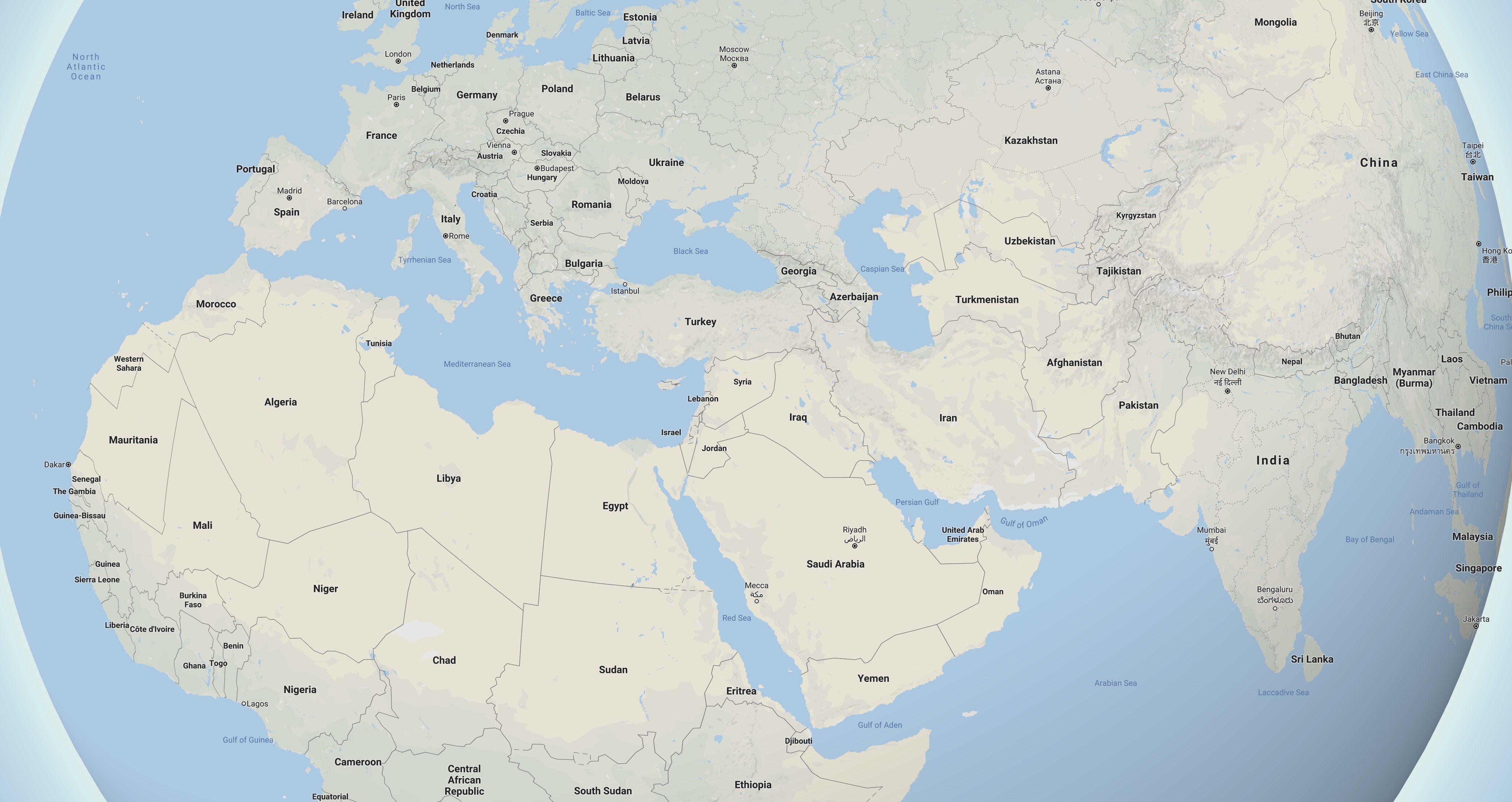 U.S.S.R.
King of the South
Papacy
King of the North
Church,
Conscience
Were, Louis F., The Battle for the Kingship of the World, paperback, 1950, p. 25.
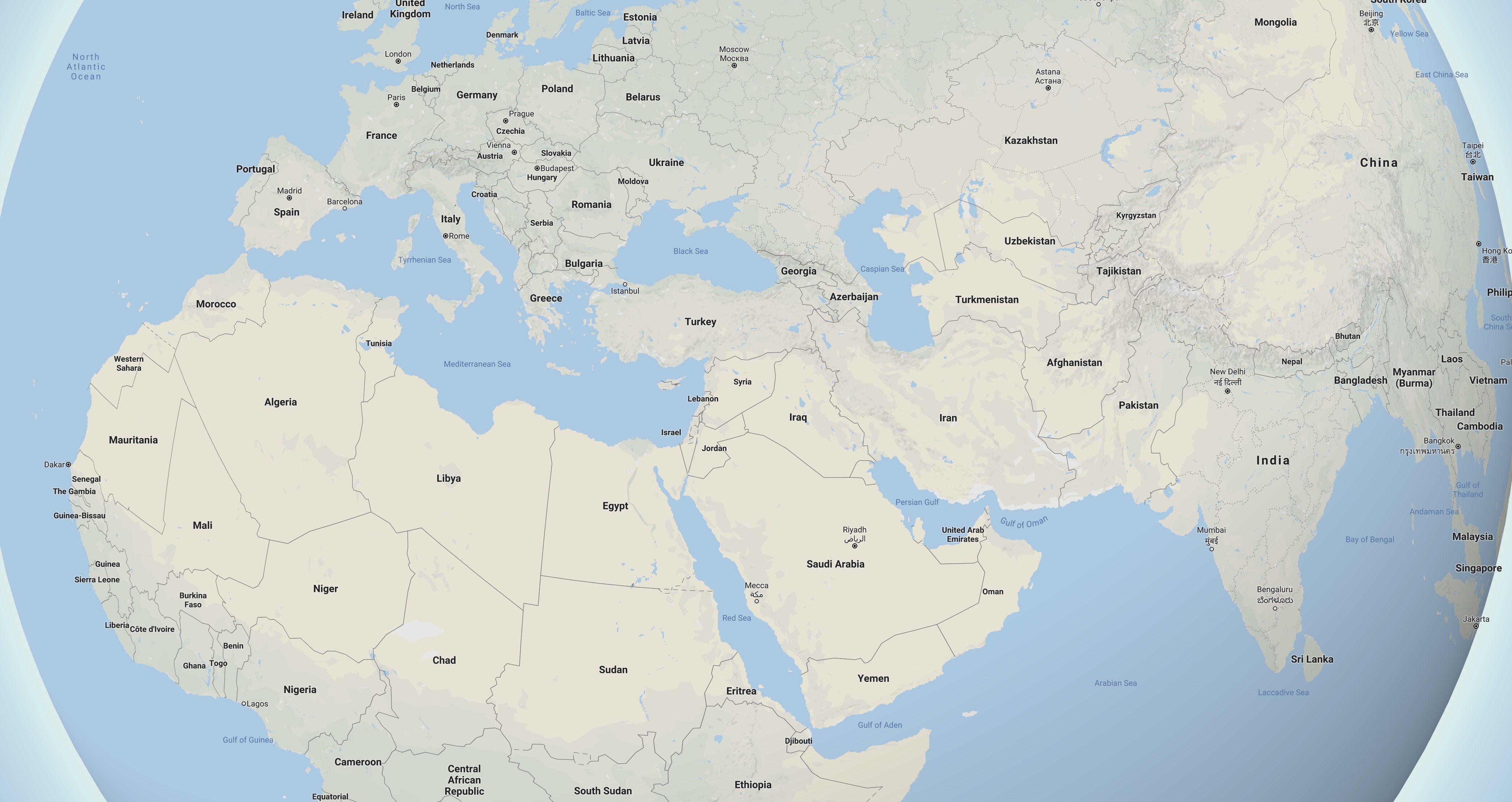 U.S.S.R.
King of the South
Papacy
King of the North
Church,
Edom, Moab, Ammon
Conscience
Were, Louis F., The Battle for the Kingship of the World, paperback, 1950, p. 25.
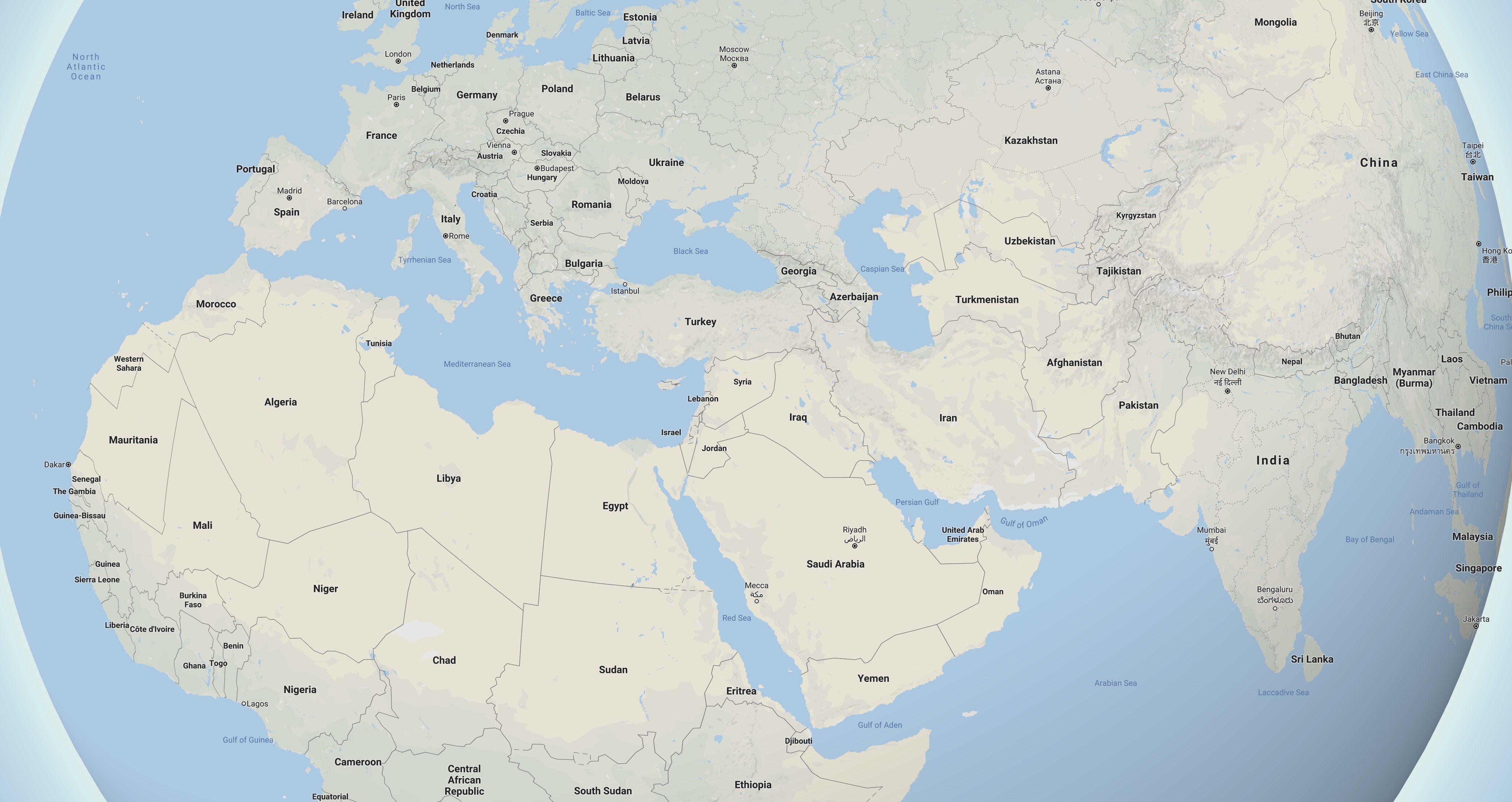 U.S.S.R.
King of the South
Papacy
King of the North
Catholics & Protestants Join the SDA Church
Church,
Conscience
Were, Louis F., The Battle for the Kingship of the World, paperback, 1950, p. 25.
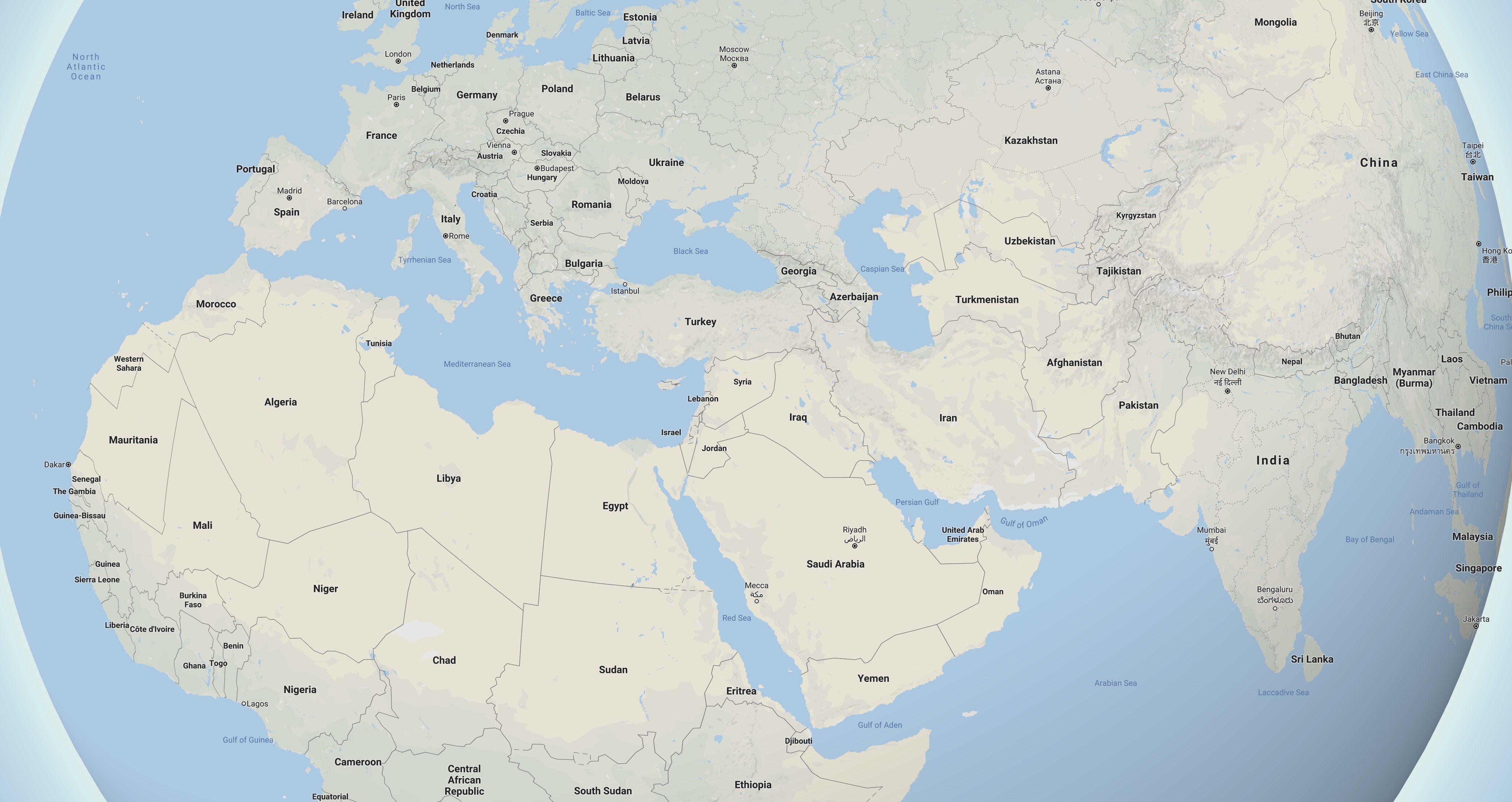 U.S.S.R.
King of the South
Papacy
King of the North
Catholics & Protestants Join the SDA Church
Church,
Conscience
Egypt
Were, Louis F., The Battle for the Kingship of the World, paperback, 1950, p. 25.
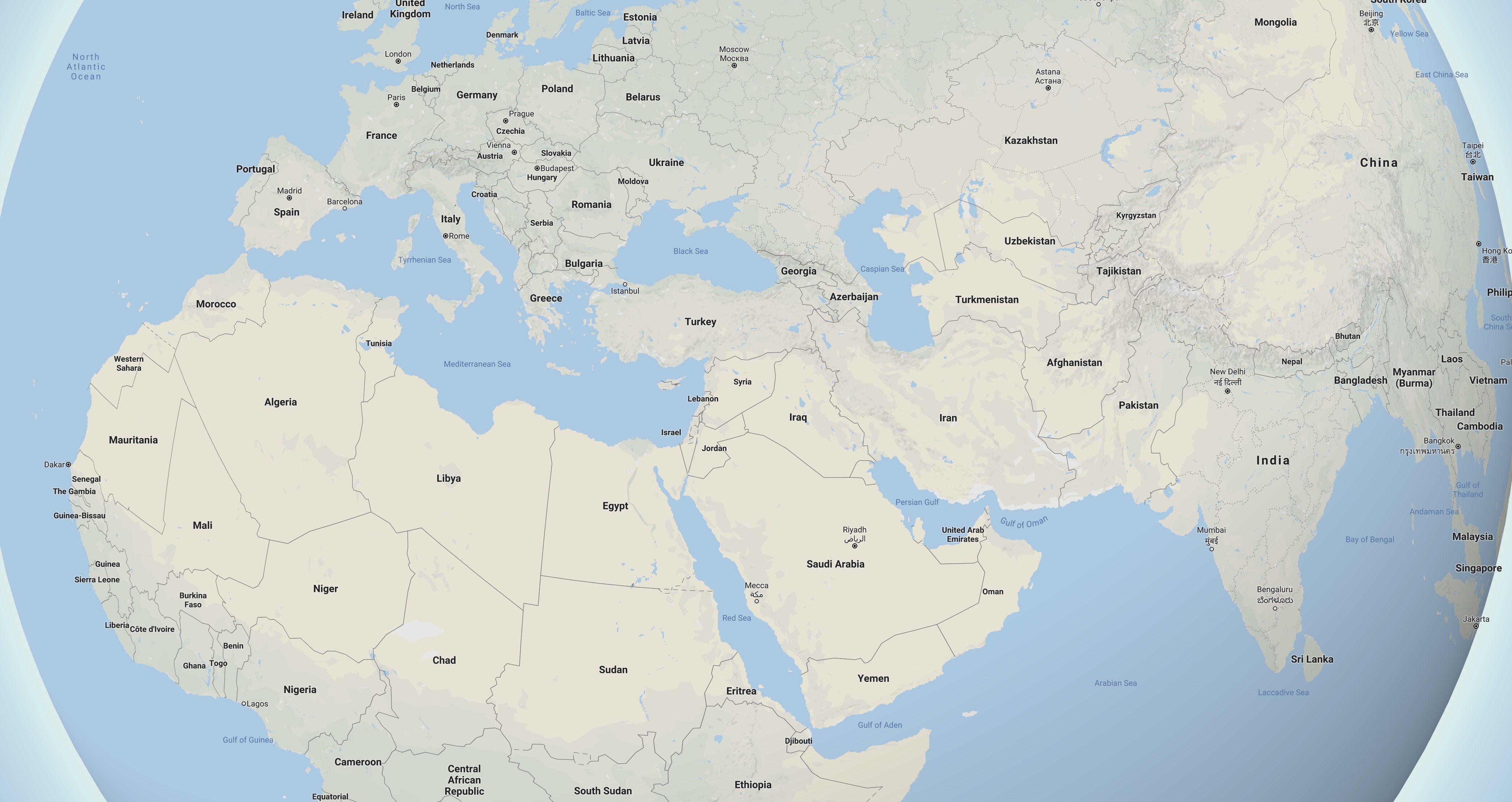 U.S.S.R.
King of the South
Papacy
King of the North
Catholics & Protestants Join the SDA Church
Church,
Conscience
Atheism
Were, Louis F., The Battle for the Kingship of the World, paperback, 1950, p. 25.
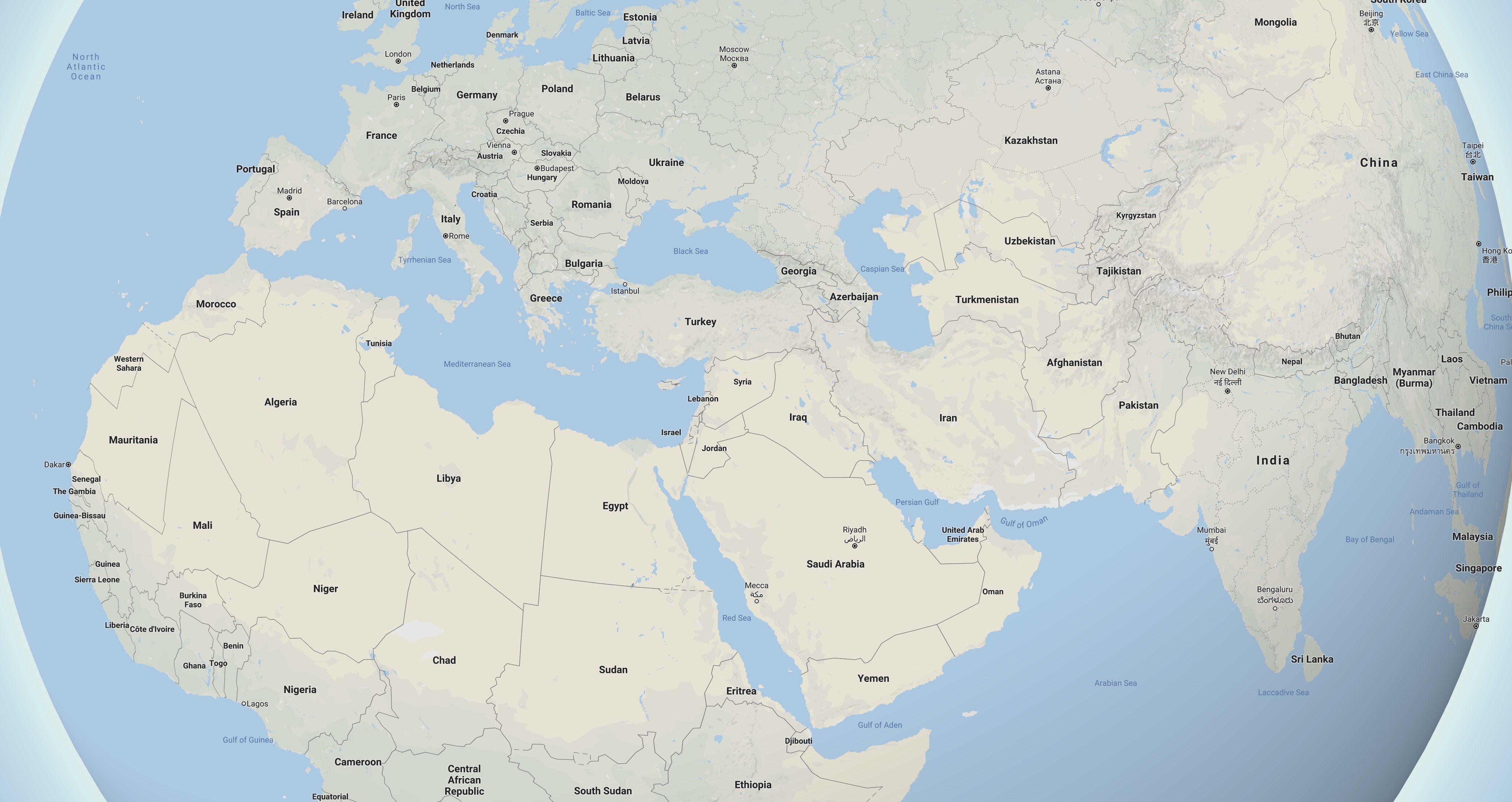 U.S.S.R.
King of the South
Papacy
King of the North
Catholics & Protestants Join the SDA Church
Church,
Conscience
Atheism
China
Were, Louis F., The Battle for the Kingship of the World, paperback, 1950, p. 25.
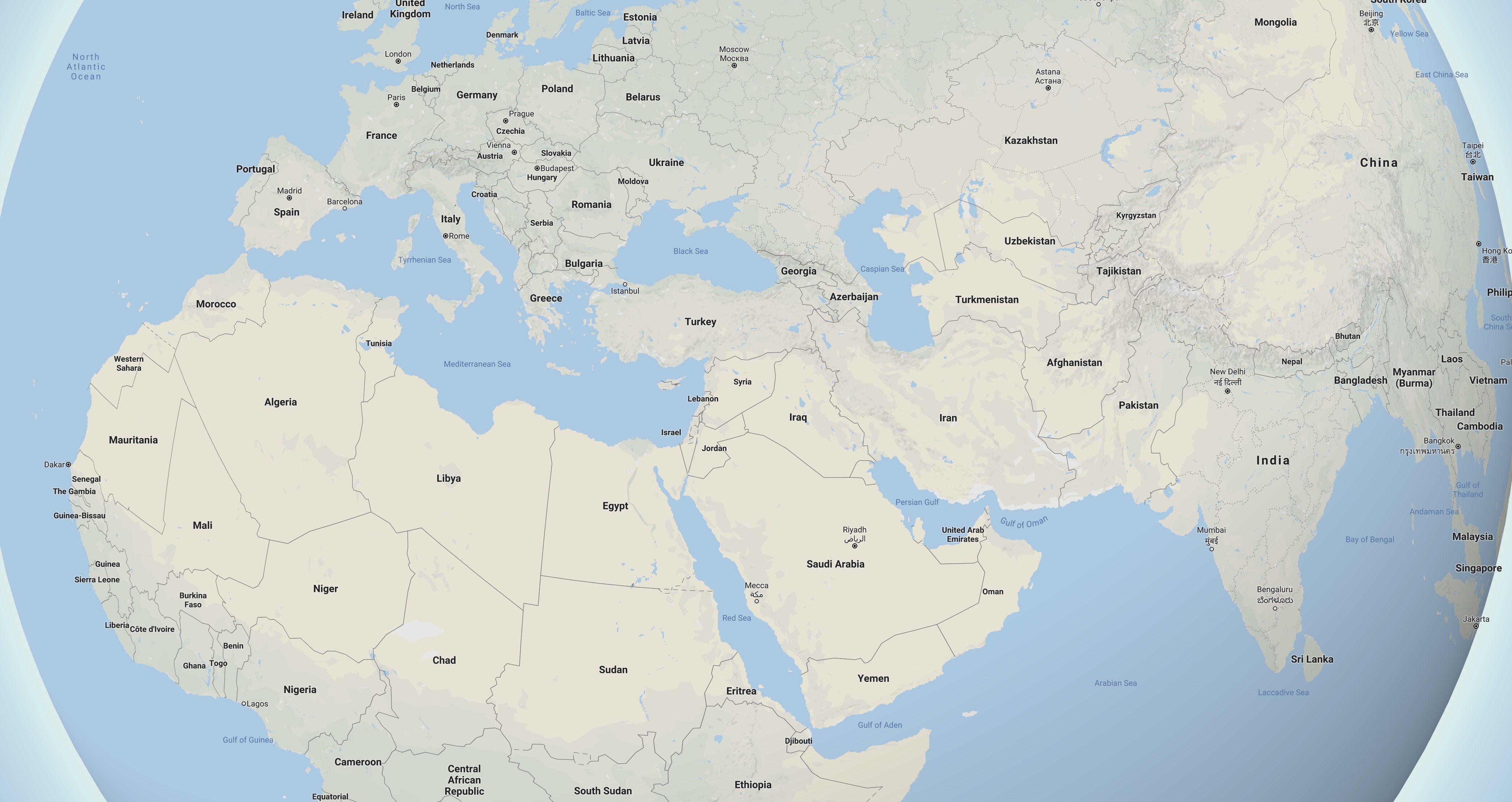 U.S.S.R.
King of the South
China
Papacy
King of the North
Catholics & Protestants Join the SDA Church
Church,
Conscience
Libya
Atheism
Were, Louis F., The Battle for the Kingship of the World, paperback, 1950, p. 25.
Ethiopia
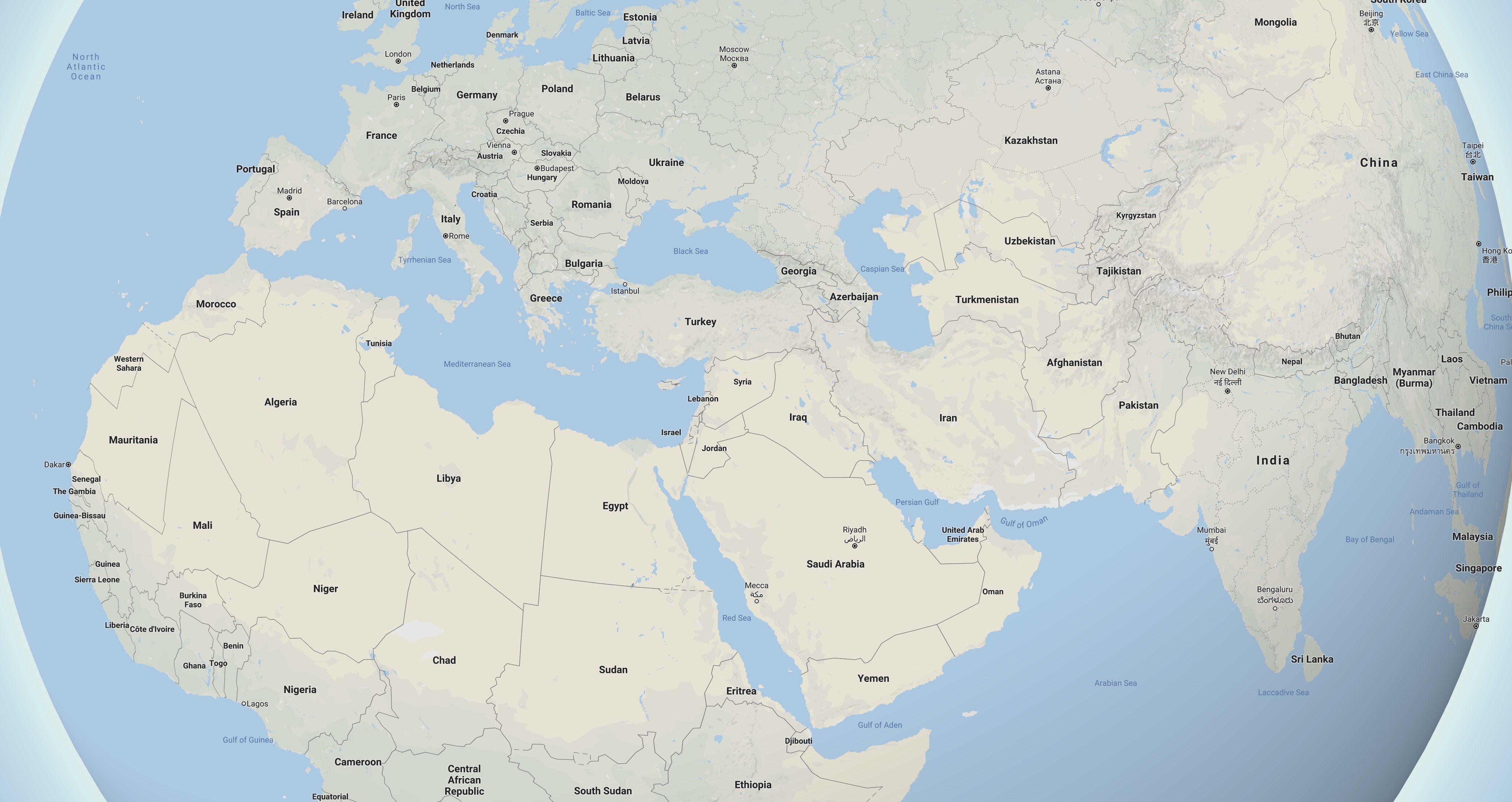 U.S.S.R.
King of the South
China
Papacy
King of the North
Catholics & Protestants Join the SDA Church
Church,
SDAs Join 
Babylon
Conscience
Atheism
Were, Louis F., The Battle for the Kingship of the World, paperback, 1950, p. 25.
SDAs Join 
Babylon
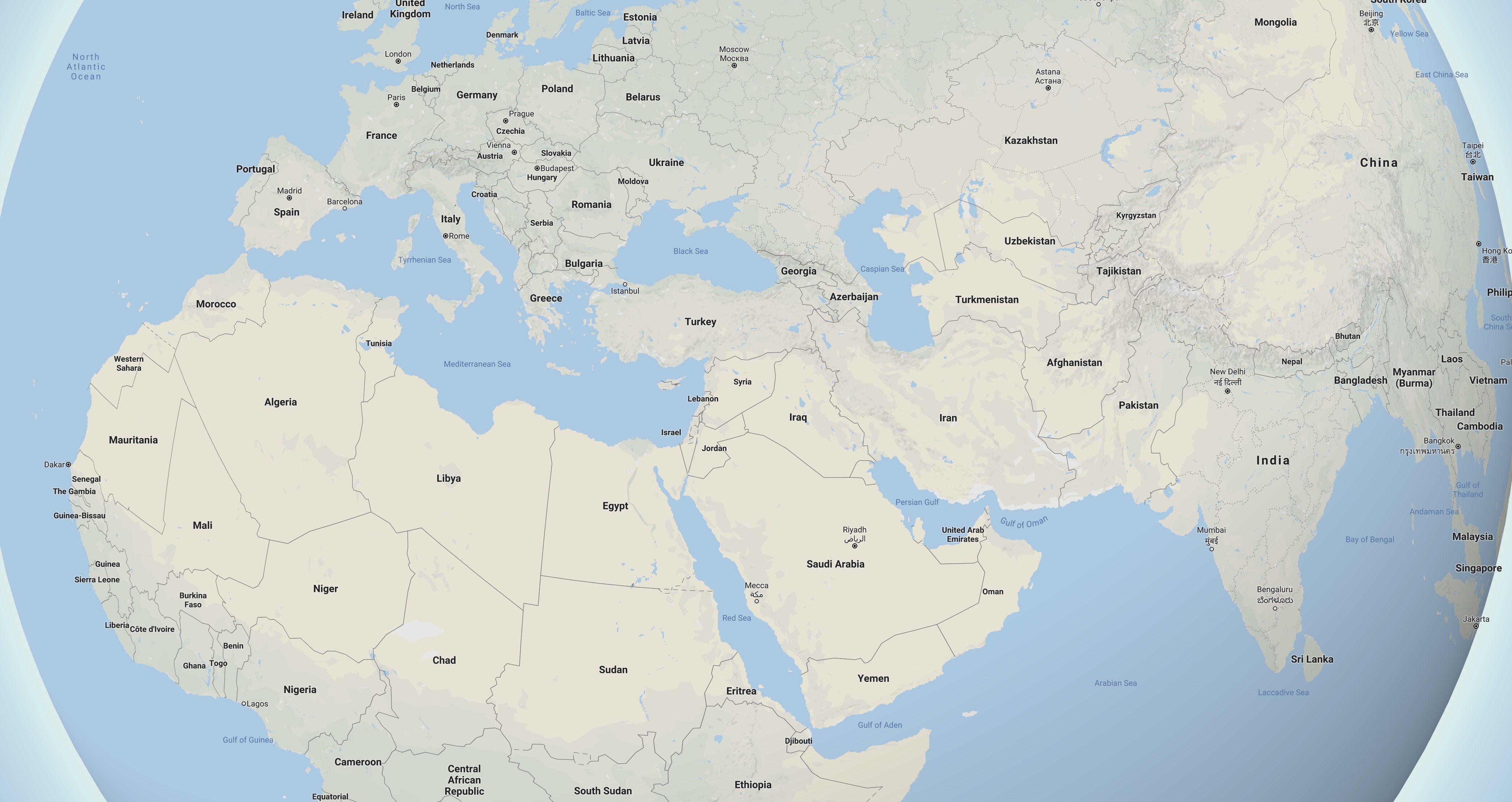 U.S.S.R.
King of the South
China
Papacy
King of the North
Catholics & Protestants Join the SDA Church
Church,
SDAs Join 
Babylon
Conscience
Atheism
Were, Louis F., The Battle for the Kingship of the World, paperback, 1950, p. 25.
SDAs Join 
Babylon
Summary
1. Symbolic vision followed by literal interpretation
2. Interpretations are literal throughout
3. Daniel 11 is an interpretation of Daniel 8
4. Daniel 11 interpretation is literal throughout
[Speaker Notes: Lutheran-Roman Catholic Commission on Unity invites all Christians to study its report
open-mindedly and critically, and to walk along the path towards the full, visible unity of the Church.]